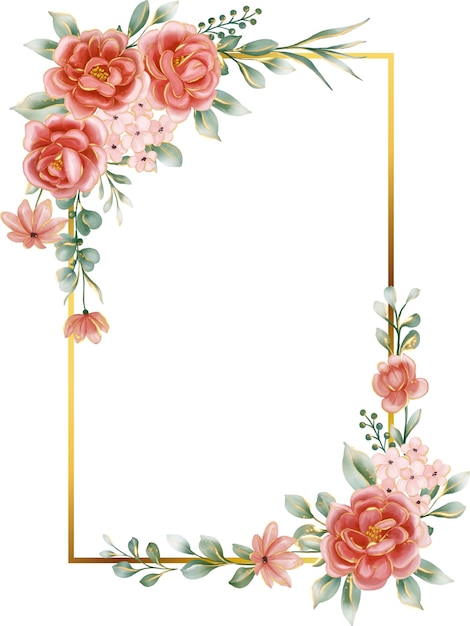 Quiz about all things floral
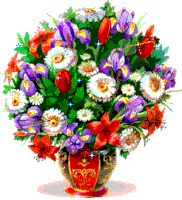 AN
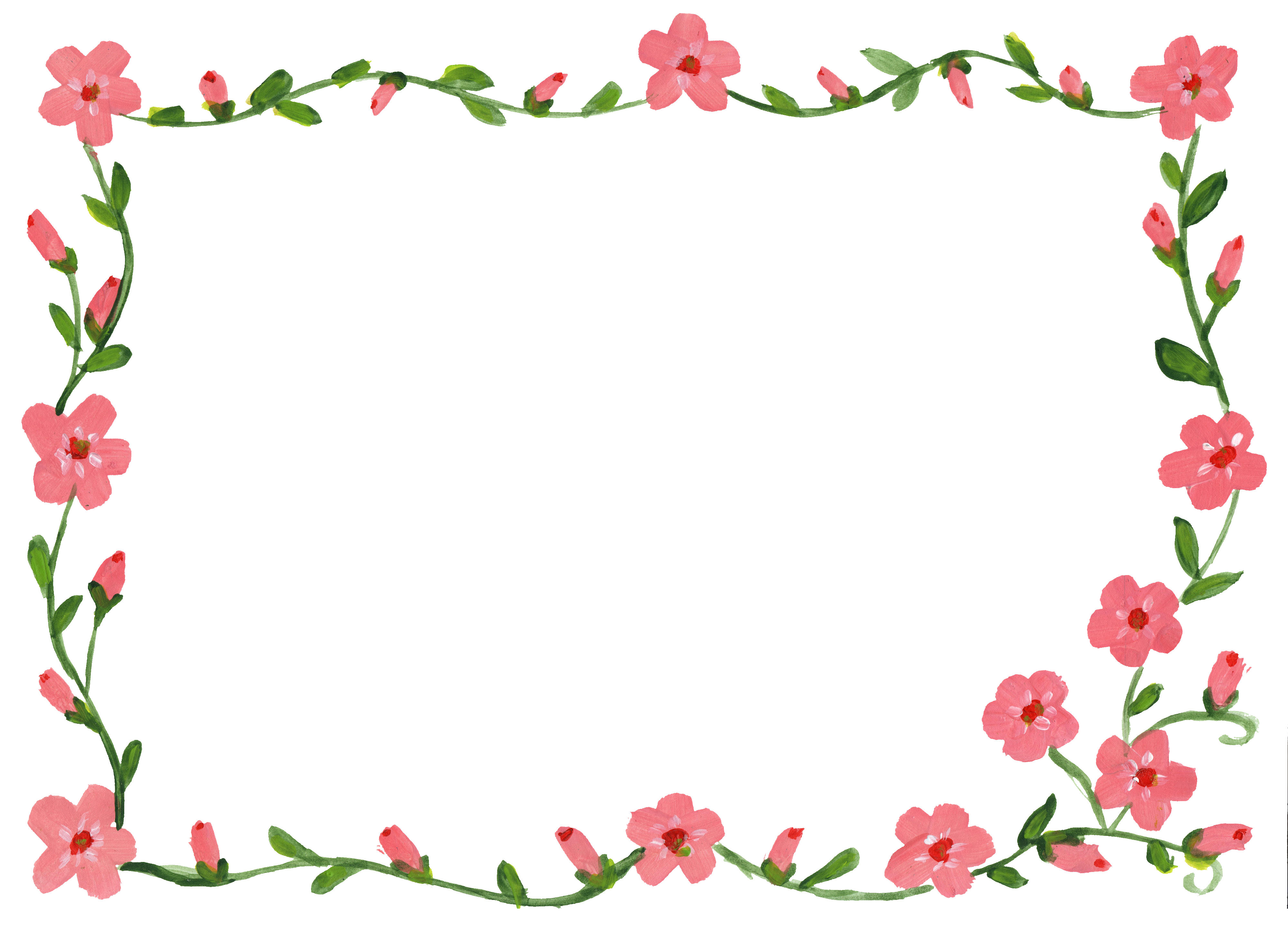 What is the name of the central European flower can be directly translated as ‘noble white’ in English?
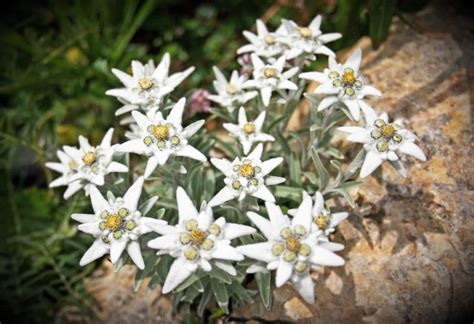 Edelweiss
AN
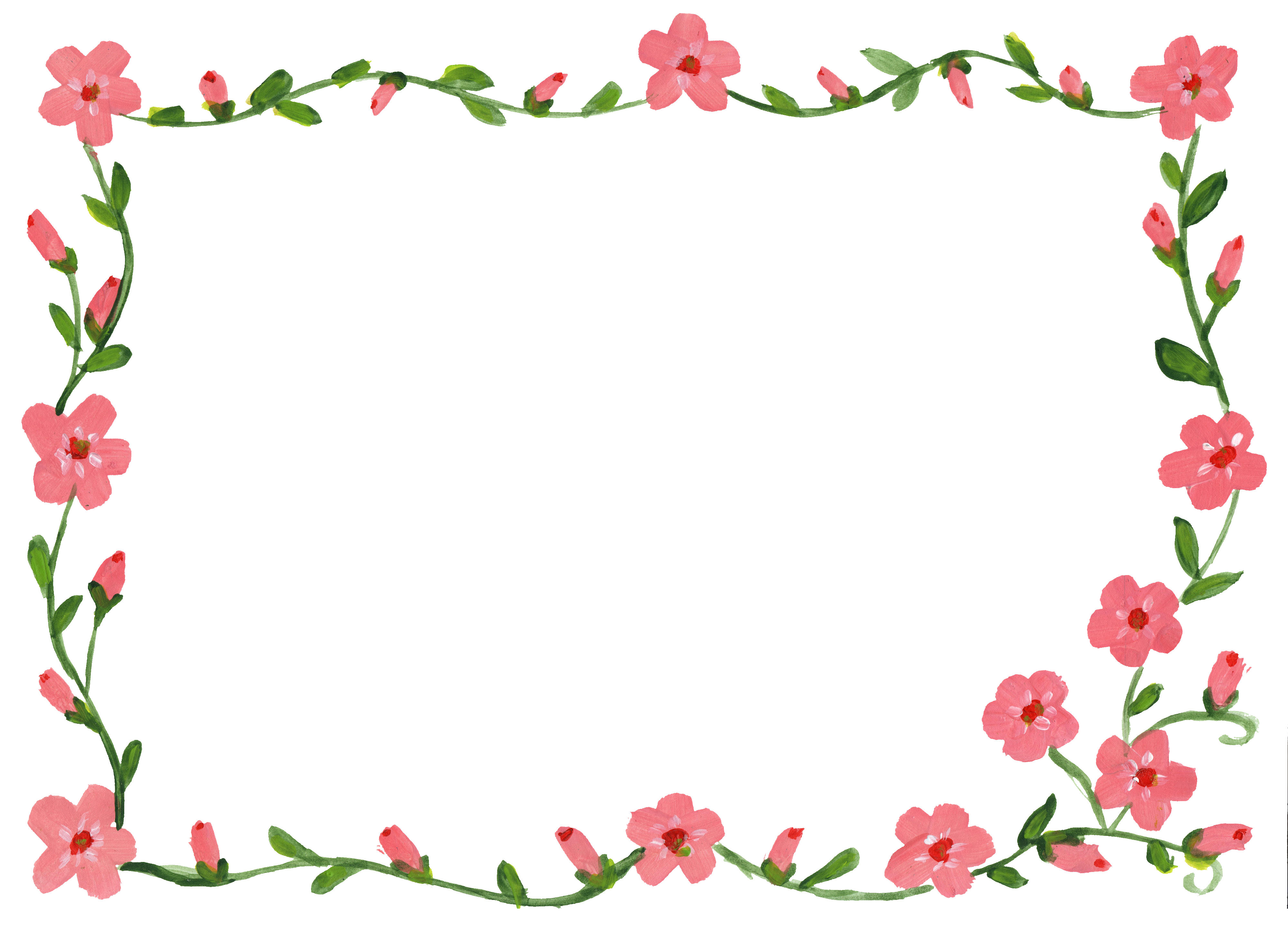 The oil of which flower is often used in aromatherapy to improve sleep quality?
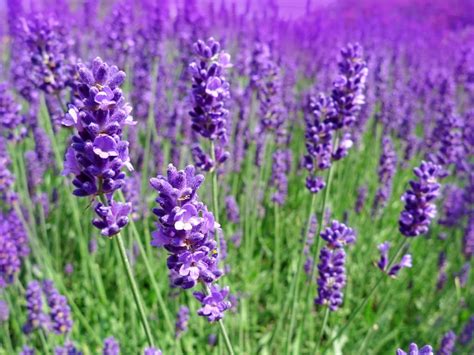 Lavender
AN
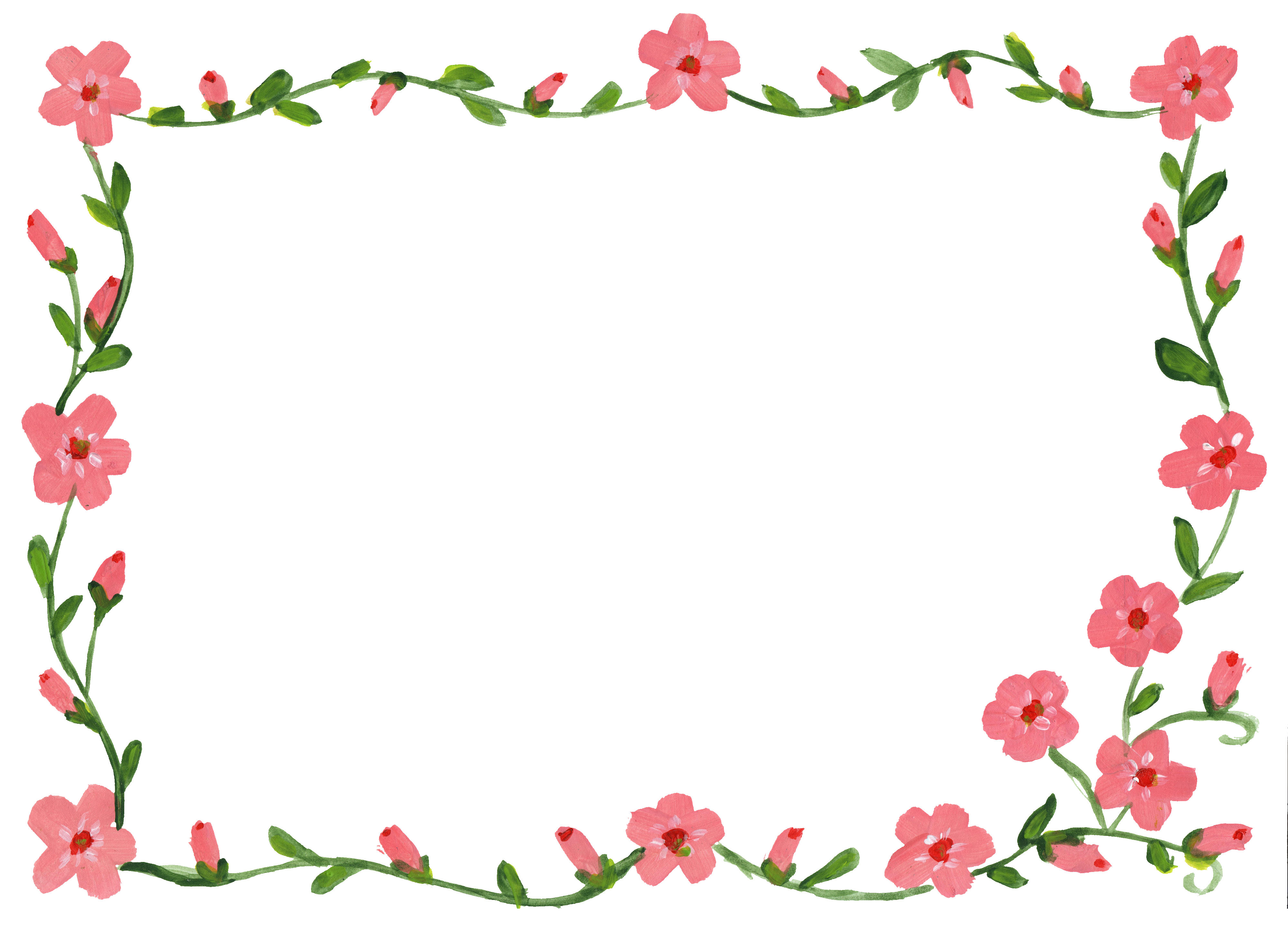 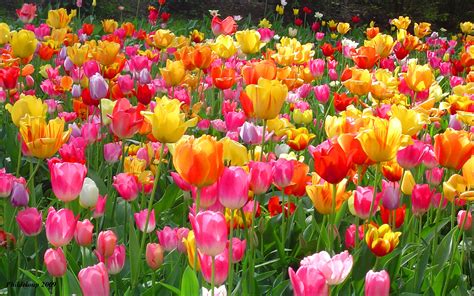 Name This Plant
Tulip
AN
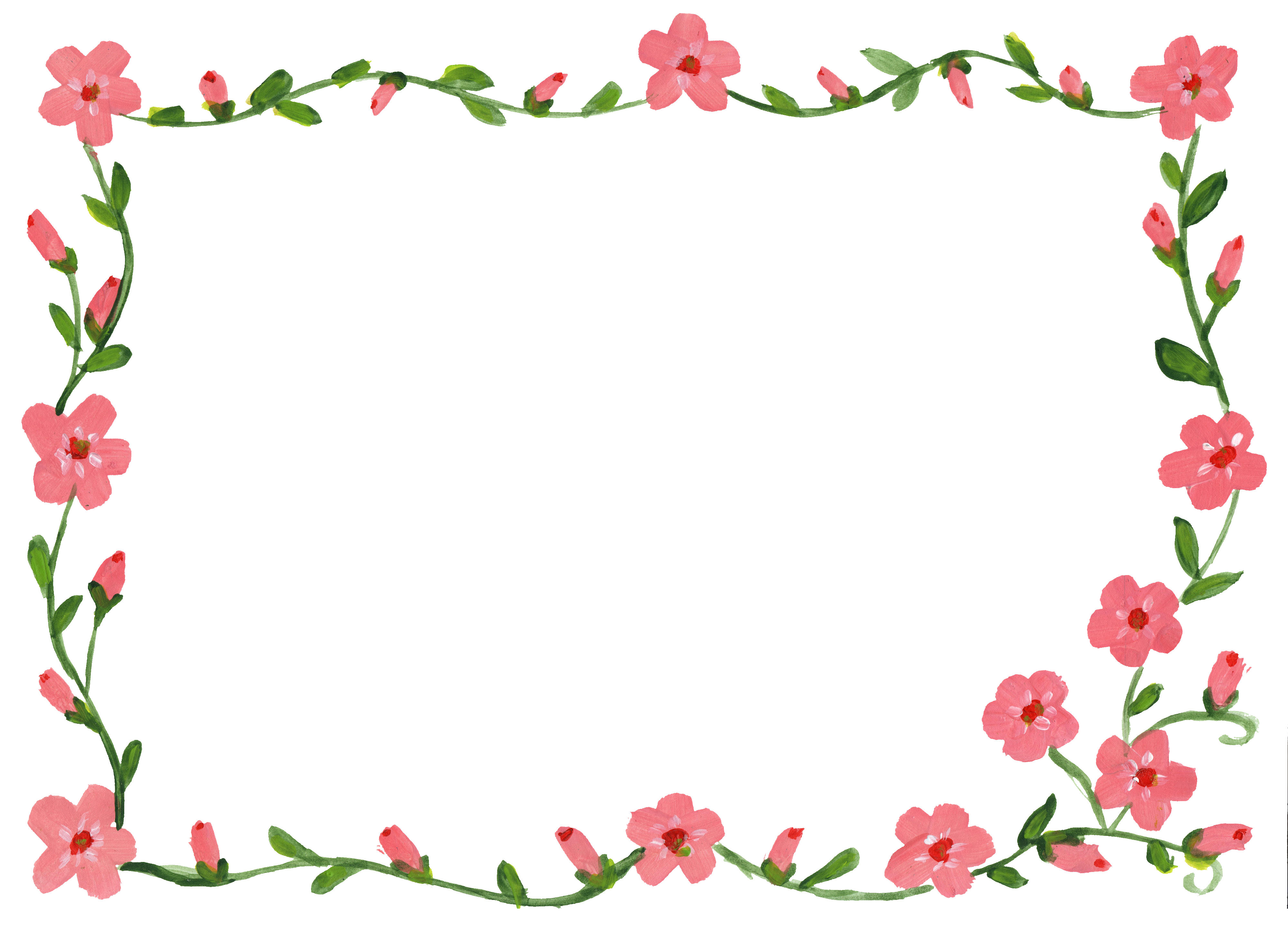 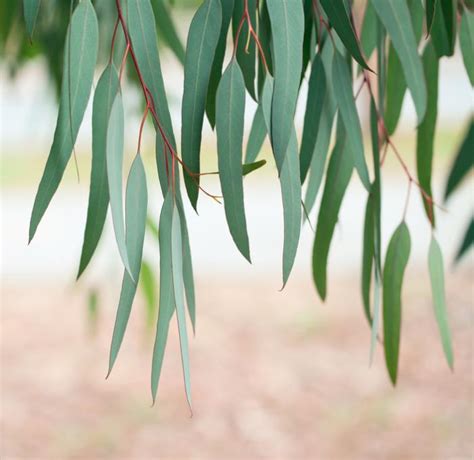 Most species of eucalyptus are native to which country?
Australia
AN
Did you know?

The smell of freshly-mown grass is actually a plant distress call.
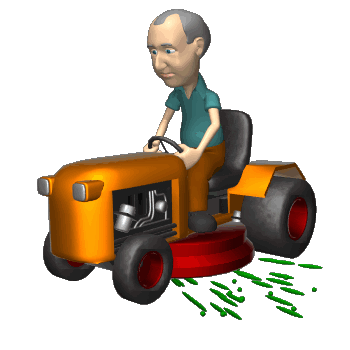 AN
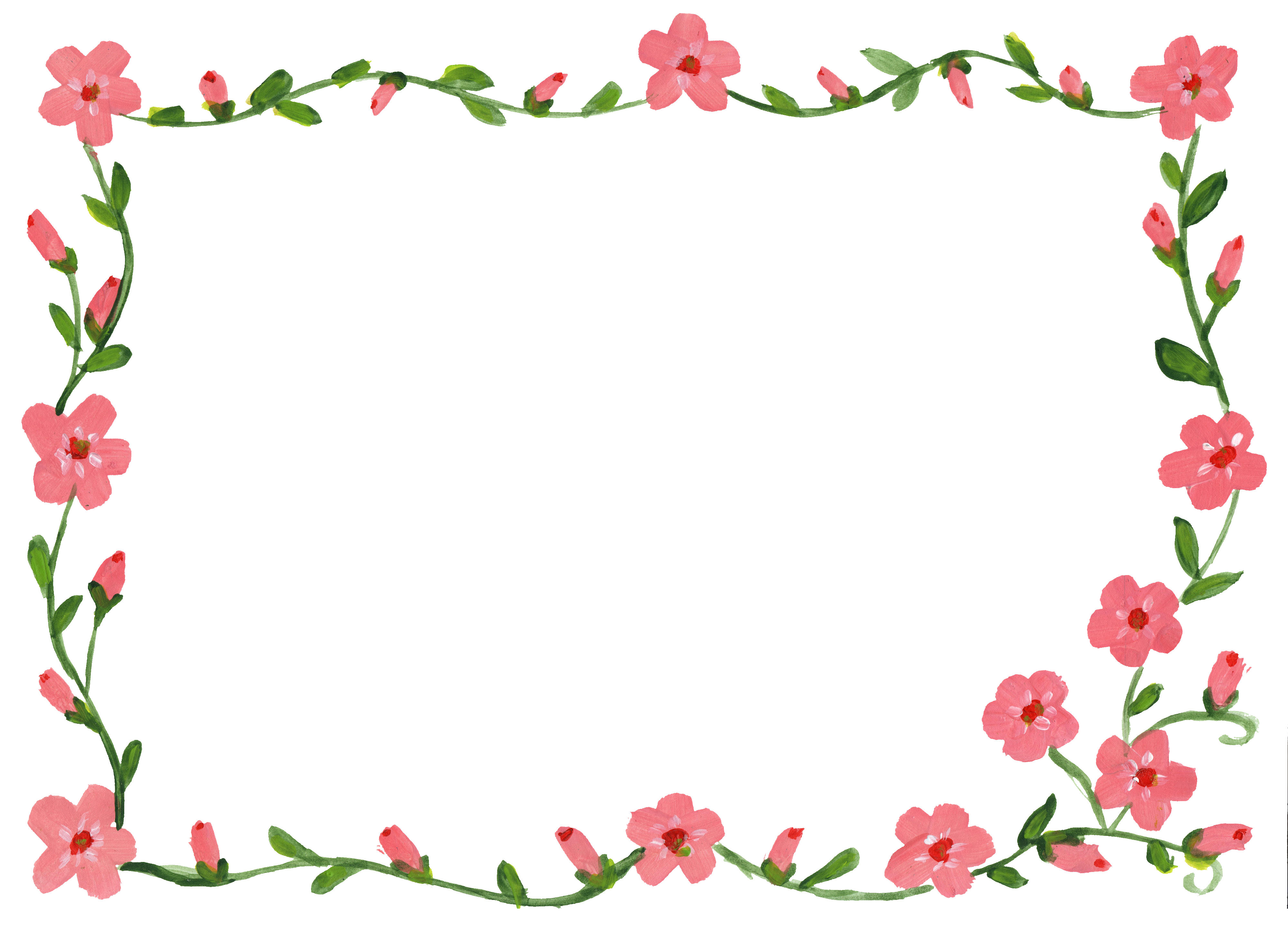 Ikebana is the Japanese art of what?
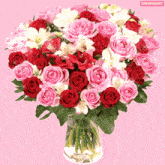 Flower Arranging
AN
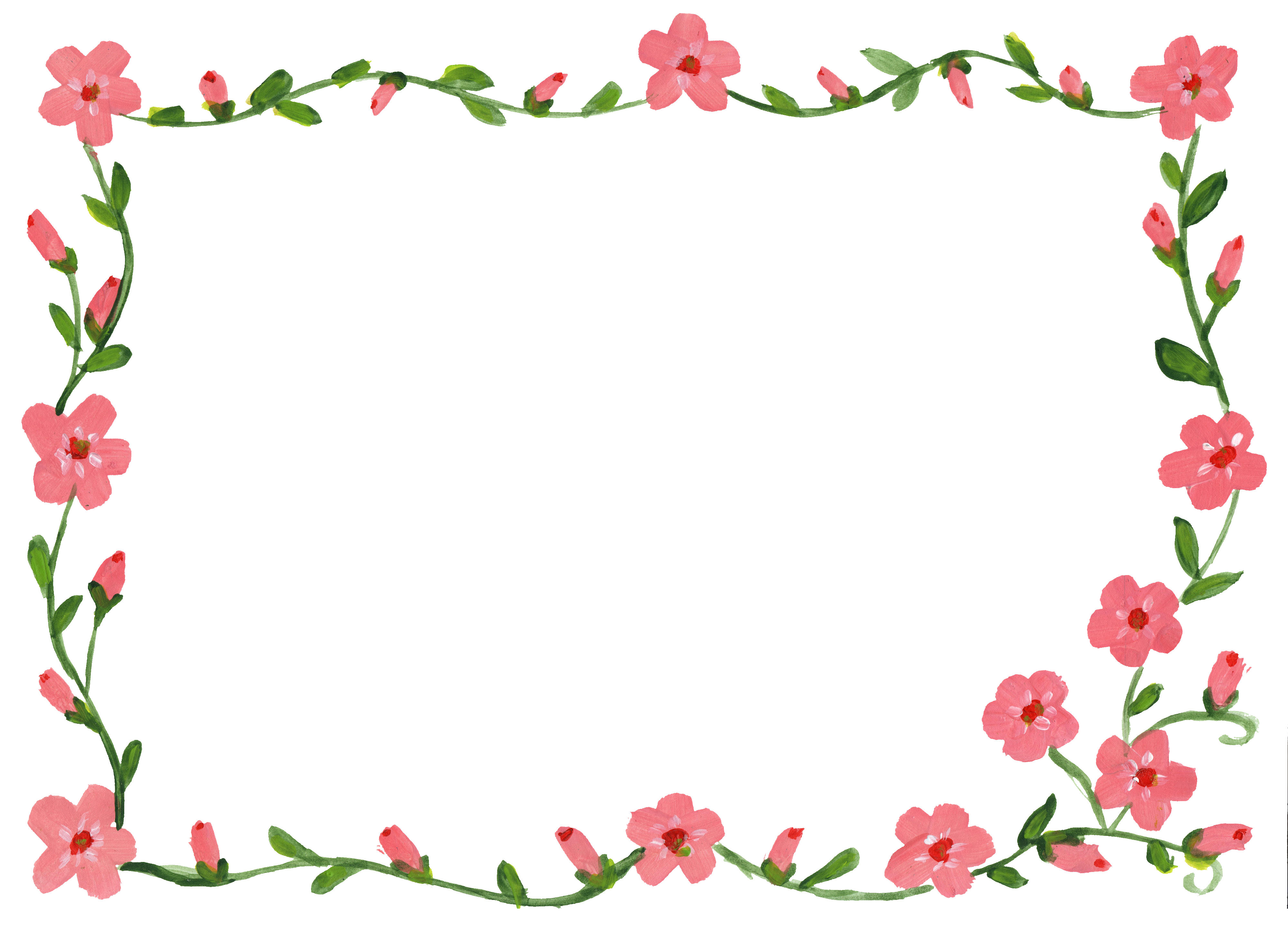 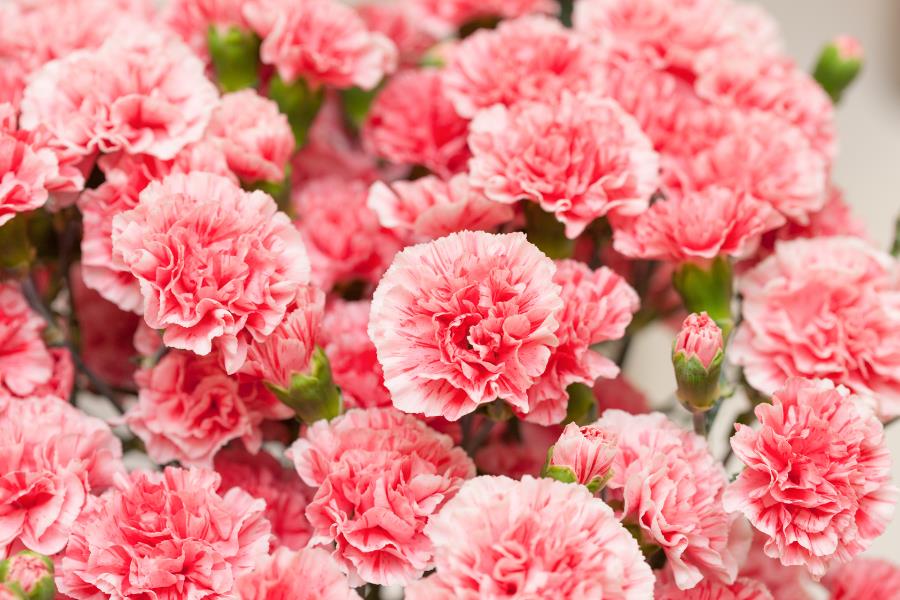 Name This Plant
Carnation
AN
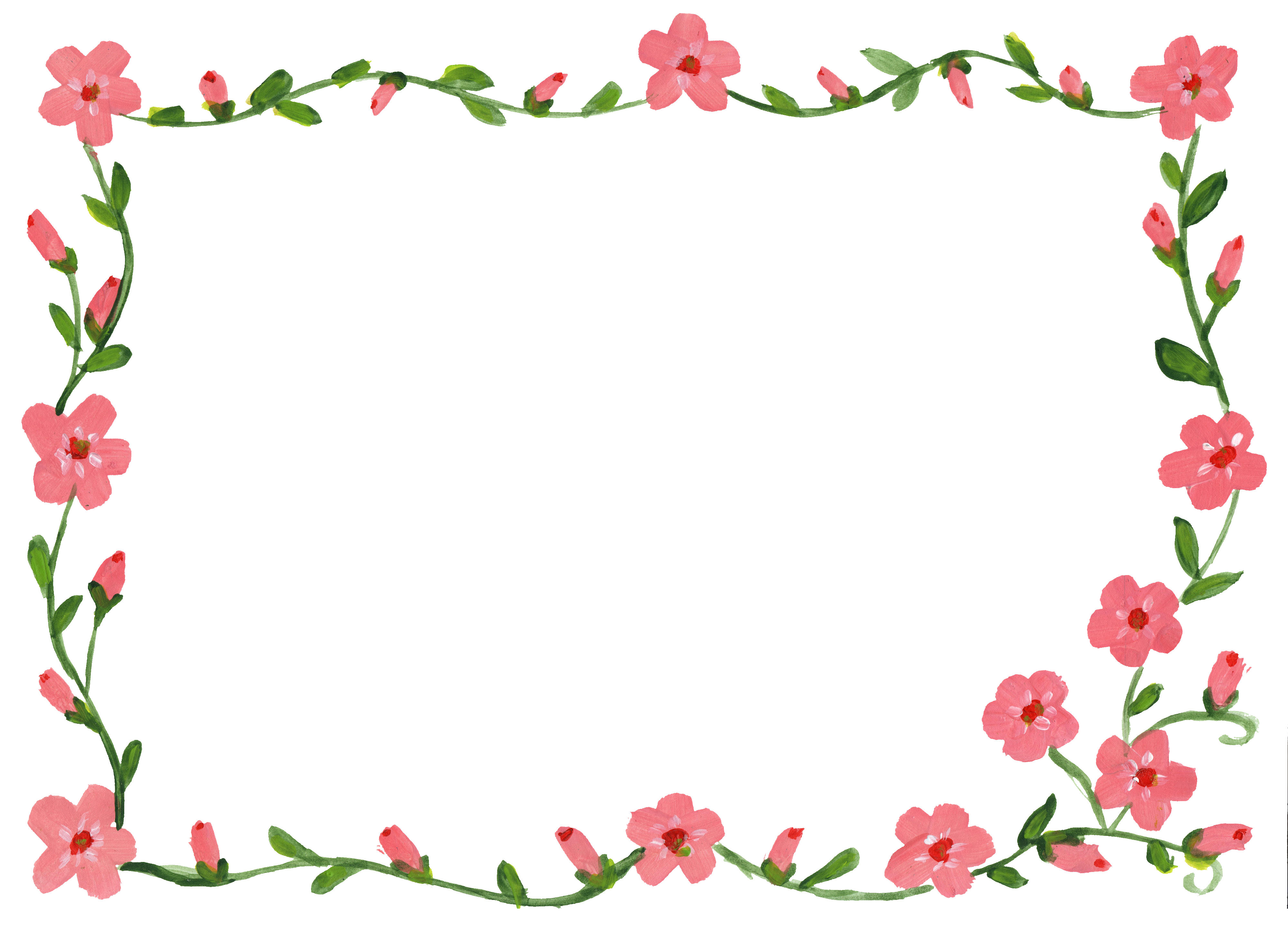 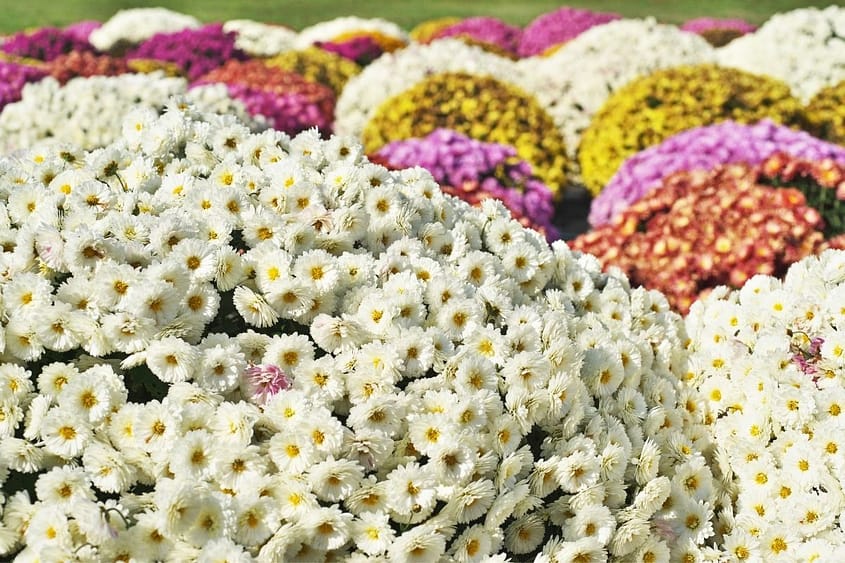 Name this flower and name the country of which this is the national flower
Chrysanthemum / Japan
AN
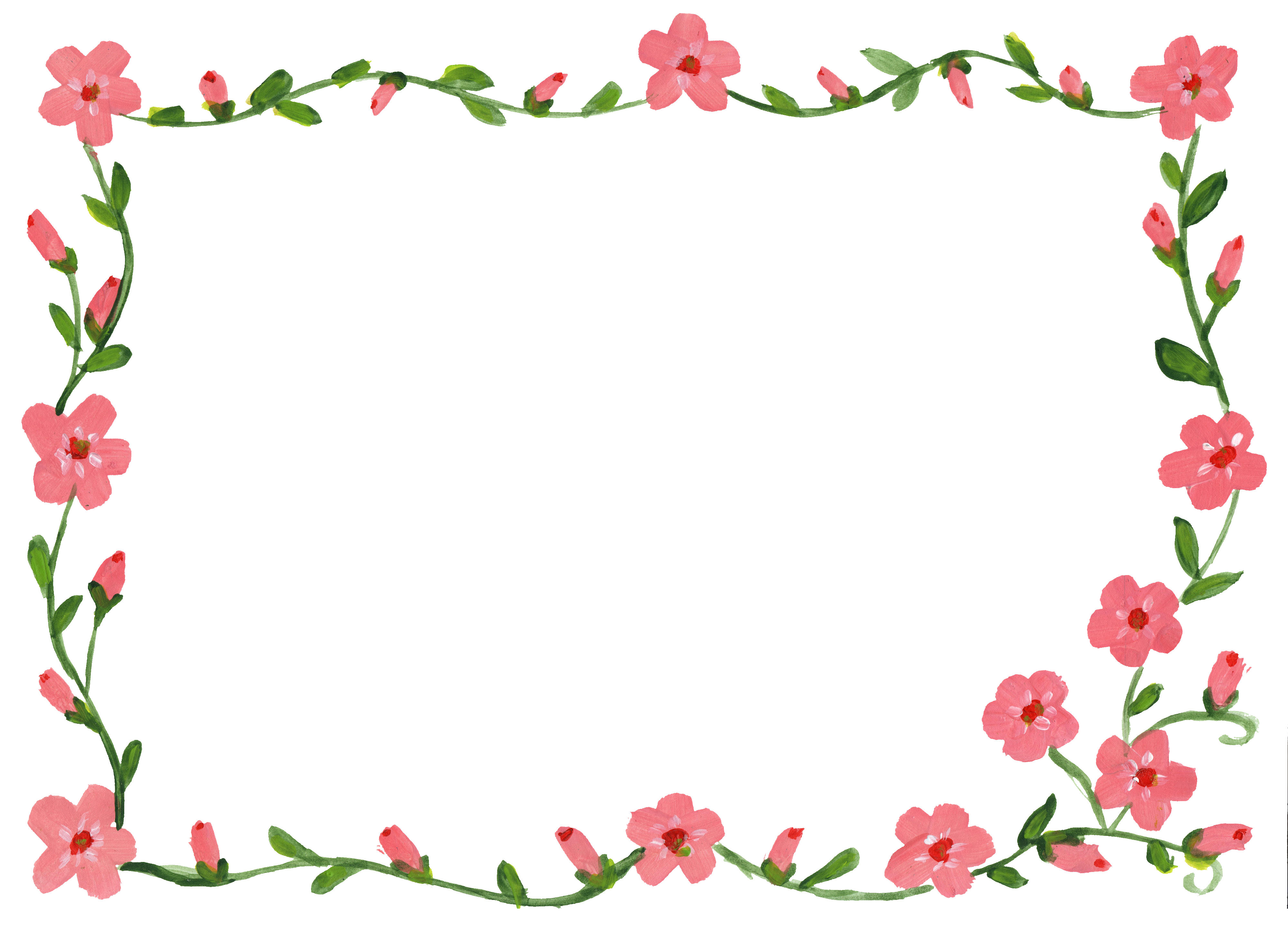 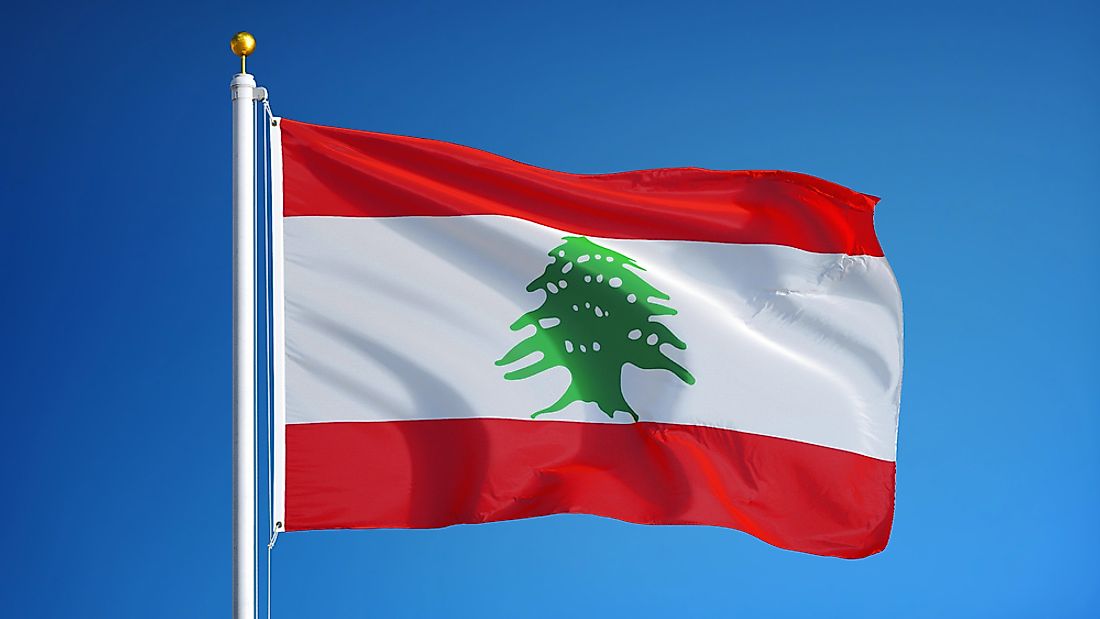 This country’s national flag features a tree
Lebanon
AN
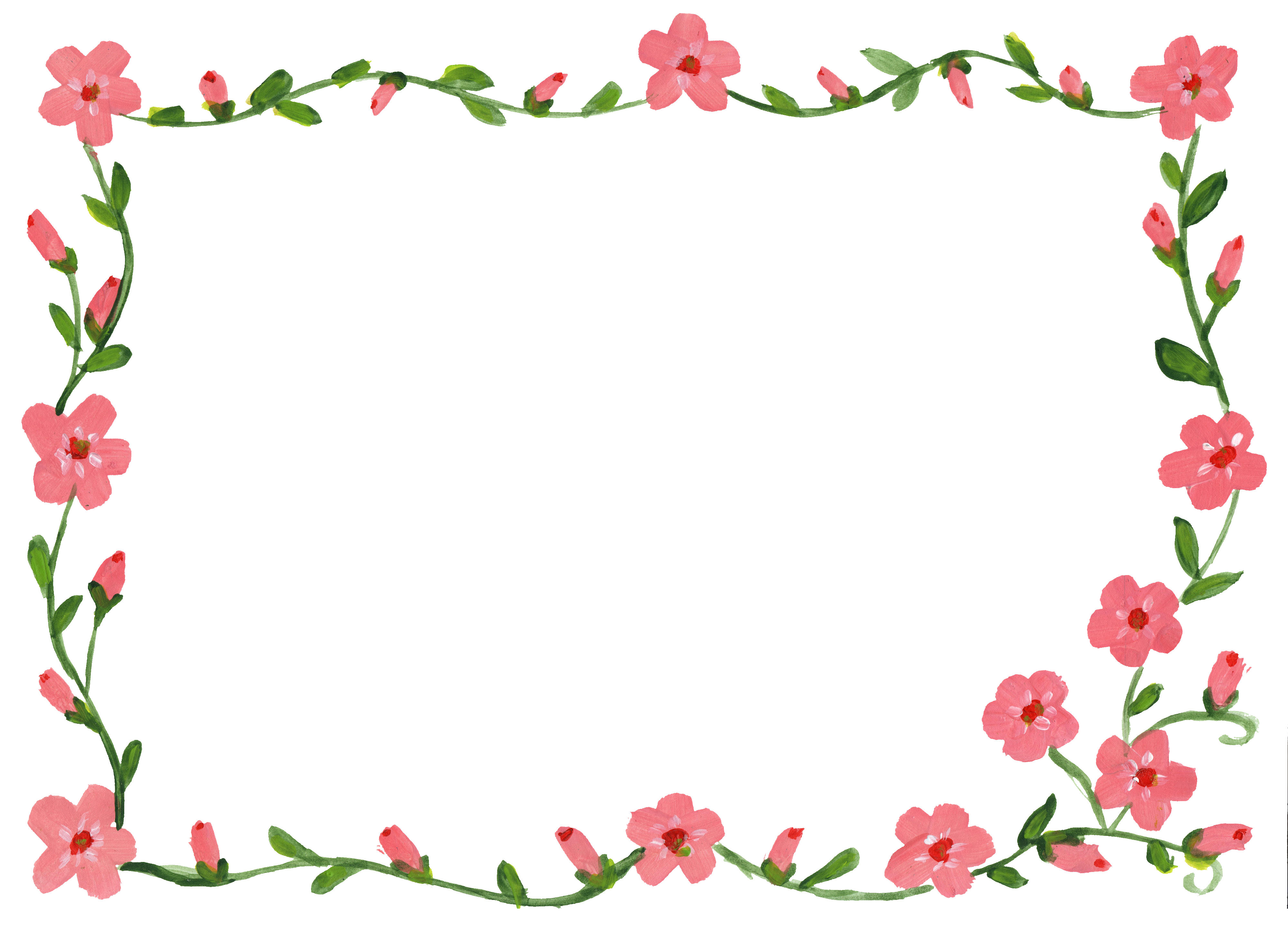 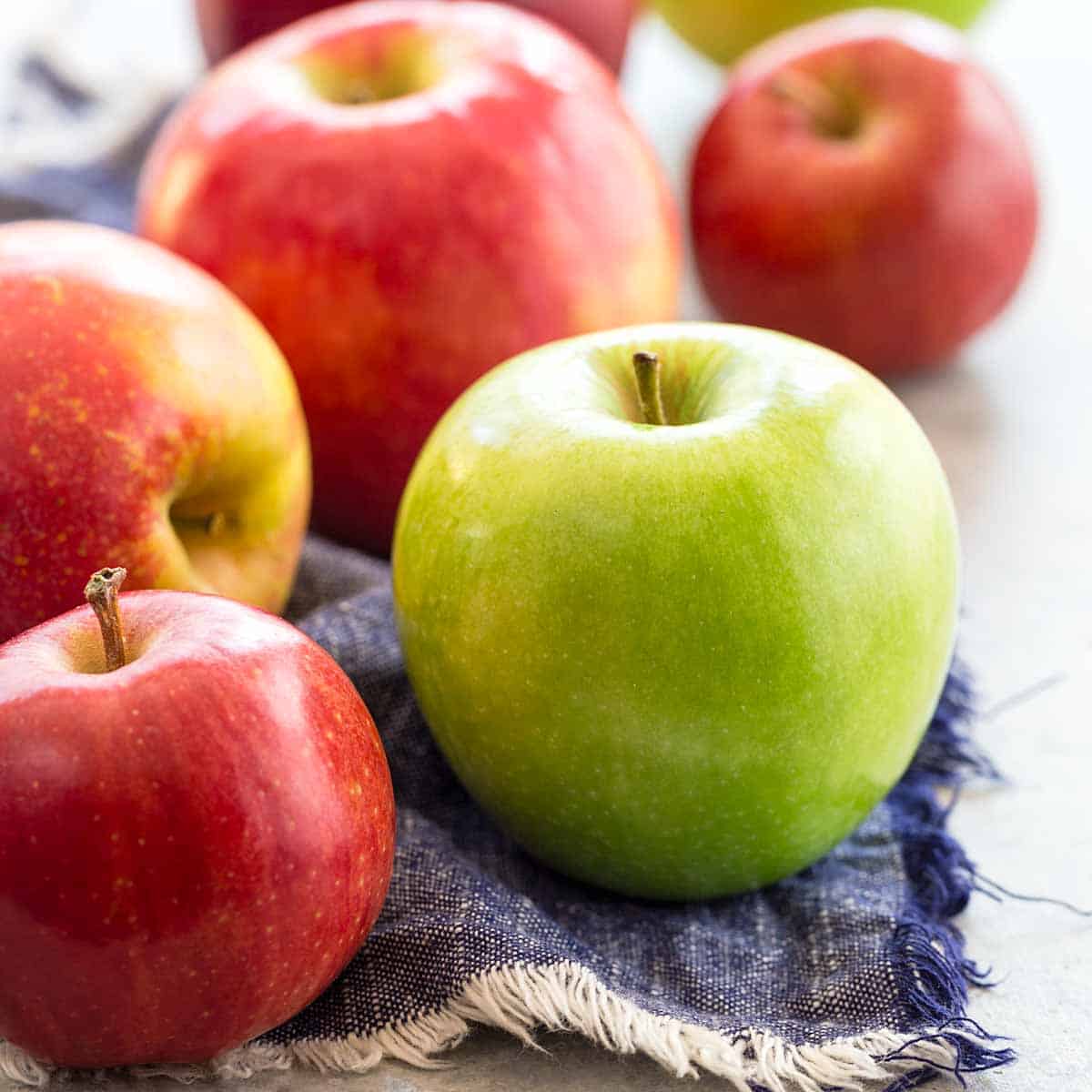 Apples, pears, plums, apricots, and peaches are members of what family of flowering plants?
Rose (or rosaceae)
AN
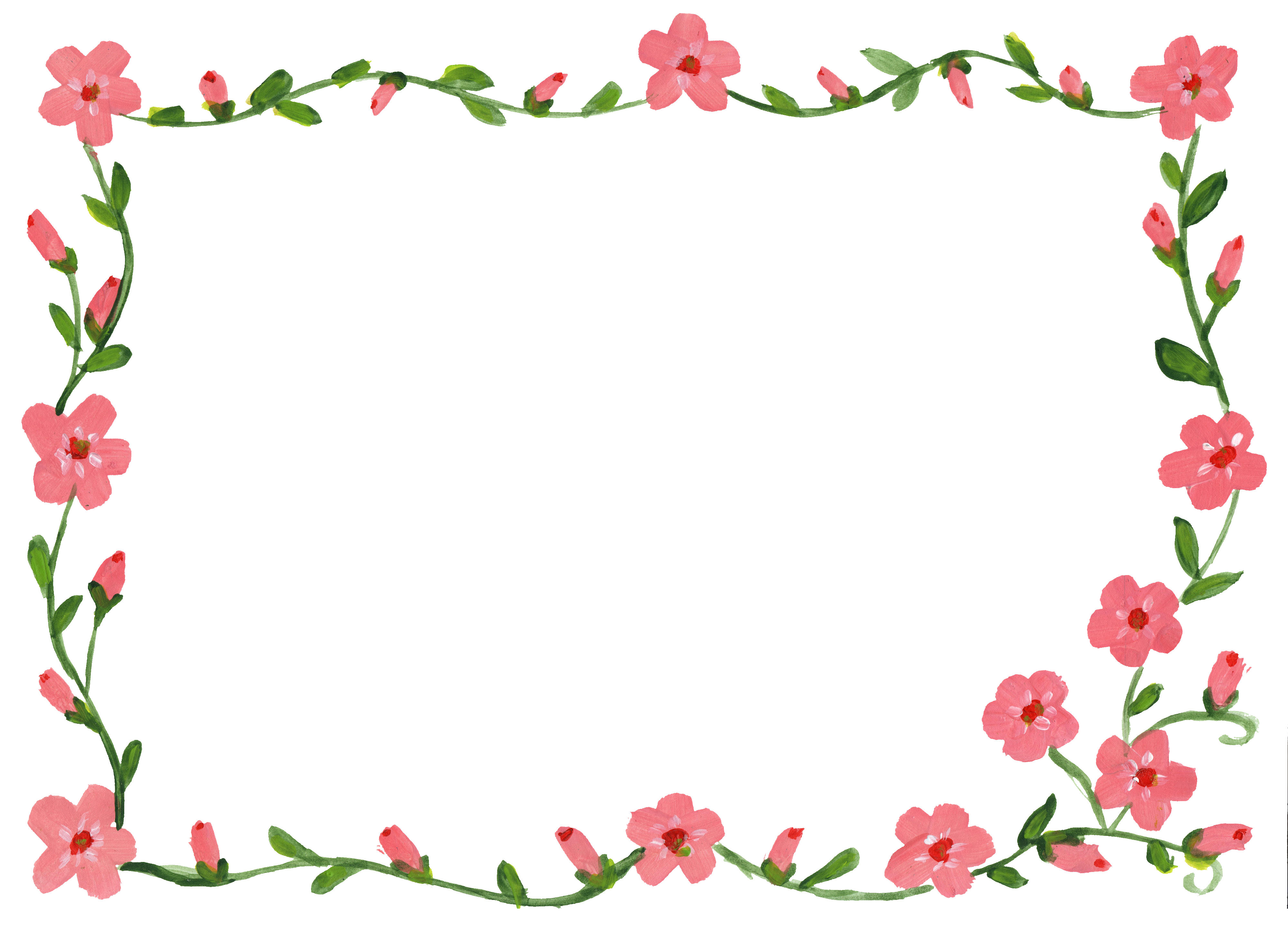 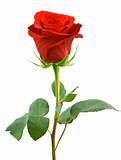 What did the flowers do when the bride walked down the aisle?

They rose.
A  budding  comedian
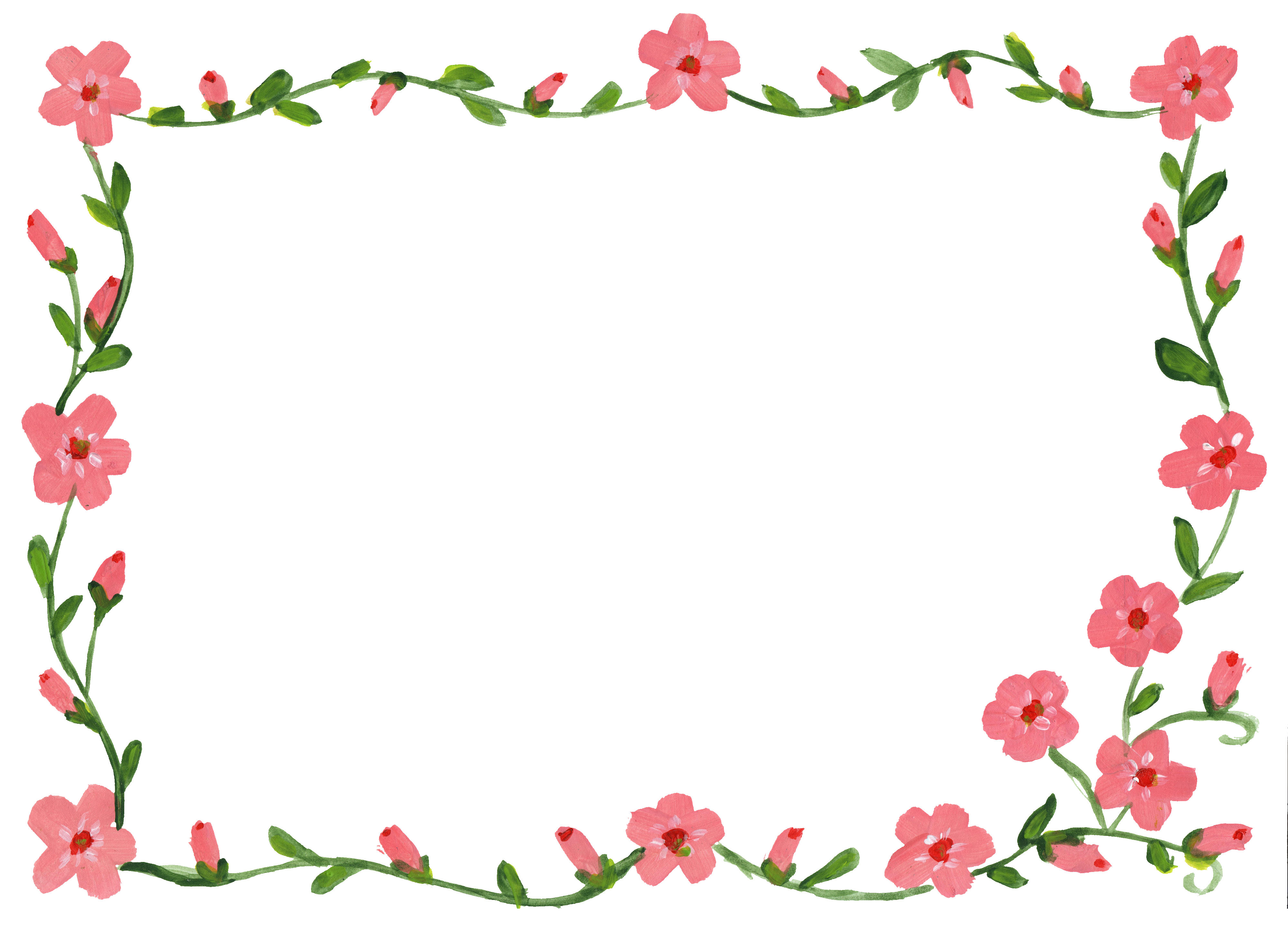 What flower’s name comes from the Ancient Greek for ‘water jar’?
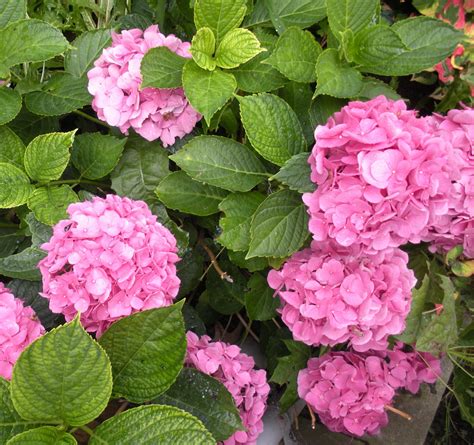 Hydrangea
AN
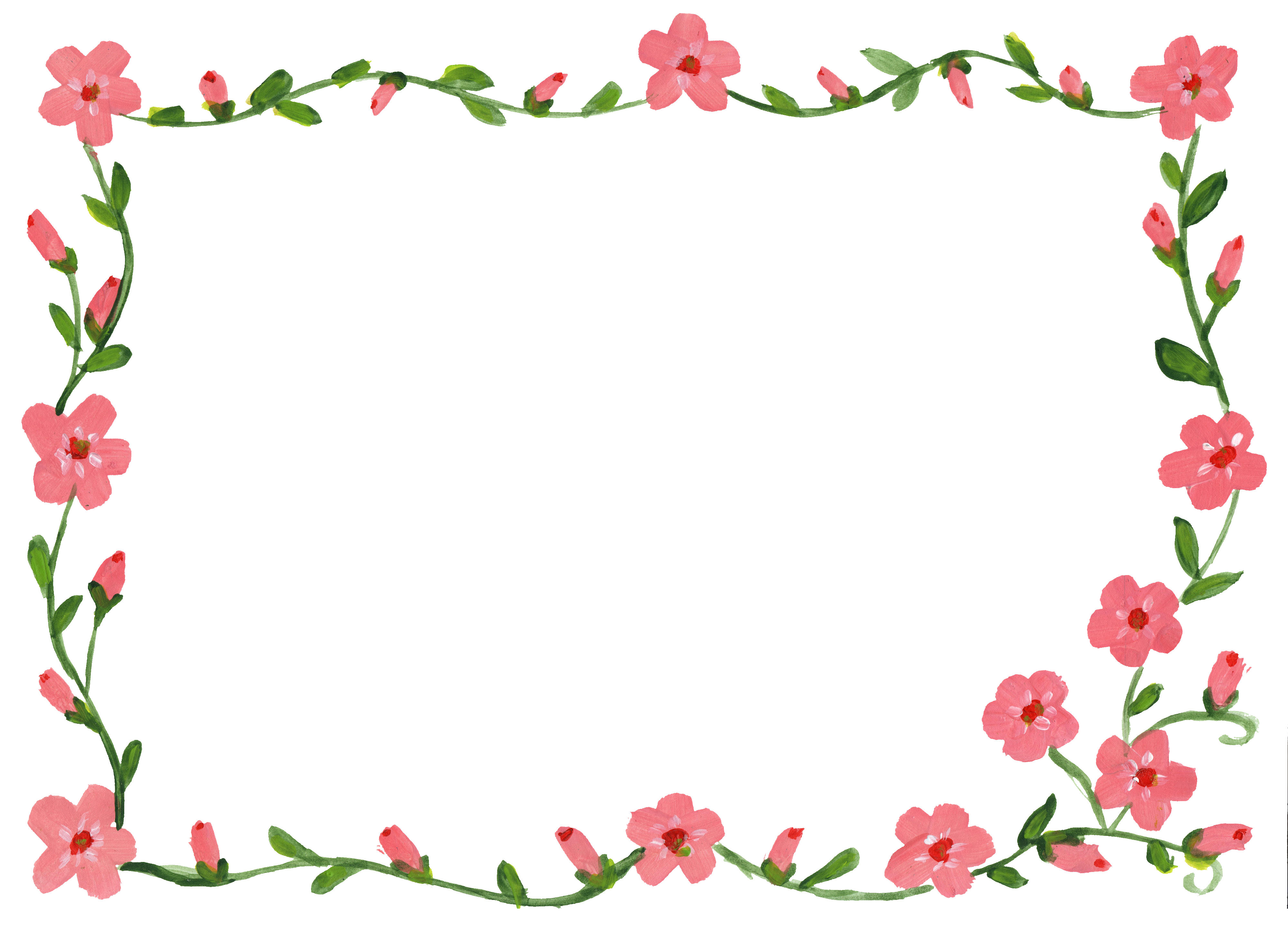 Which character from Greek mythology
stared at his reflection in a pool for so 
long that he turned into a flower?
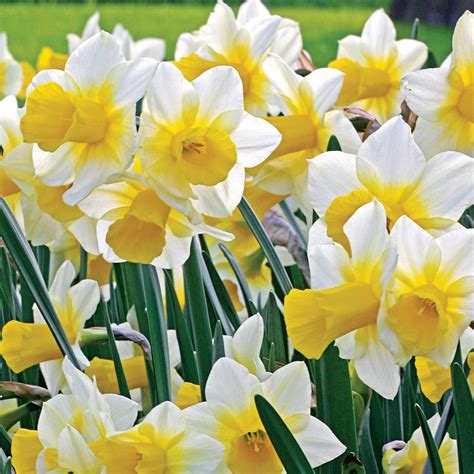 Narcissus
AN
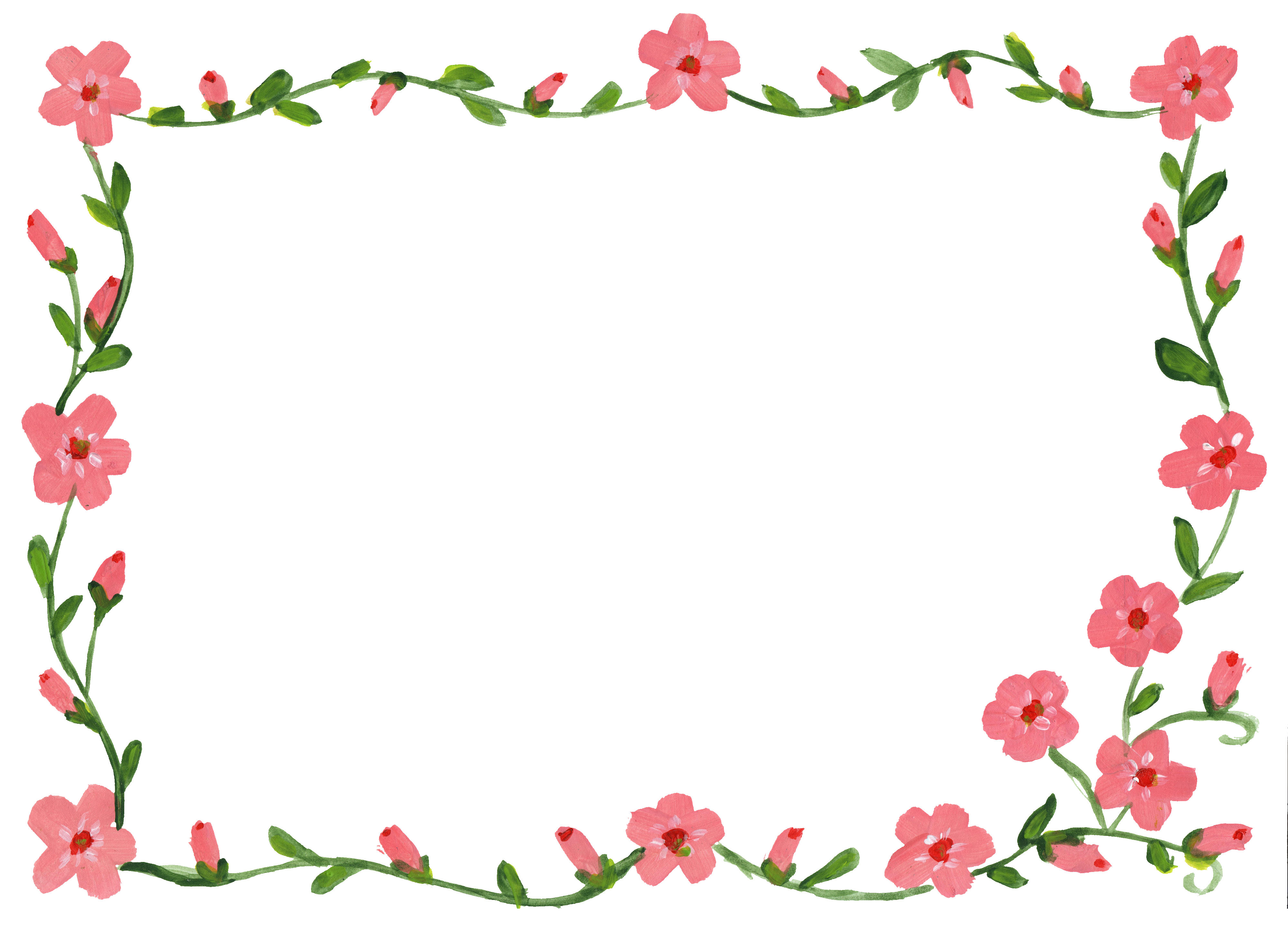 Which flower was once more costly than gold and has bulbs which can replace onions in some recipes?
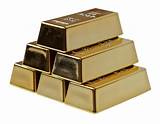 Tulips
AN
Did you know?

The first wine grapes were cultivated some 8,000 years ago in Mesopotamia.
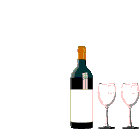 AN
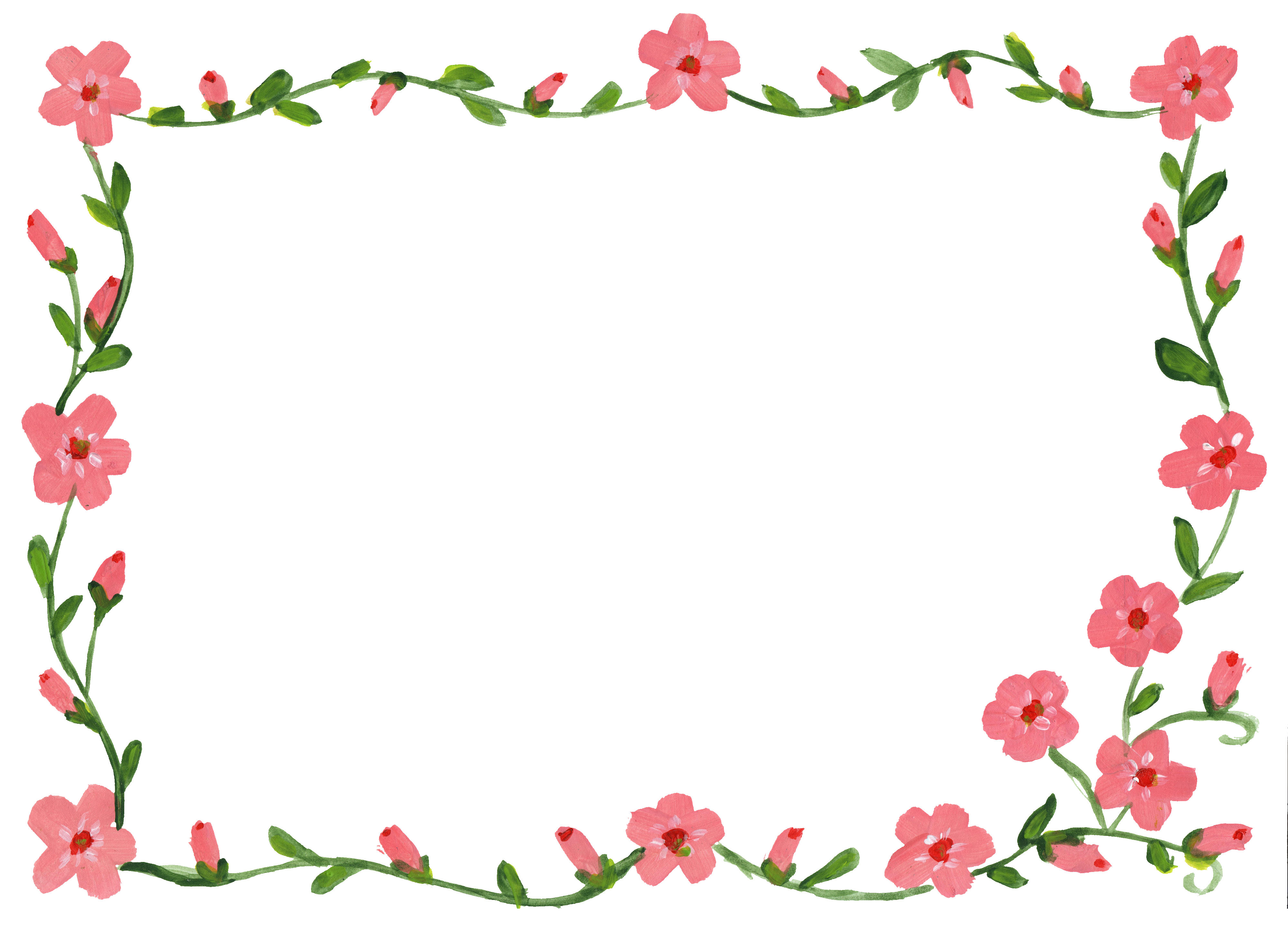 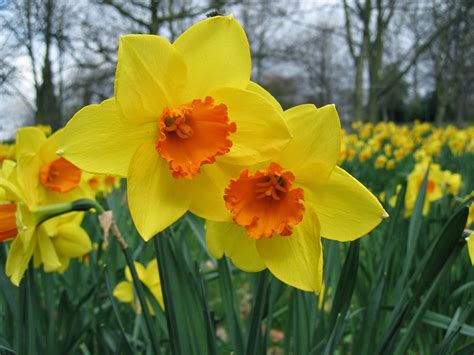 Name This Plant
Daffodil
AN
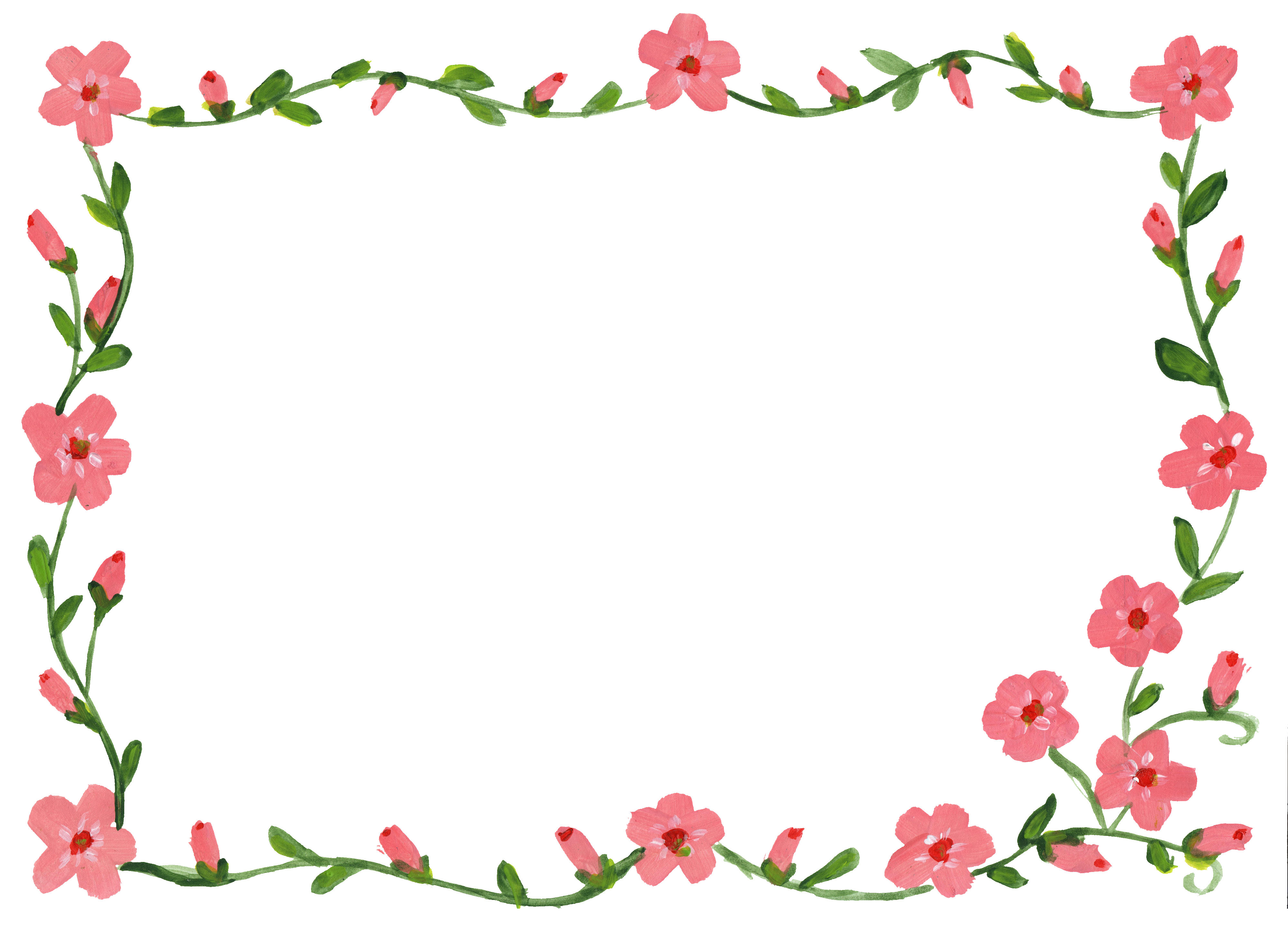 What is the most produced grain plant in the world?
A. Rice
B. Corn
C. Wheat
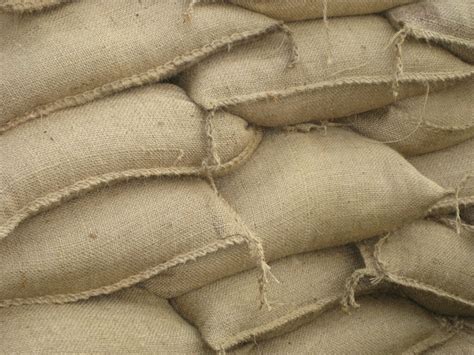 Corn
AN
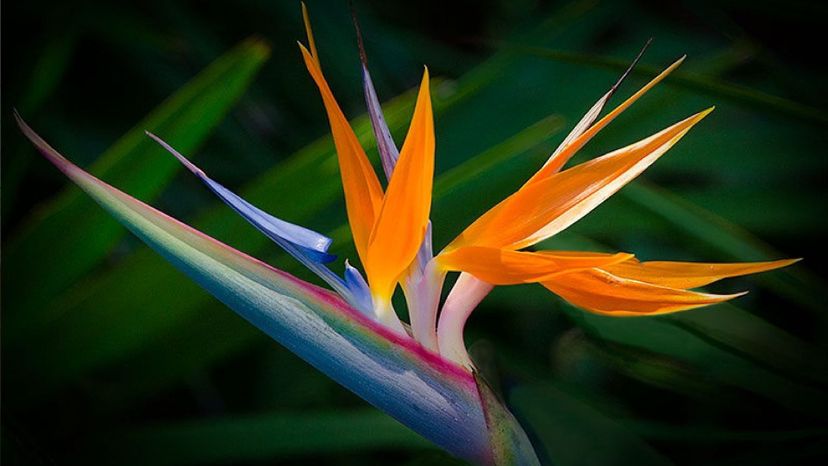 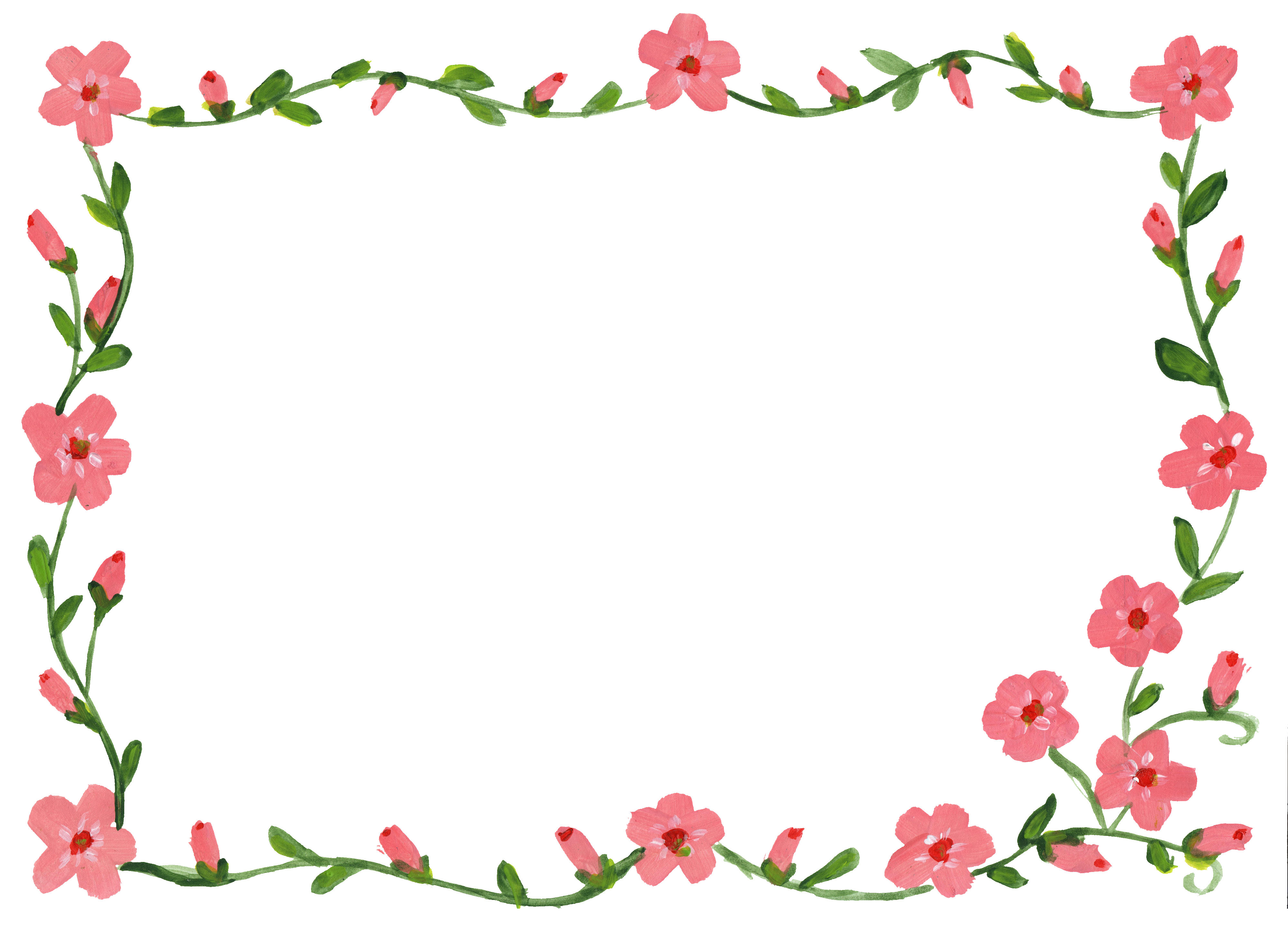 This tropical flower is also called the crane flower. What's the more common name for it?
Bird-of-paradise
AN
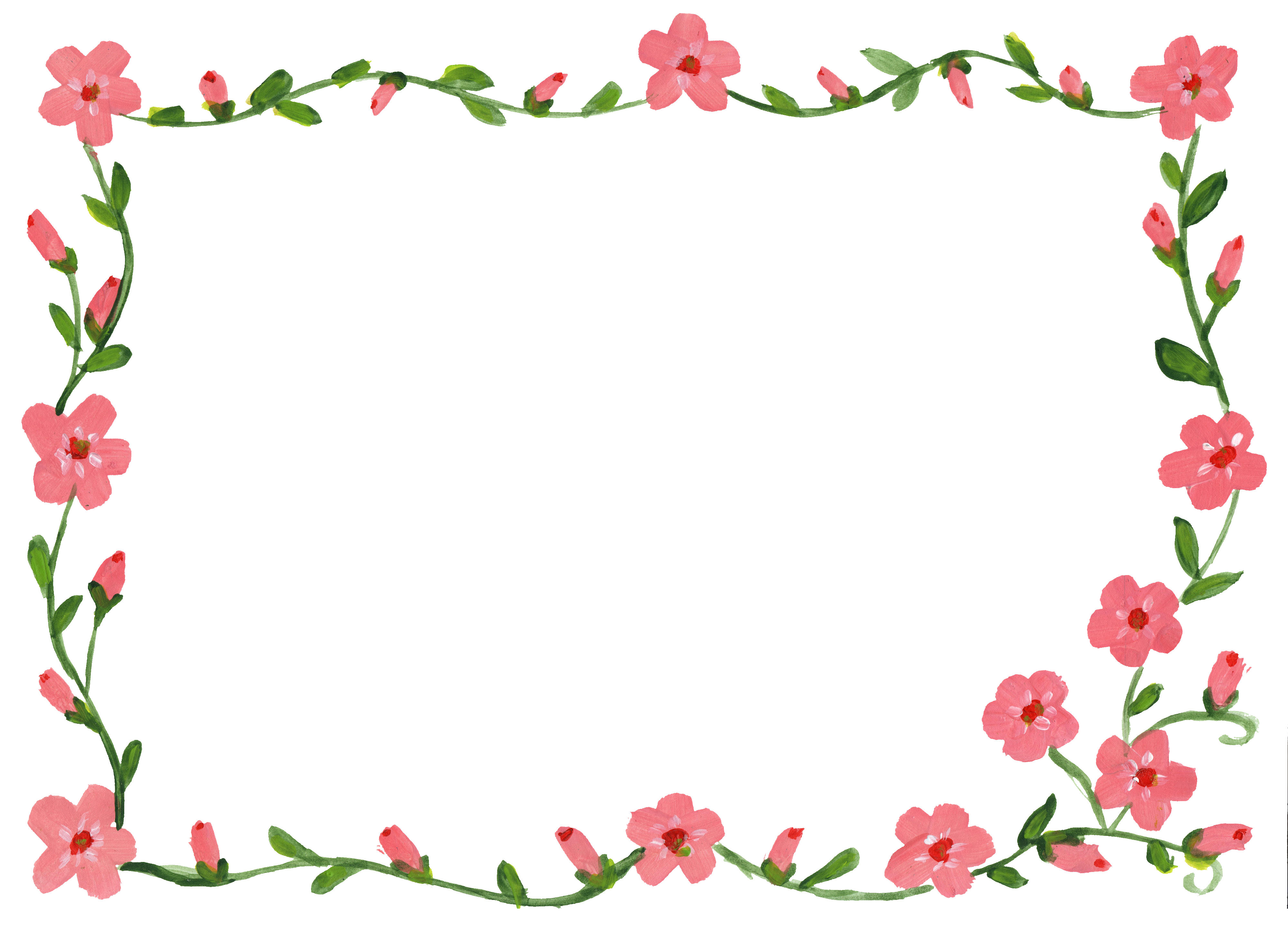 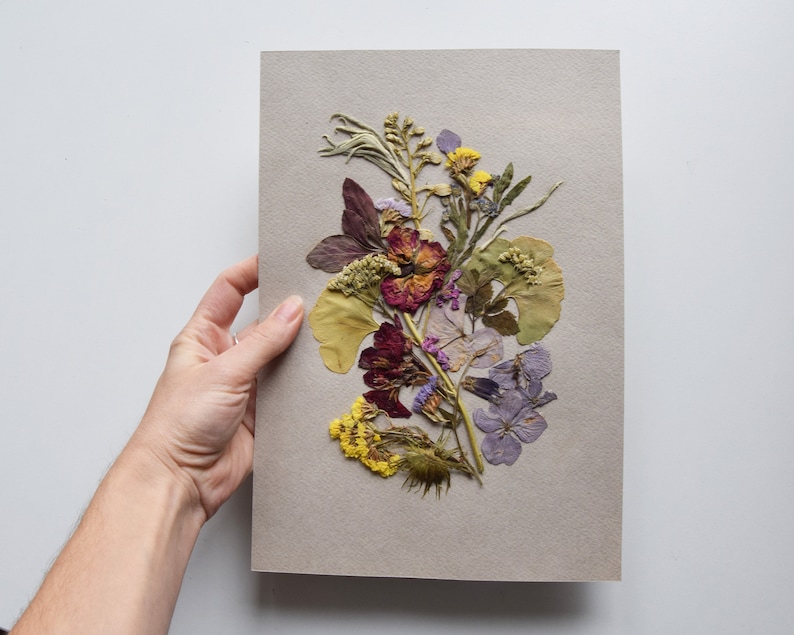 What is the name or the art of drying and pressing plants.
Oshibana
AN
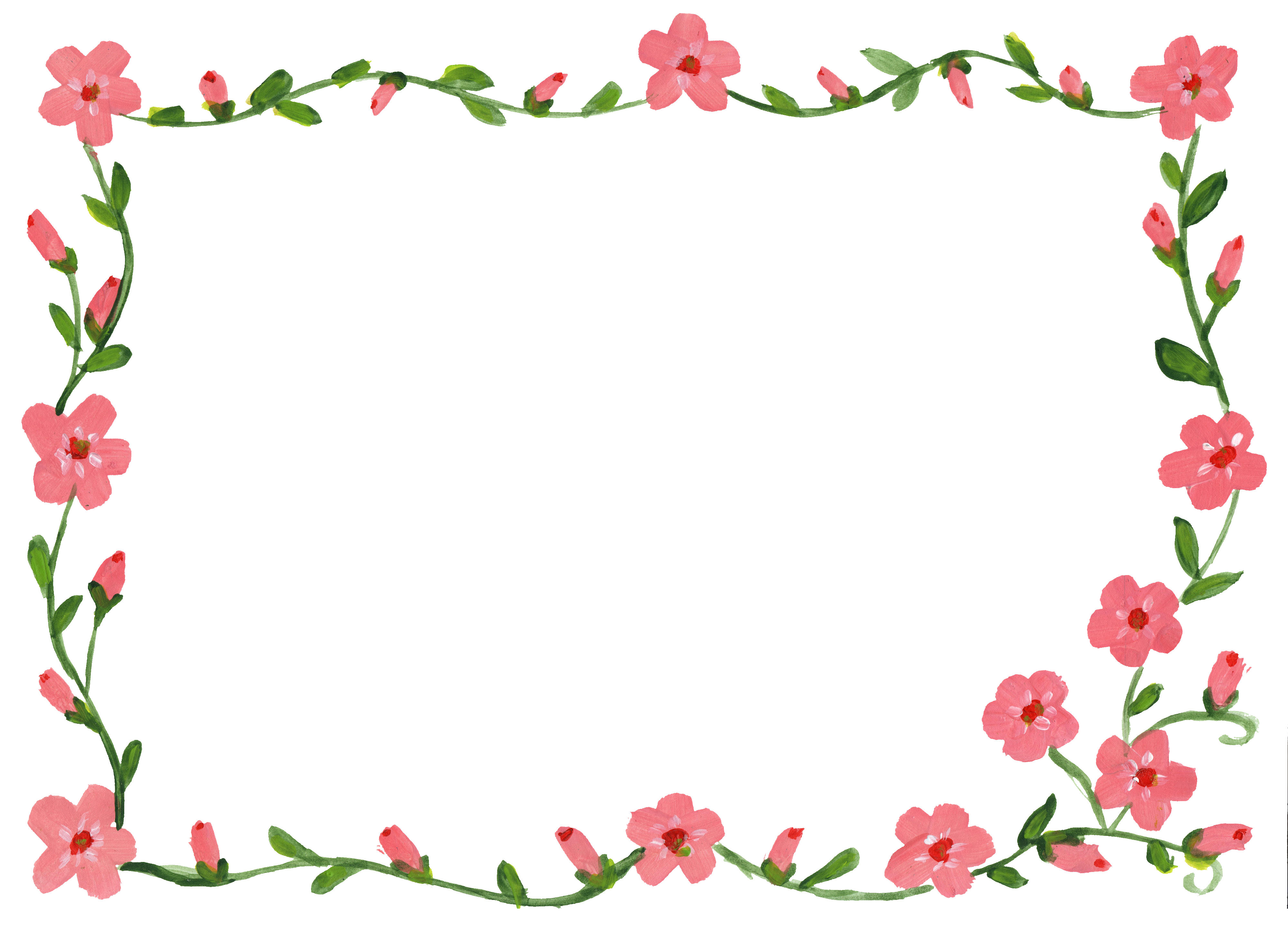 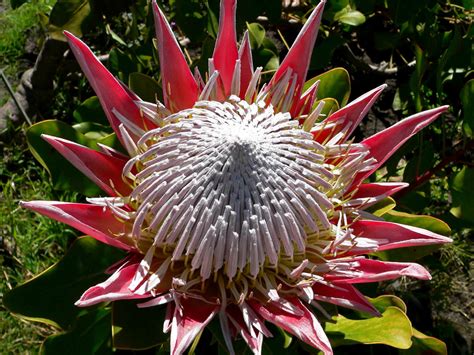 King Protea is native to what country? It is also their national flower
South Africa
AN
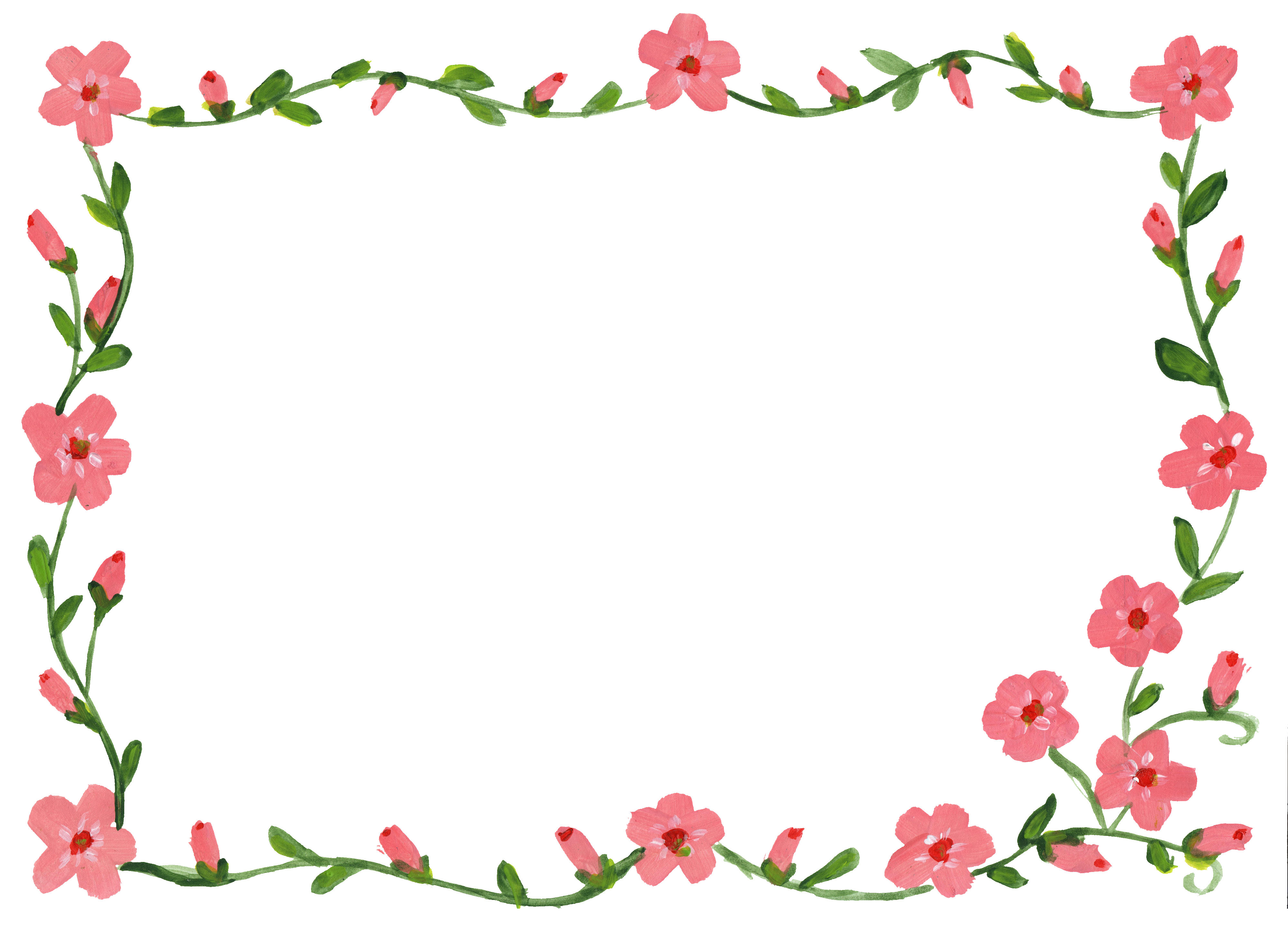 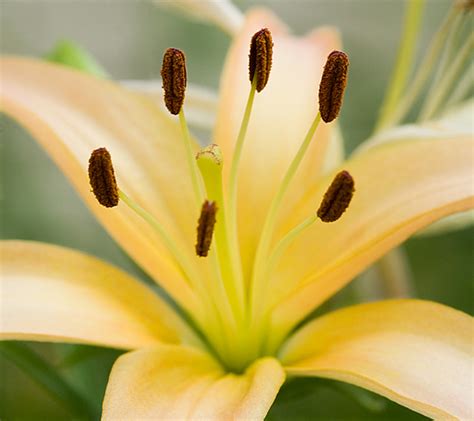 What is the name of the male part of a flower?
Stamen
AN
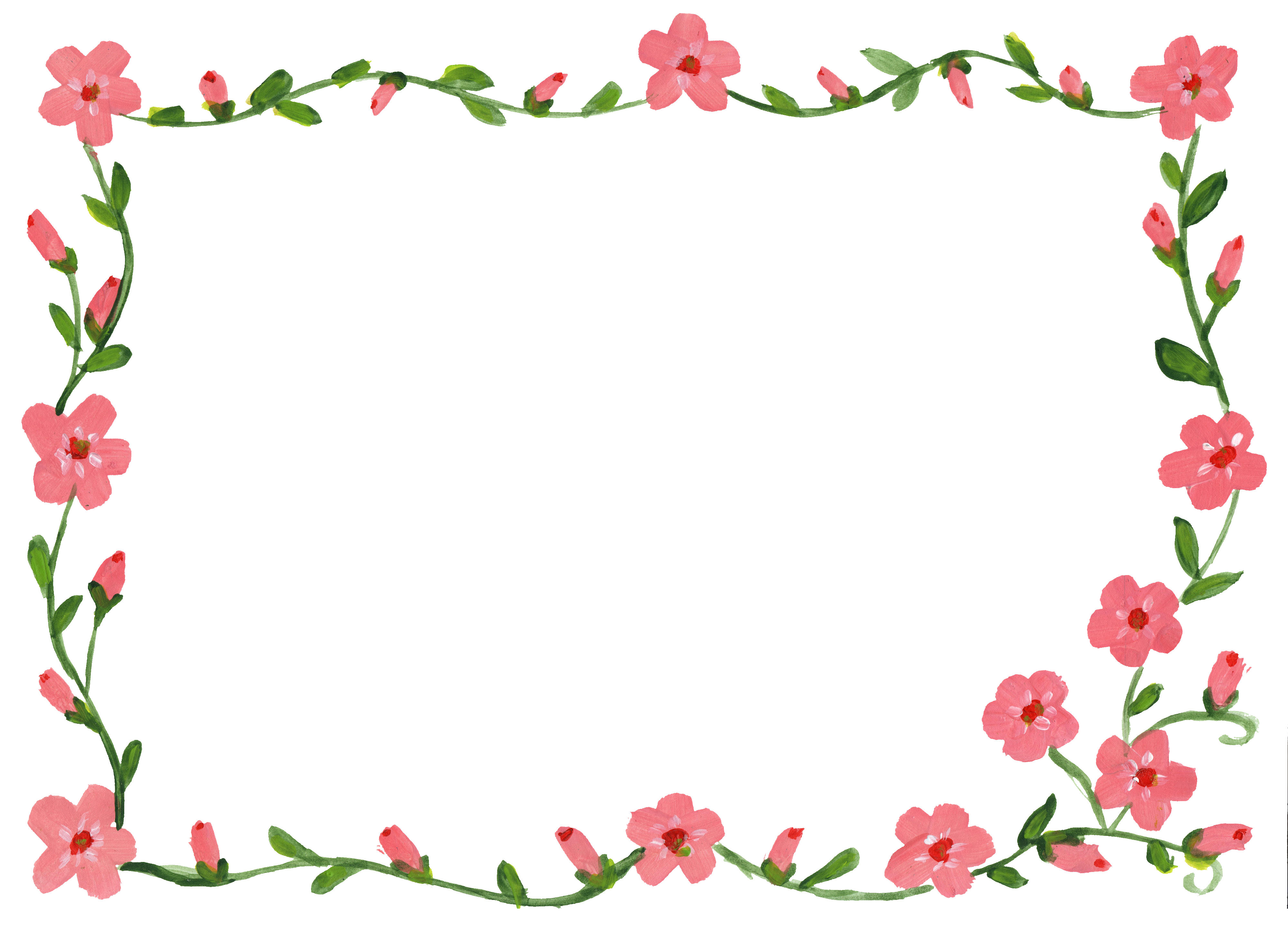 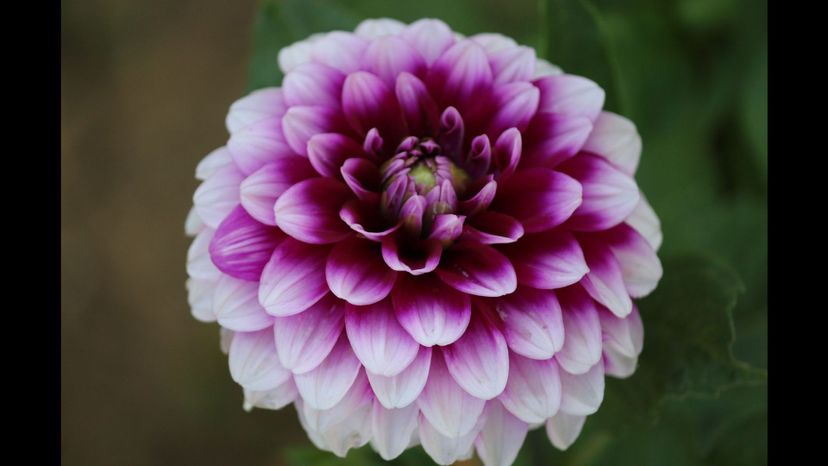 What's the name of this flower, a member of the aster family?
Dahlia
AN
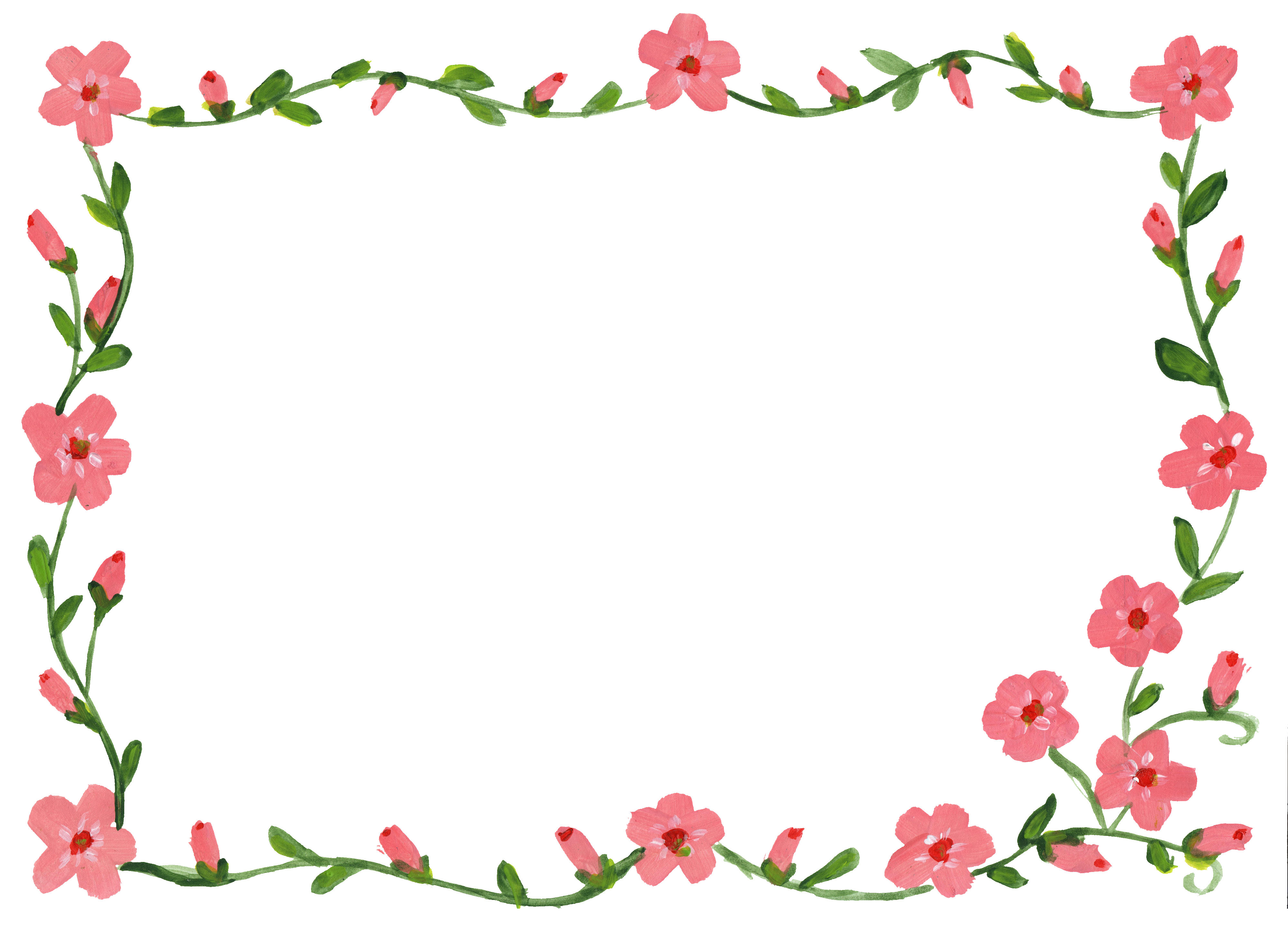 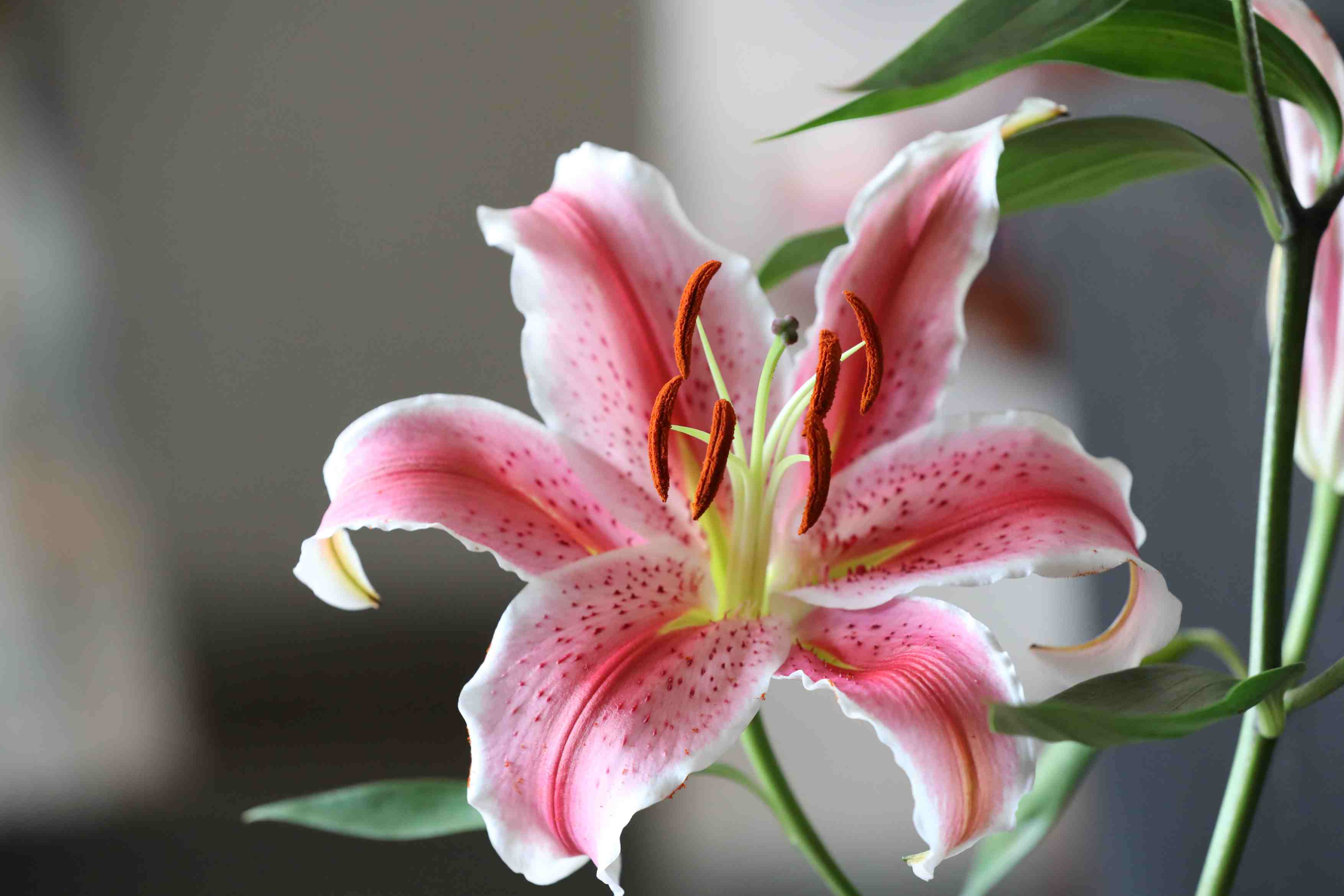 What does it mean if a plant is Dioecious
Plants capable of producing either male or female flowers.
AN
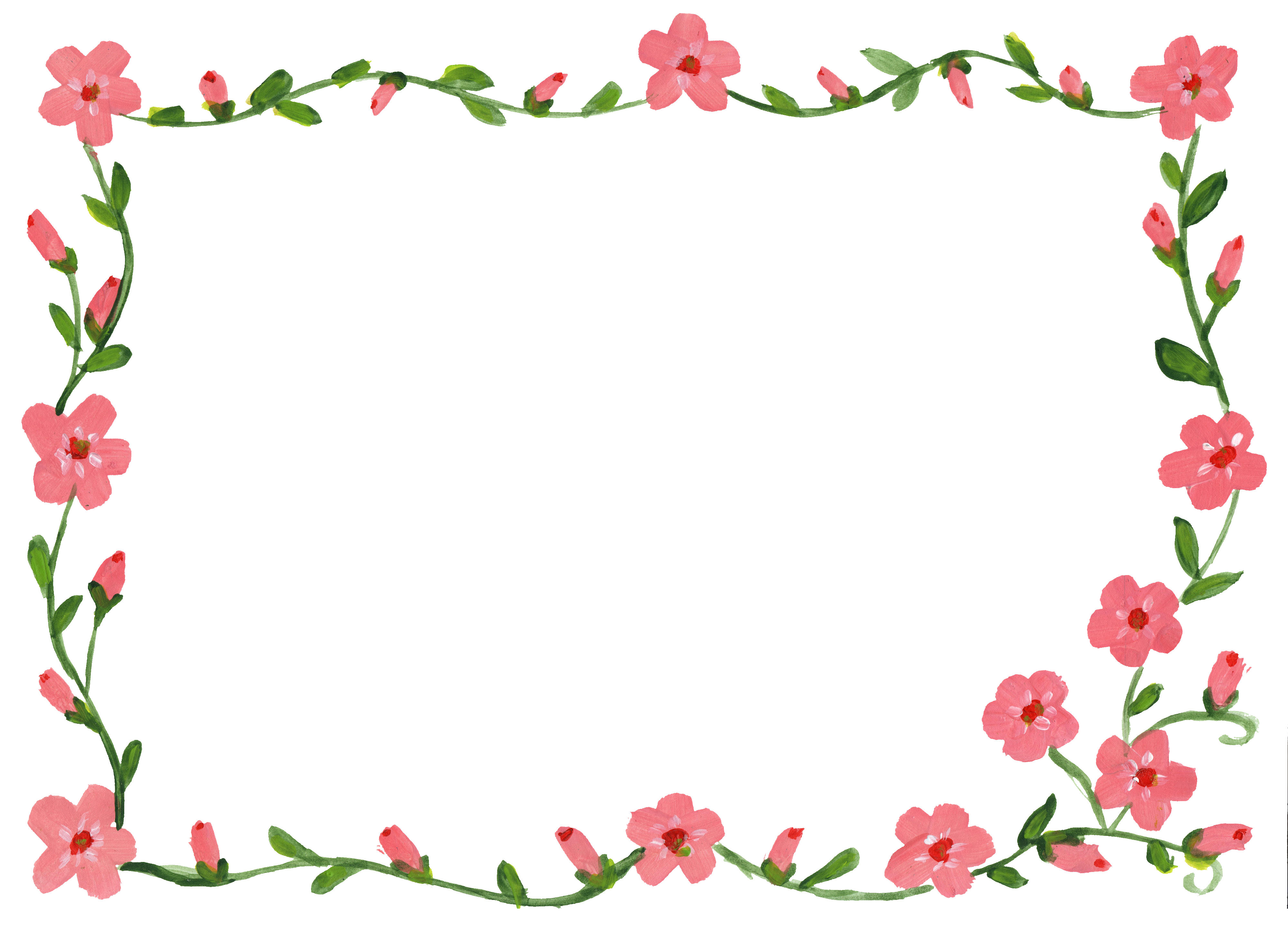 What does a flower therapist ask her patients?

“Are you feeling bouquet?”
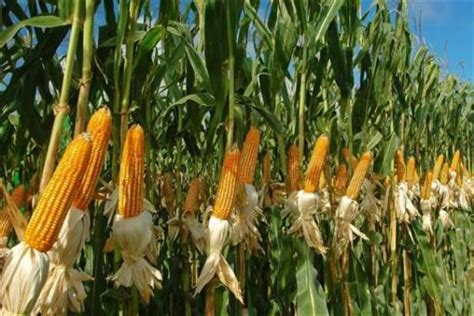 Corny
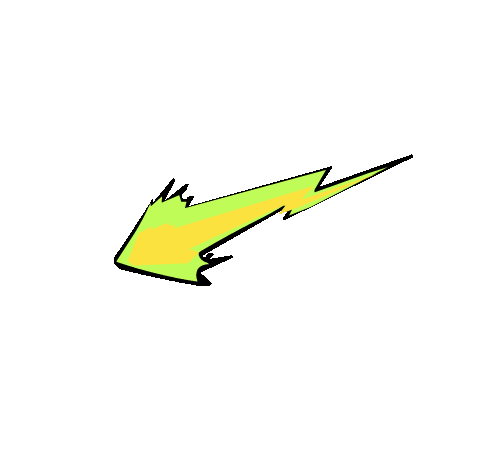 Did you know?

Oak trees are struck by lightning more than any other tree.
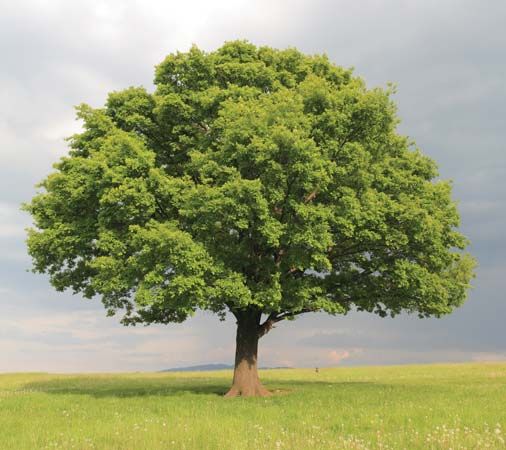 AN
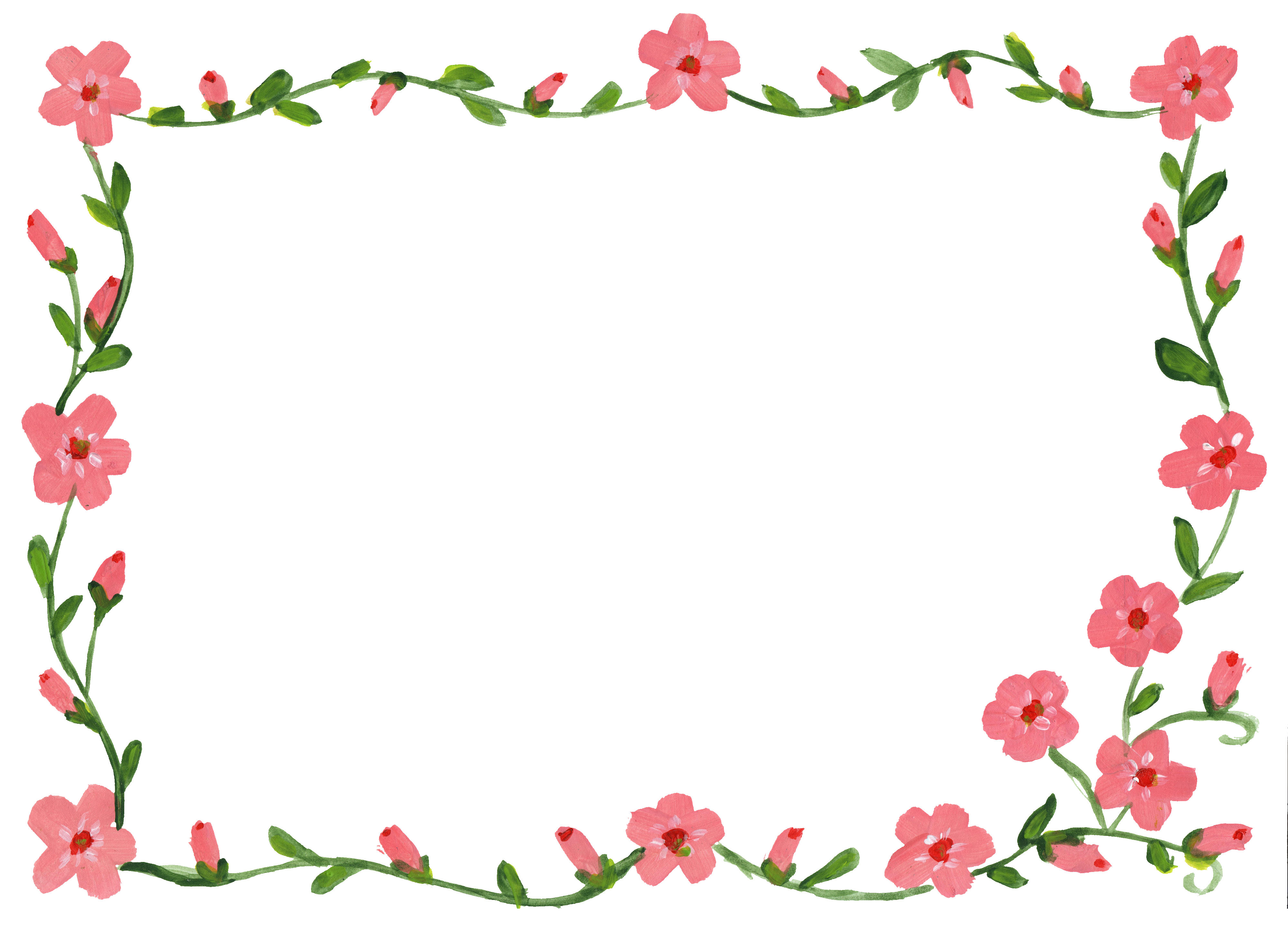 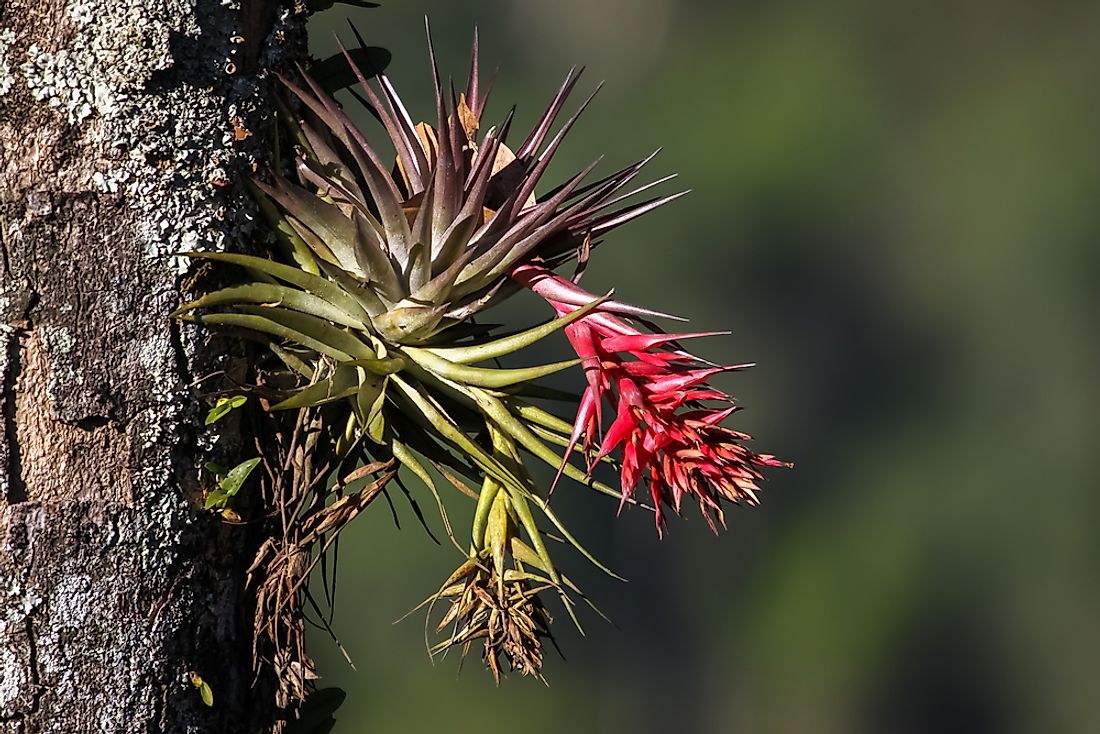 A plant that grows on the surface of another plant is called what.
Epiphyte
AN
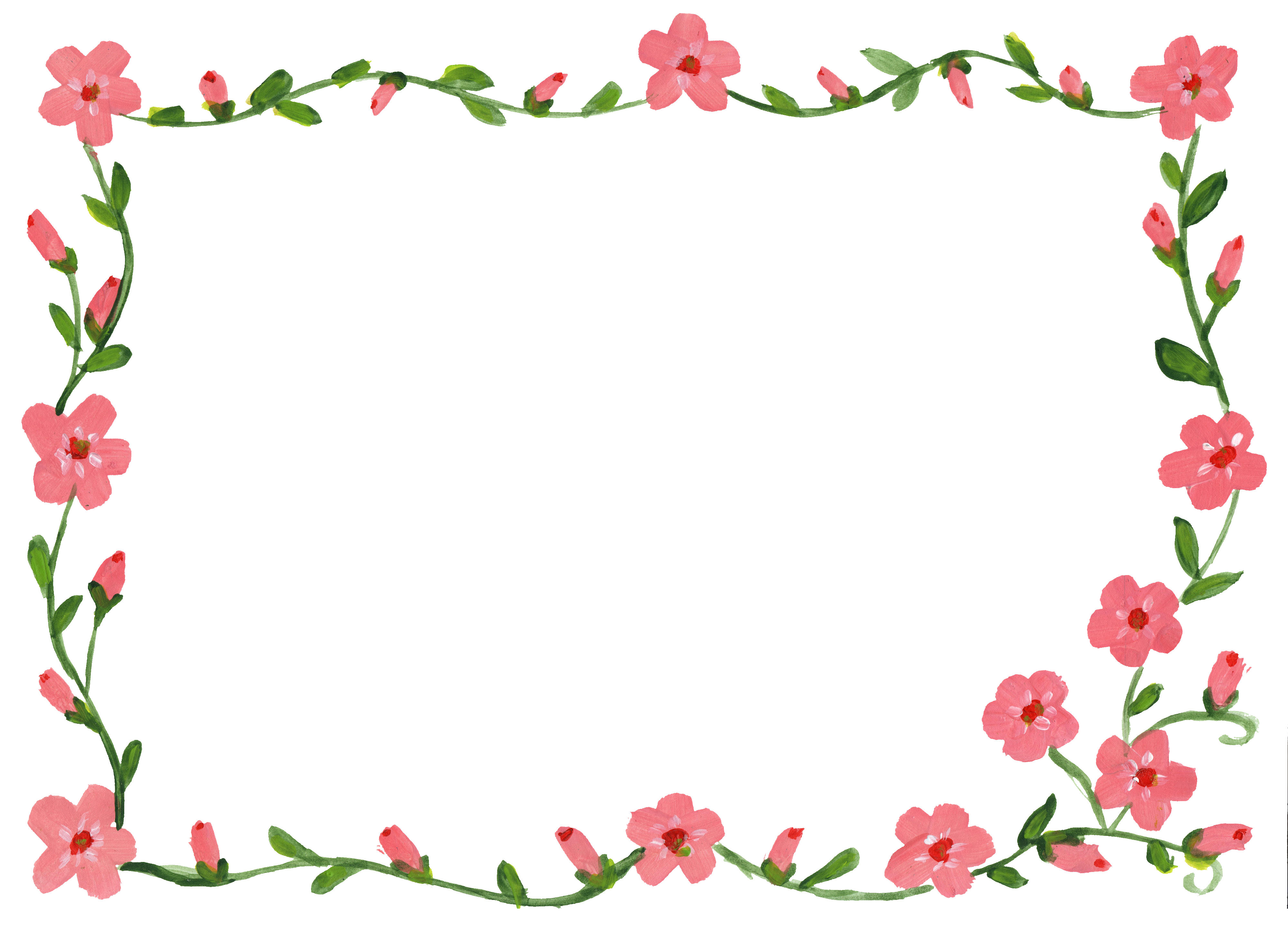 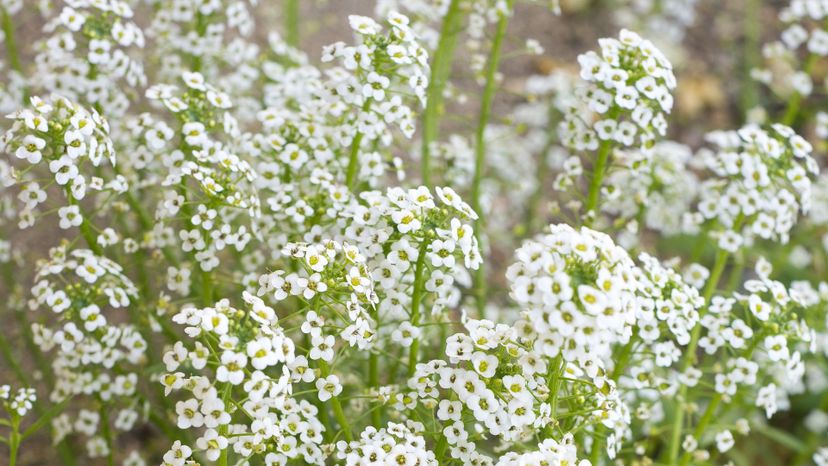 What is this flower, which is used as an ornamental flower in bouquets and named after the gulps of an infant, called?
Baby's breath
AN
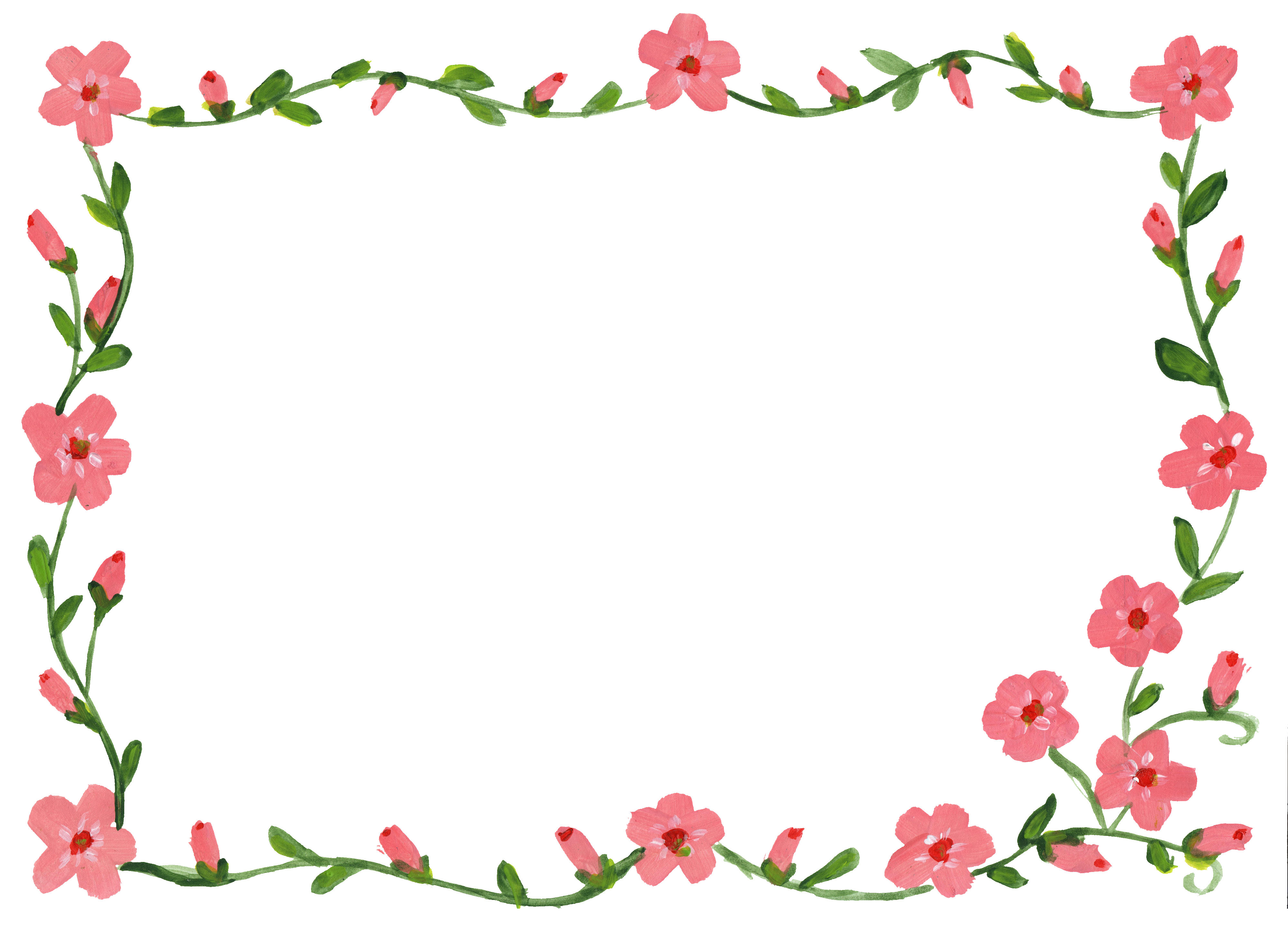 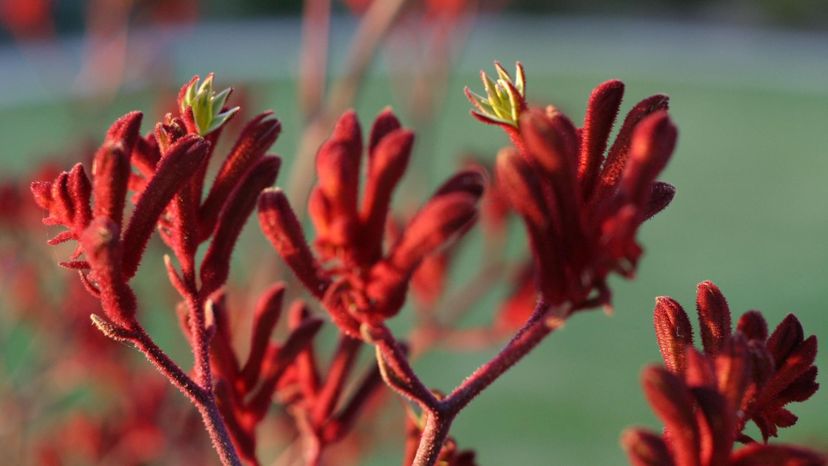 What is the name of this Aussie plant.
Kangaroo paw
AN
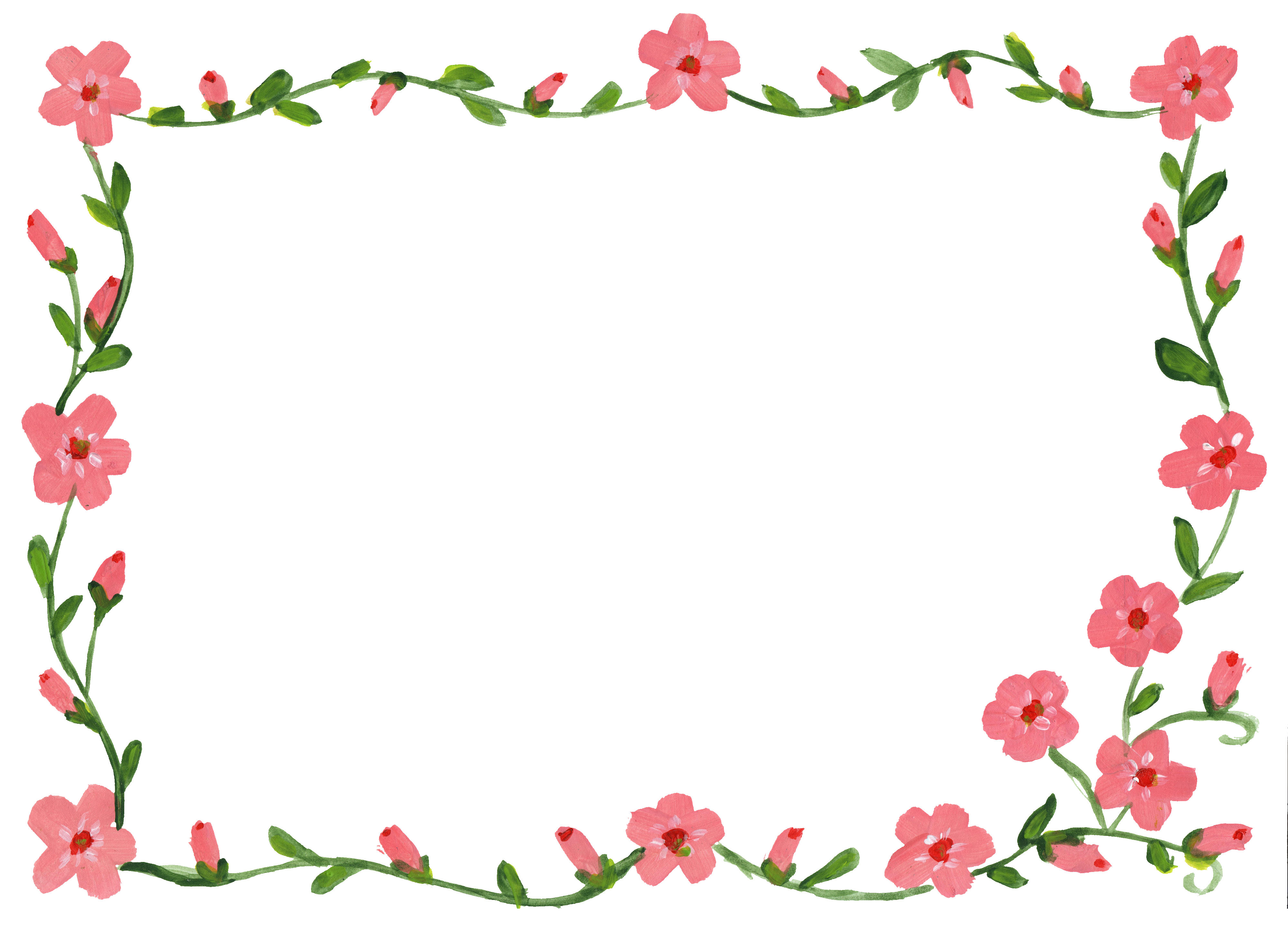 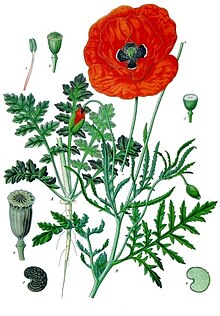 The red poppy is the national flower of which European country?
(Not Belgium)
Poland
AN
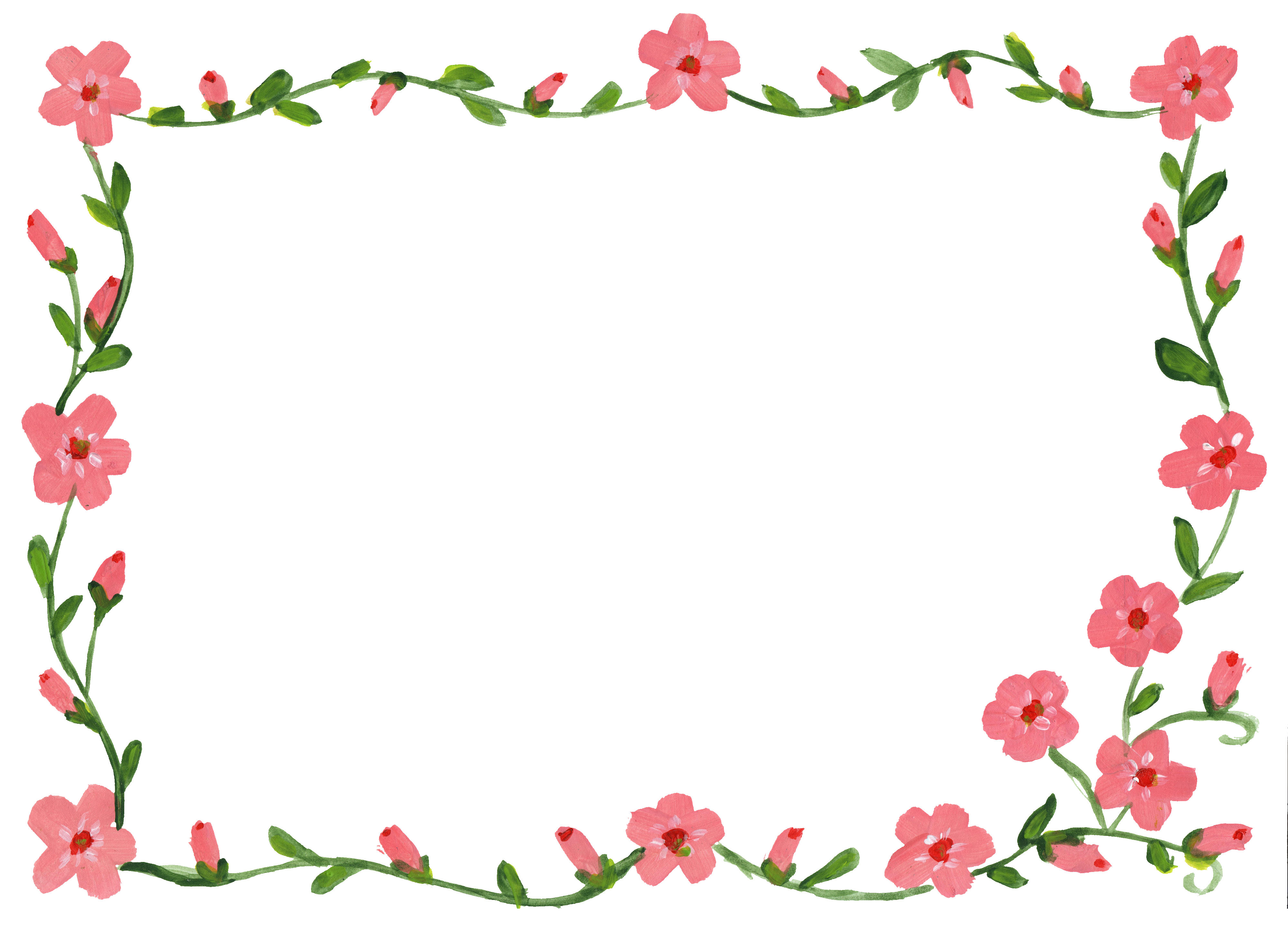 This herb was a snobby hotel owner in an 1970’s British sitcom, played by John Cleese.
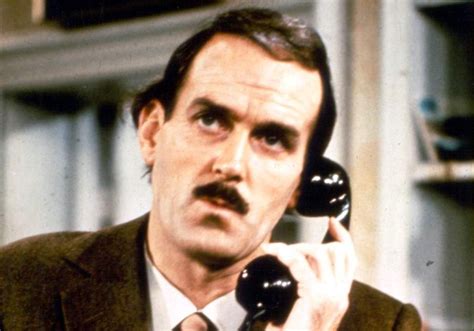 Basil Fawlty - of Fawlty Towers
AN
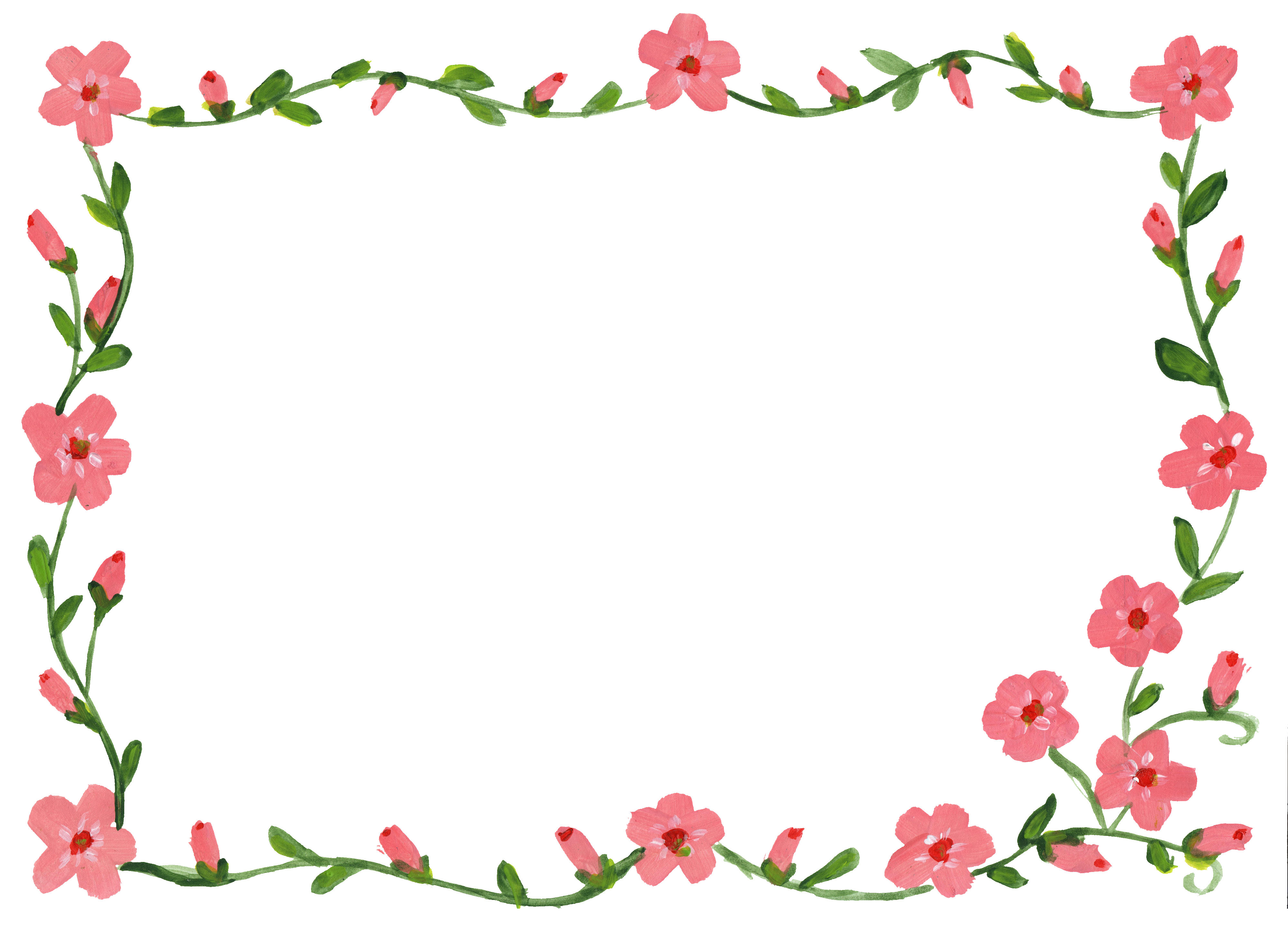 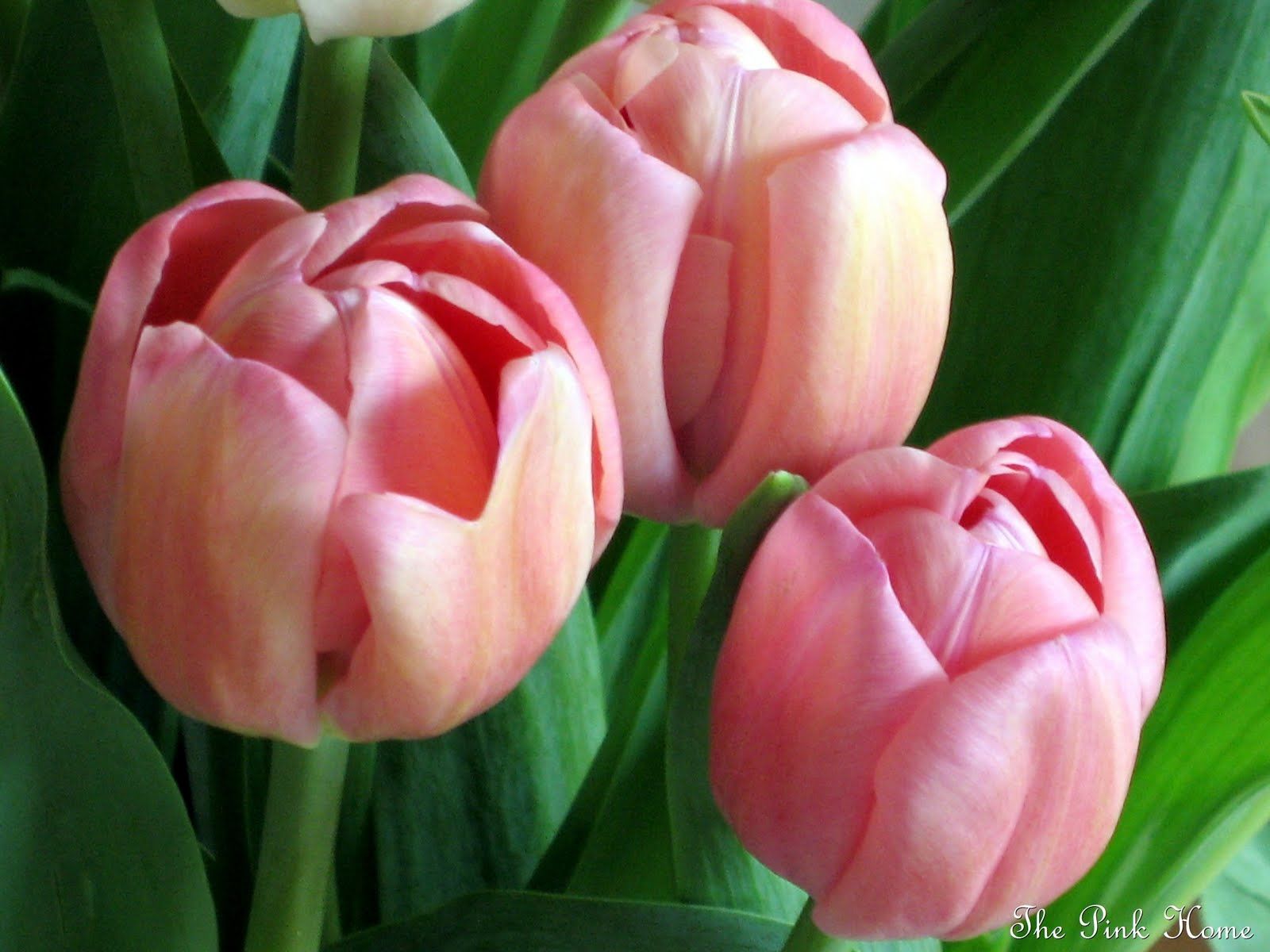 The tulip is the national flower of Holland and three other countries.  
Can you name one of these?
Afghanistan;  Turkey;  Hungary
AN
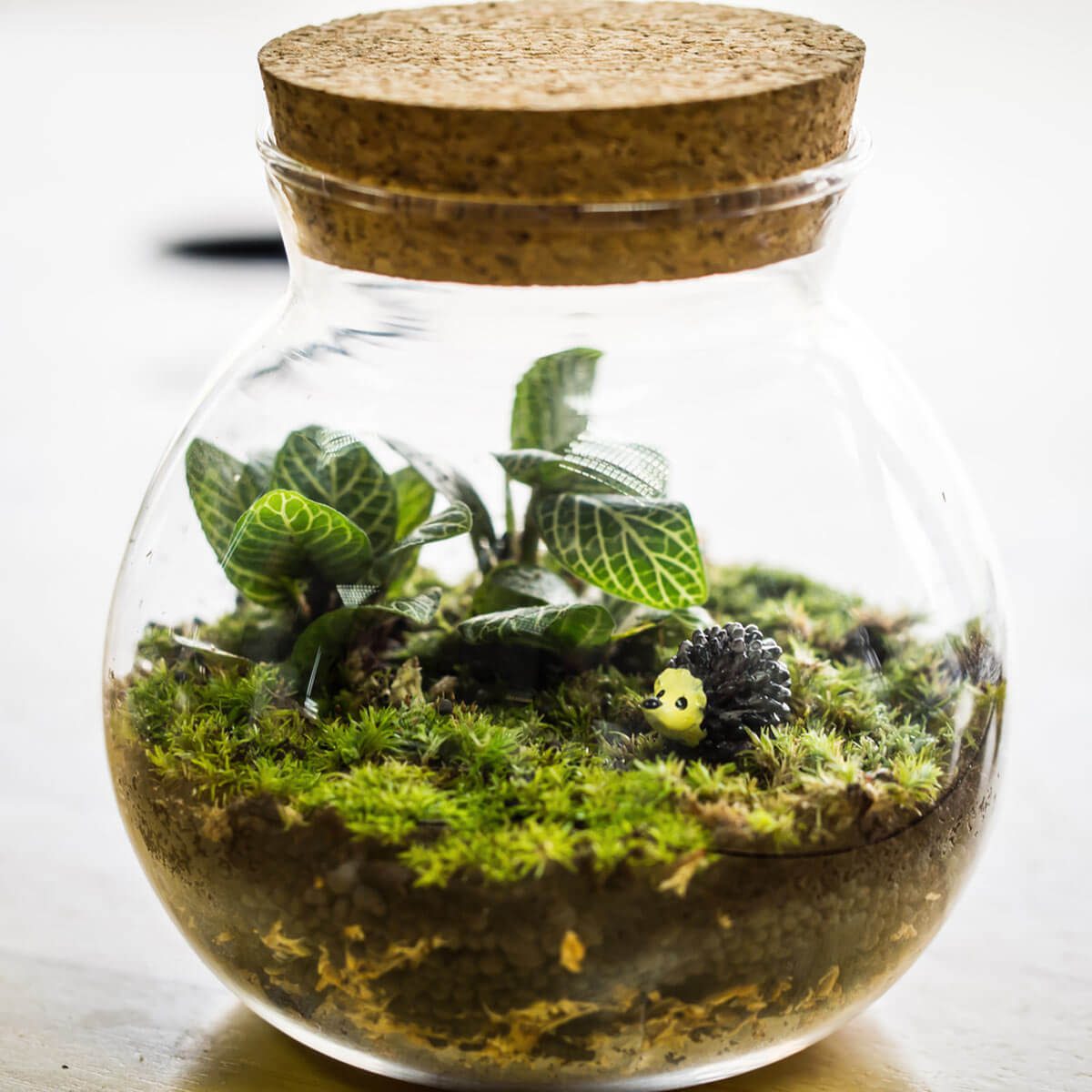 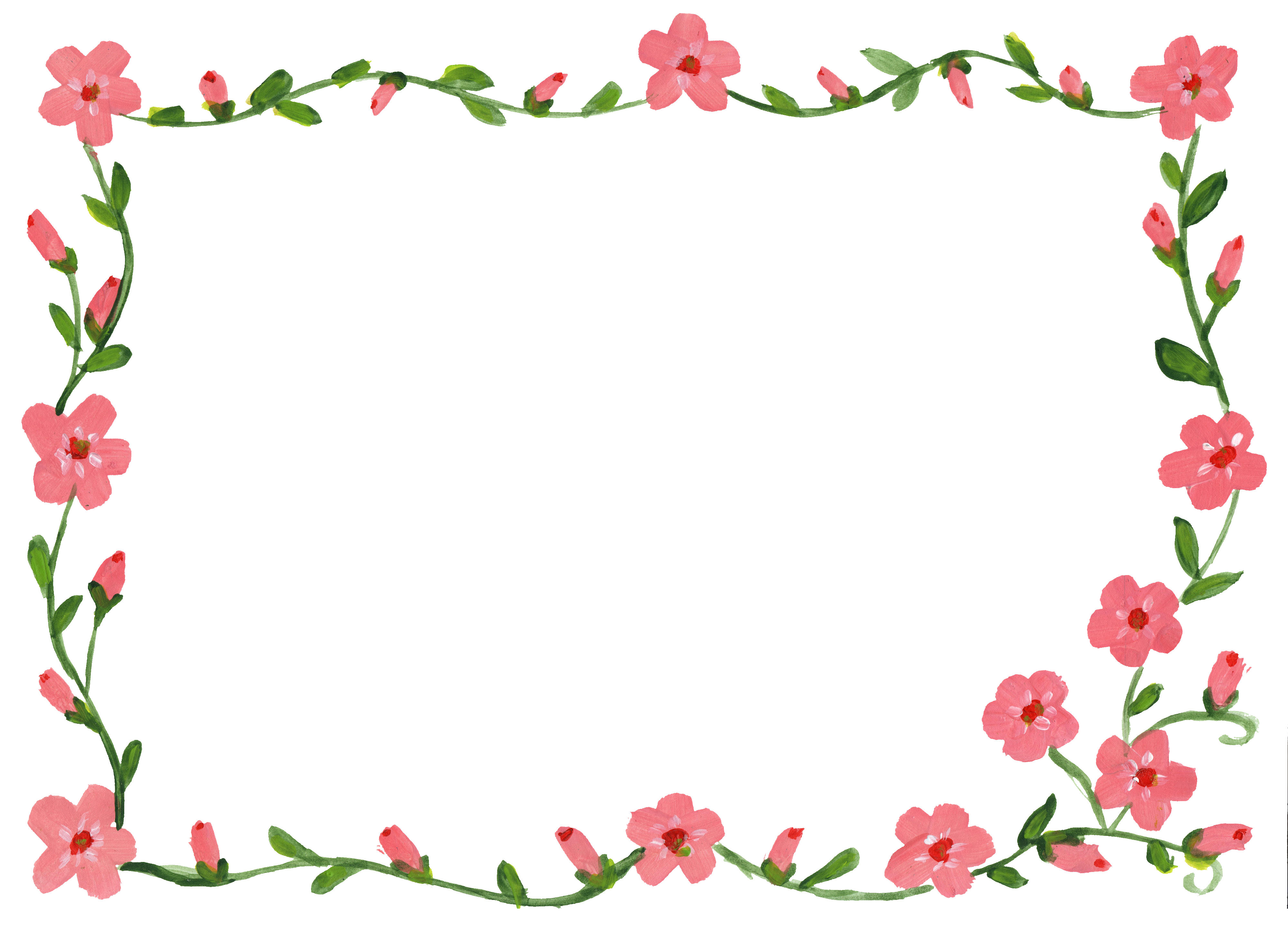 What do you call plants growing in a glass jar.
Terrarium
AN
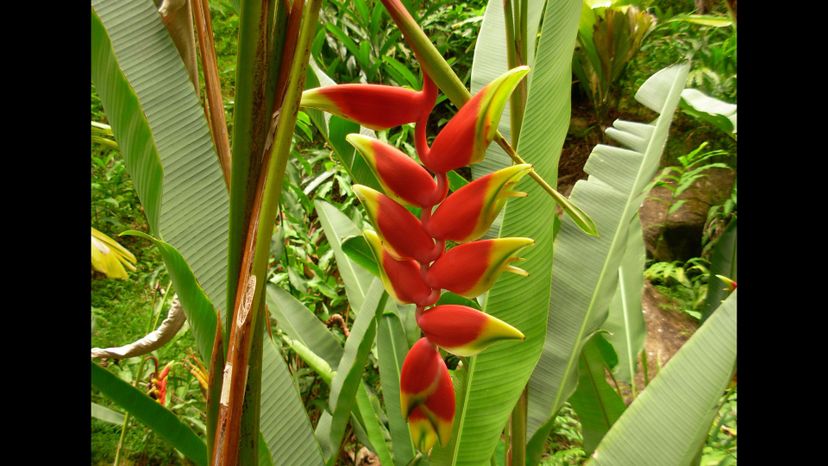 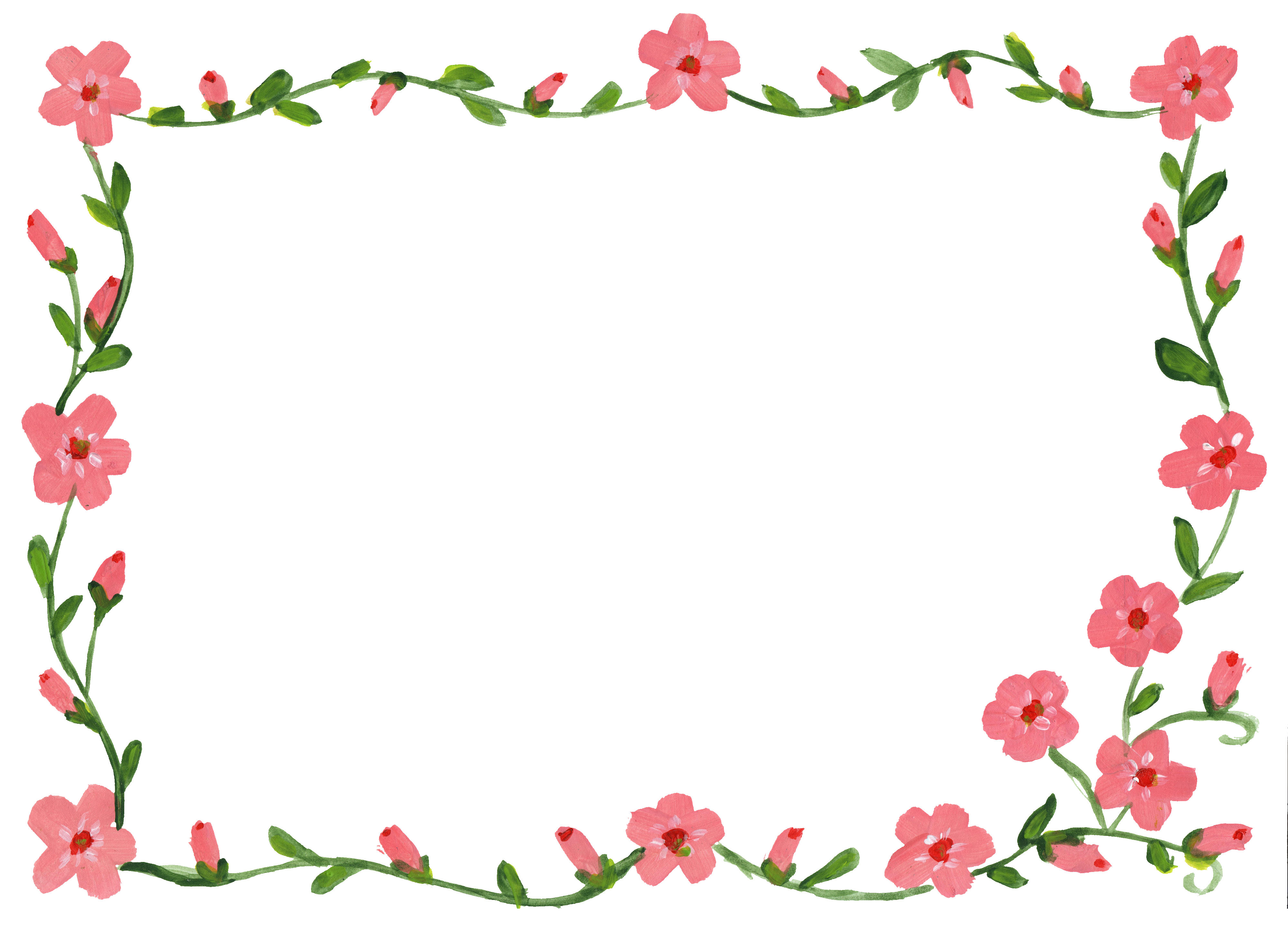 Over 190 species of this tropical flower exist. What is its name?
Heliconia
AN
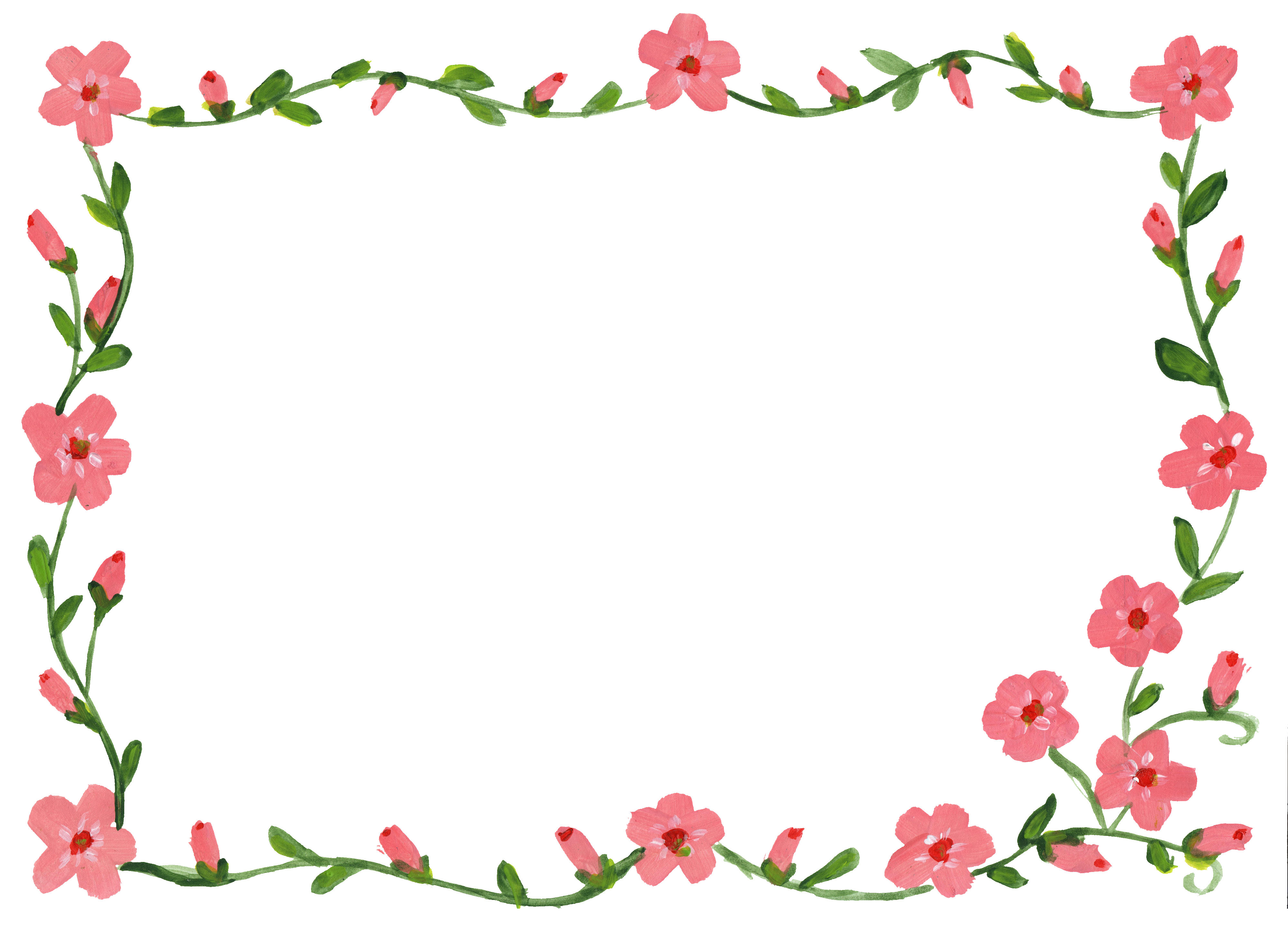 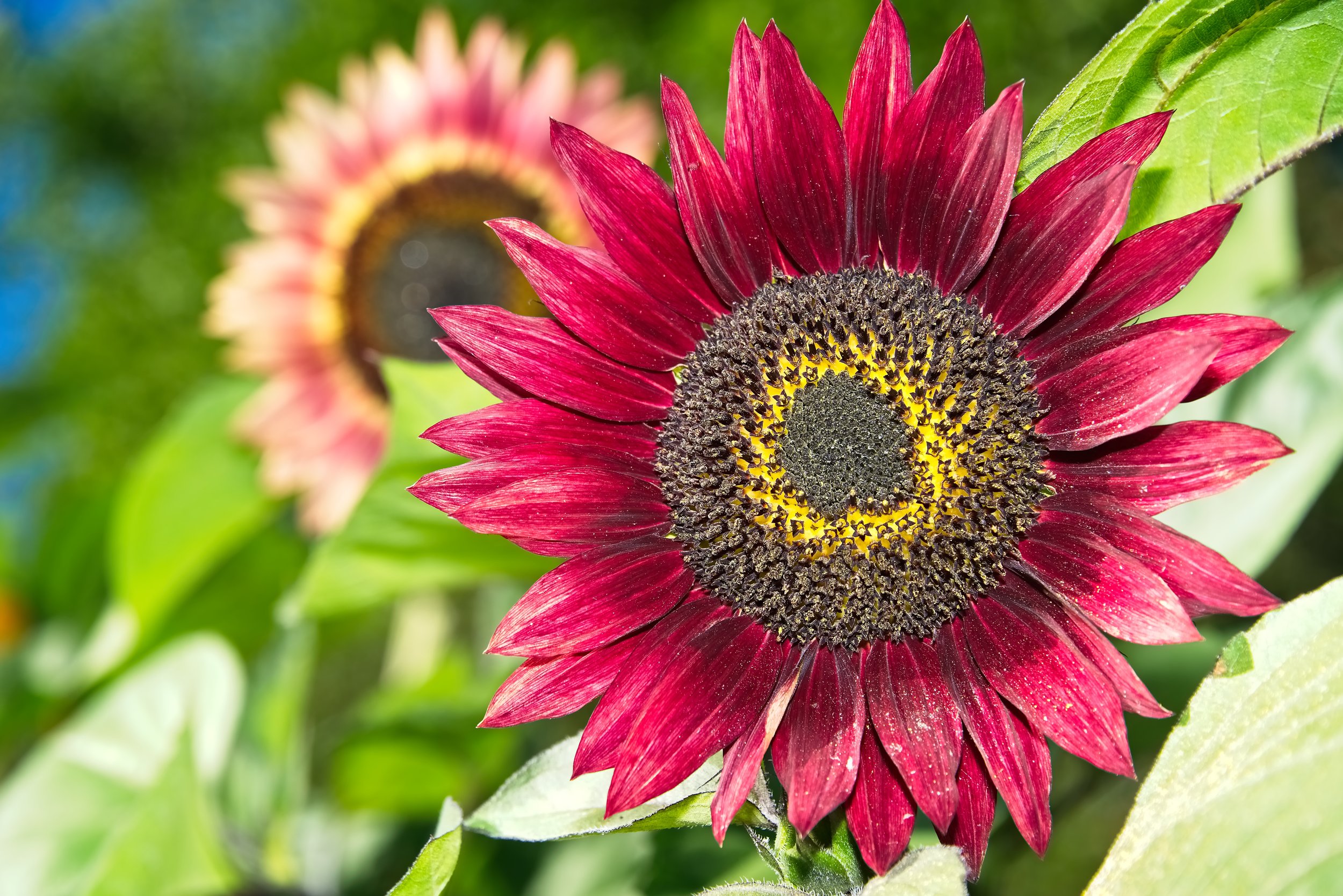 What does it mean if a plant is a heirloom plant?
Any open pollinated plant that has remained the same for 50 or more years.
AN
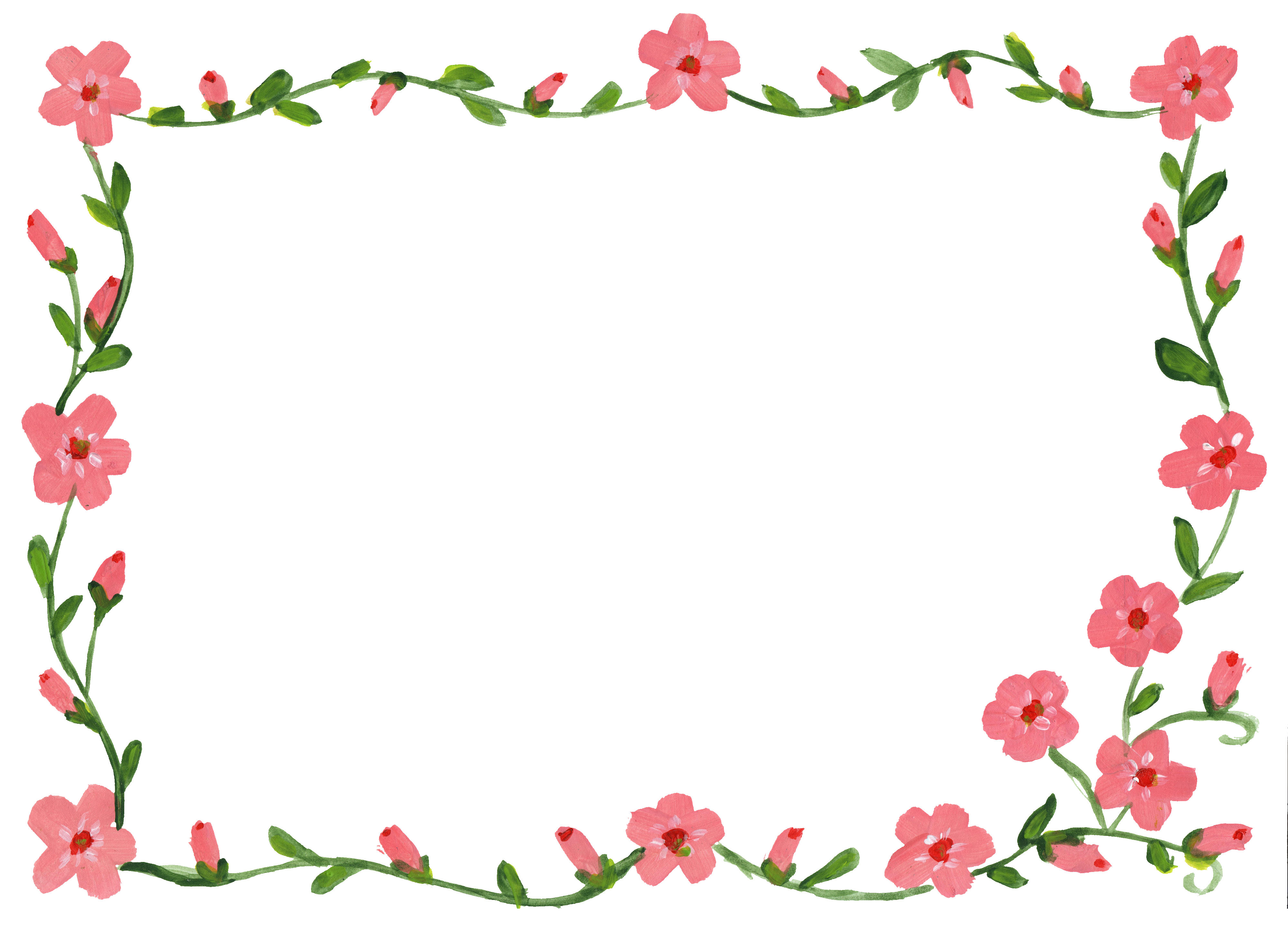 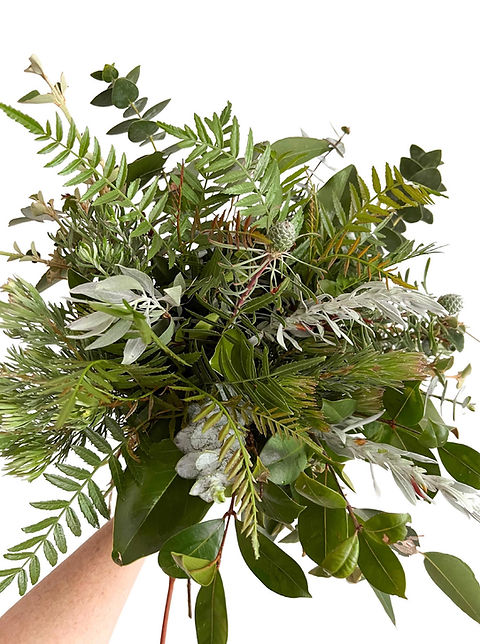 What does a flower say when they’re offering you a job?

“Take it or leaf it.”
Ha Ha
Did you know?

Russian scientists were able to germinate 32,000-year-old seeds of narrow-leaved campion (Silene stenophylla) that had been stored frozen in a ground squirrel hibernation burrow under the permafrost in Siberia. The plants grew, bloomed and produced viable seed.
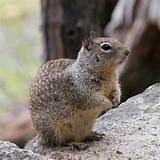 AN
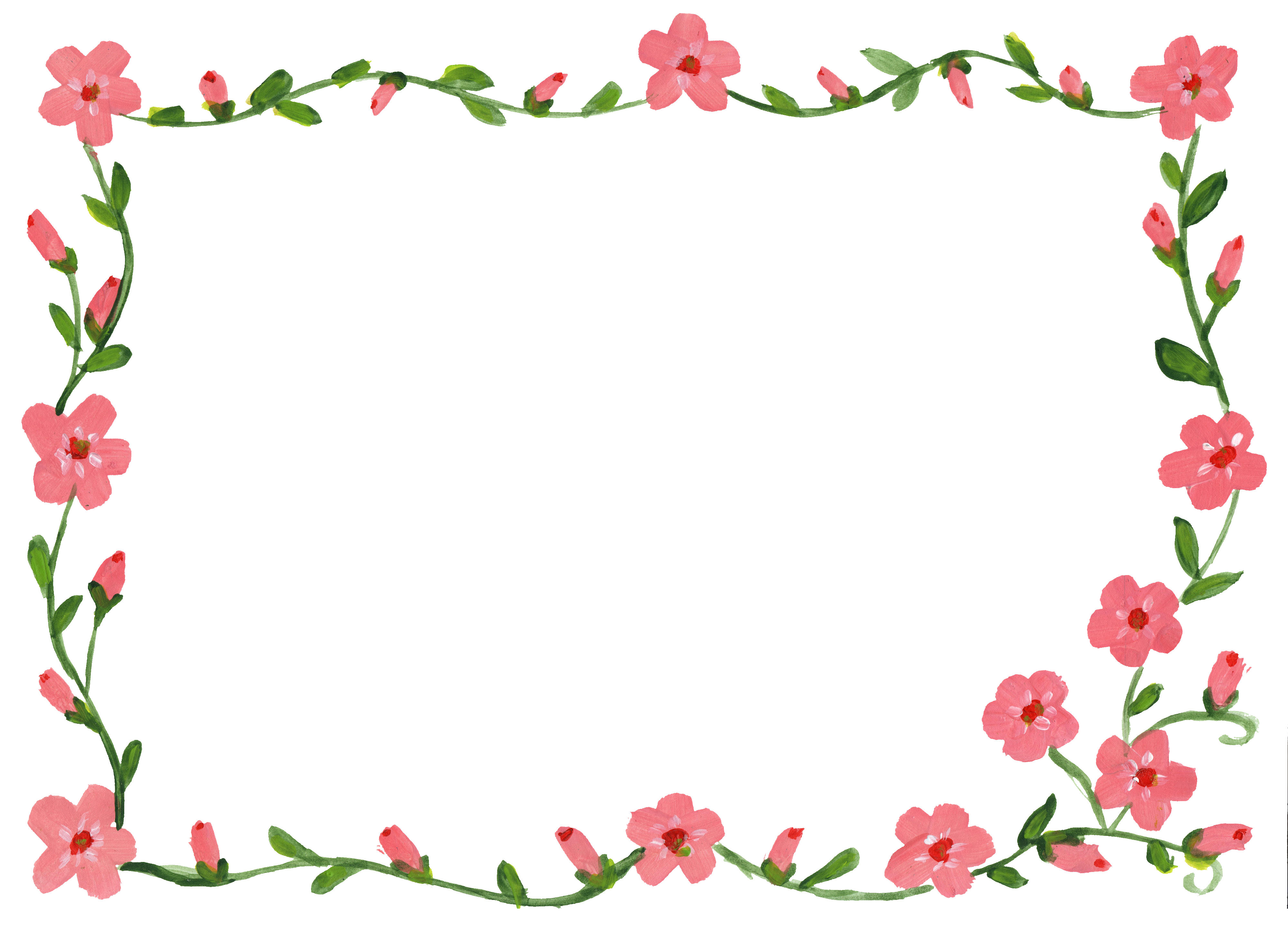 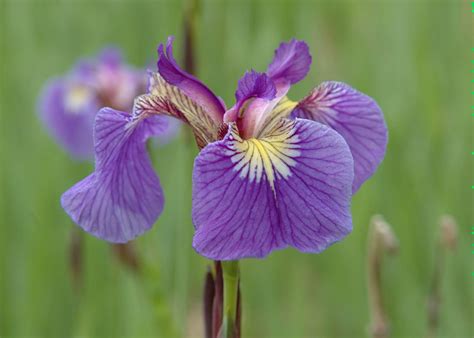 This flower has the same name as a part of your eye
Iris
AN
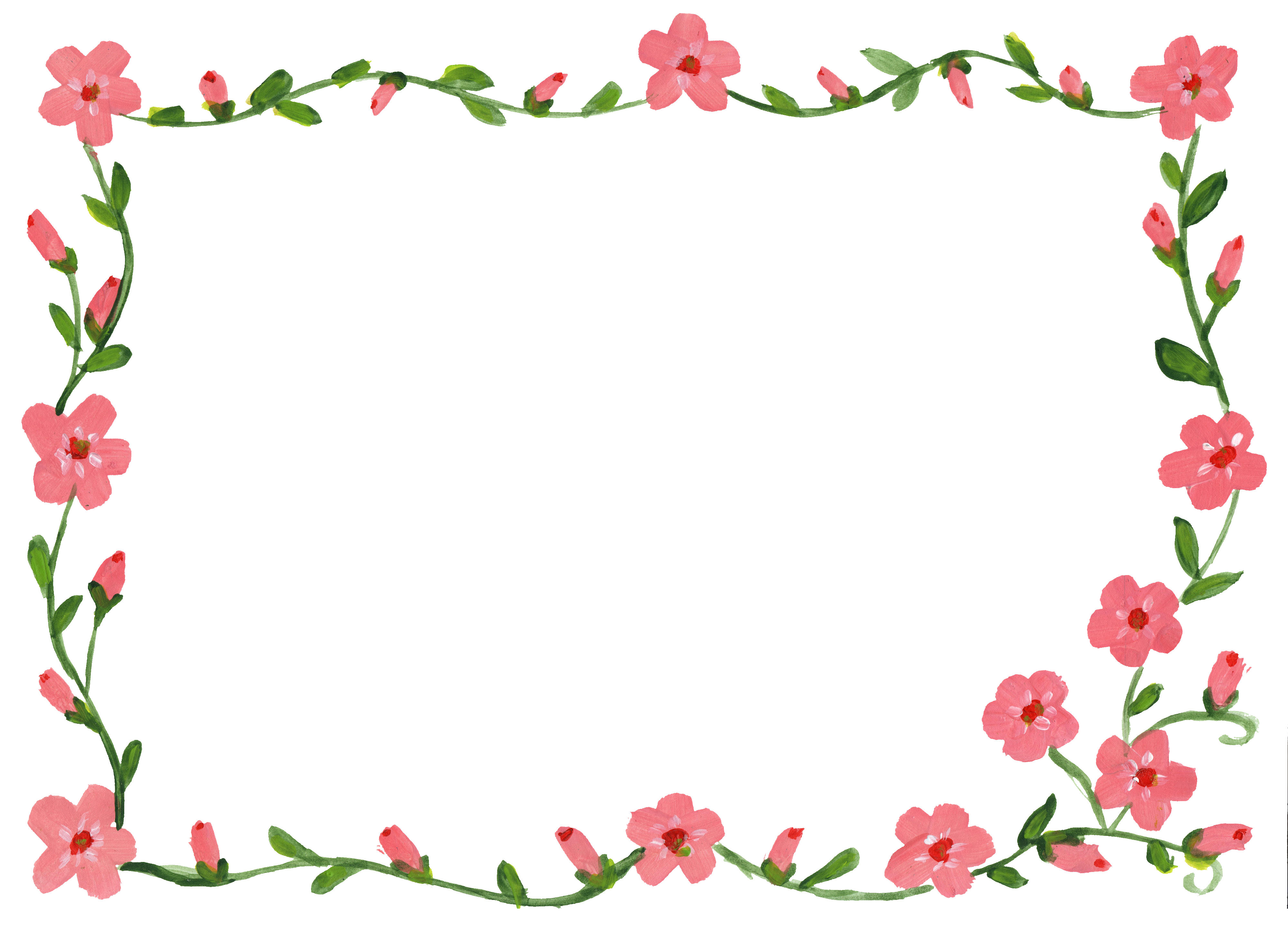 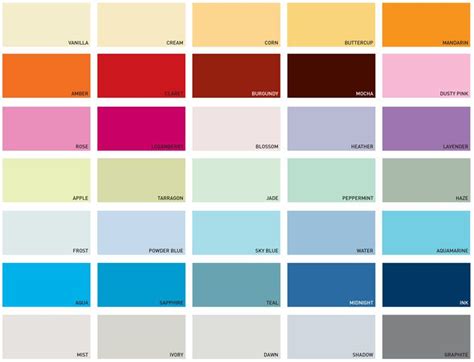 Which flower’s colour depends on the amount of acid in the soil?
Hydrangeas
AN
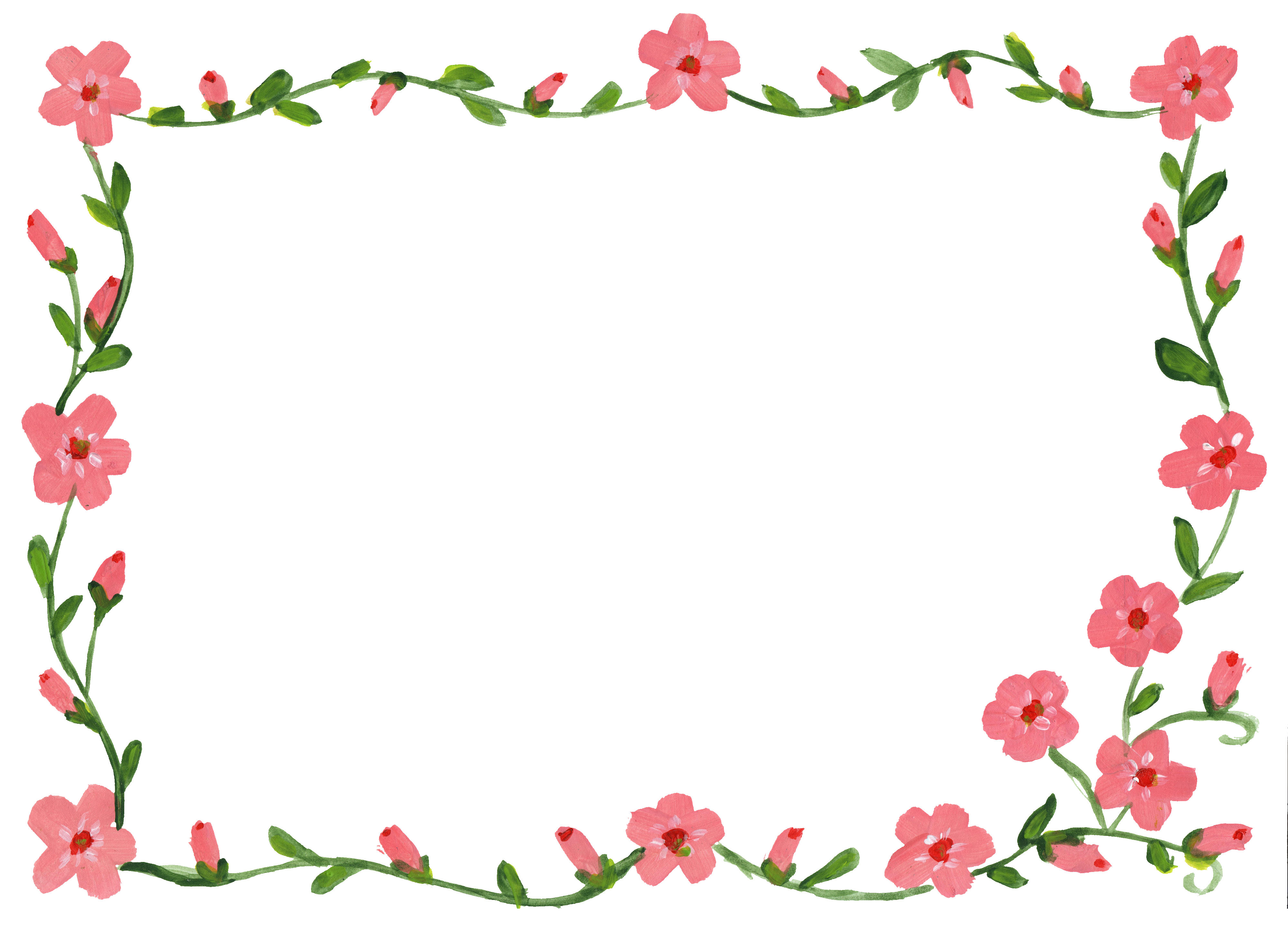 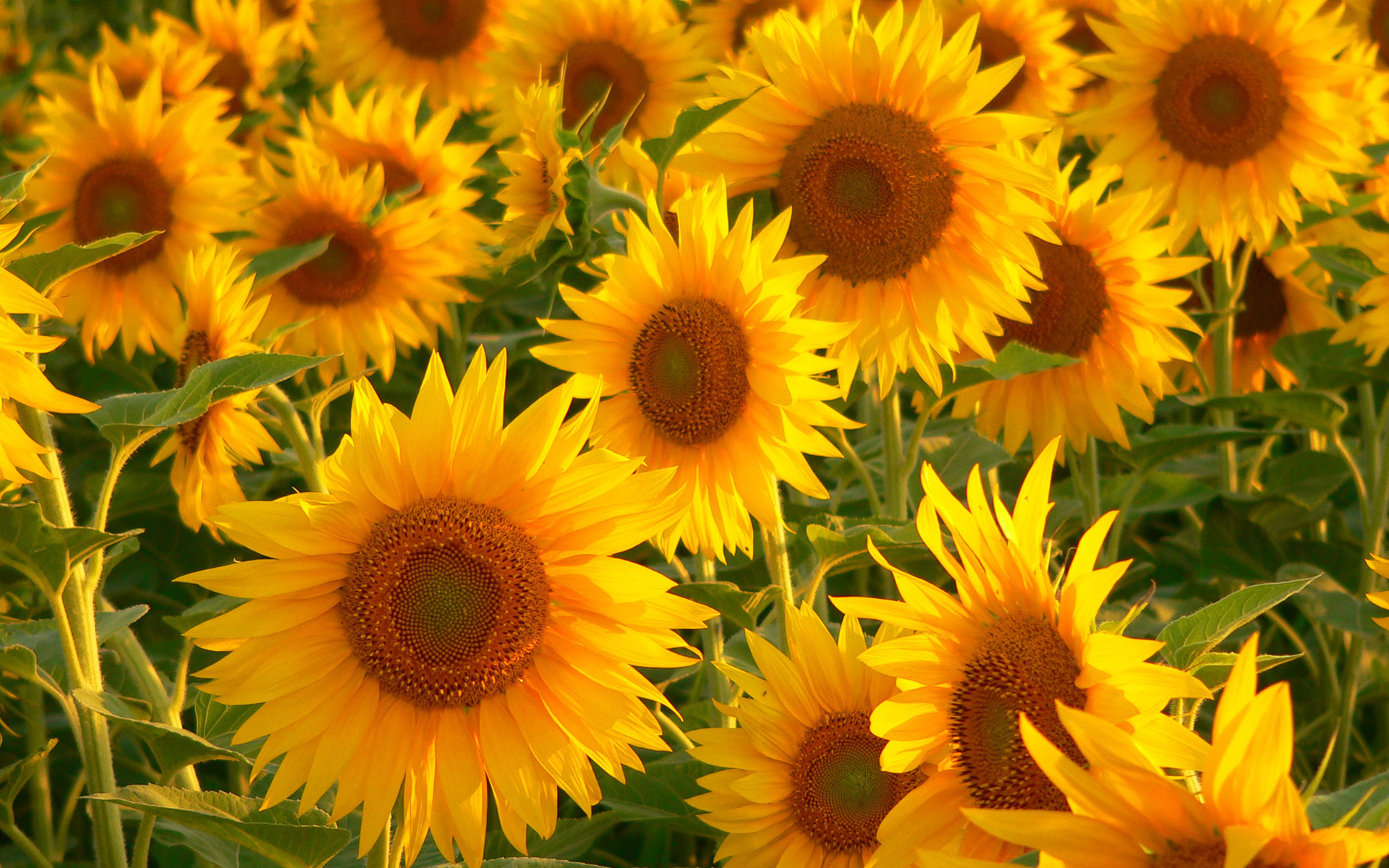 The head of a sunflower moves during the day.
East to west
West to east
East to west
AN
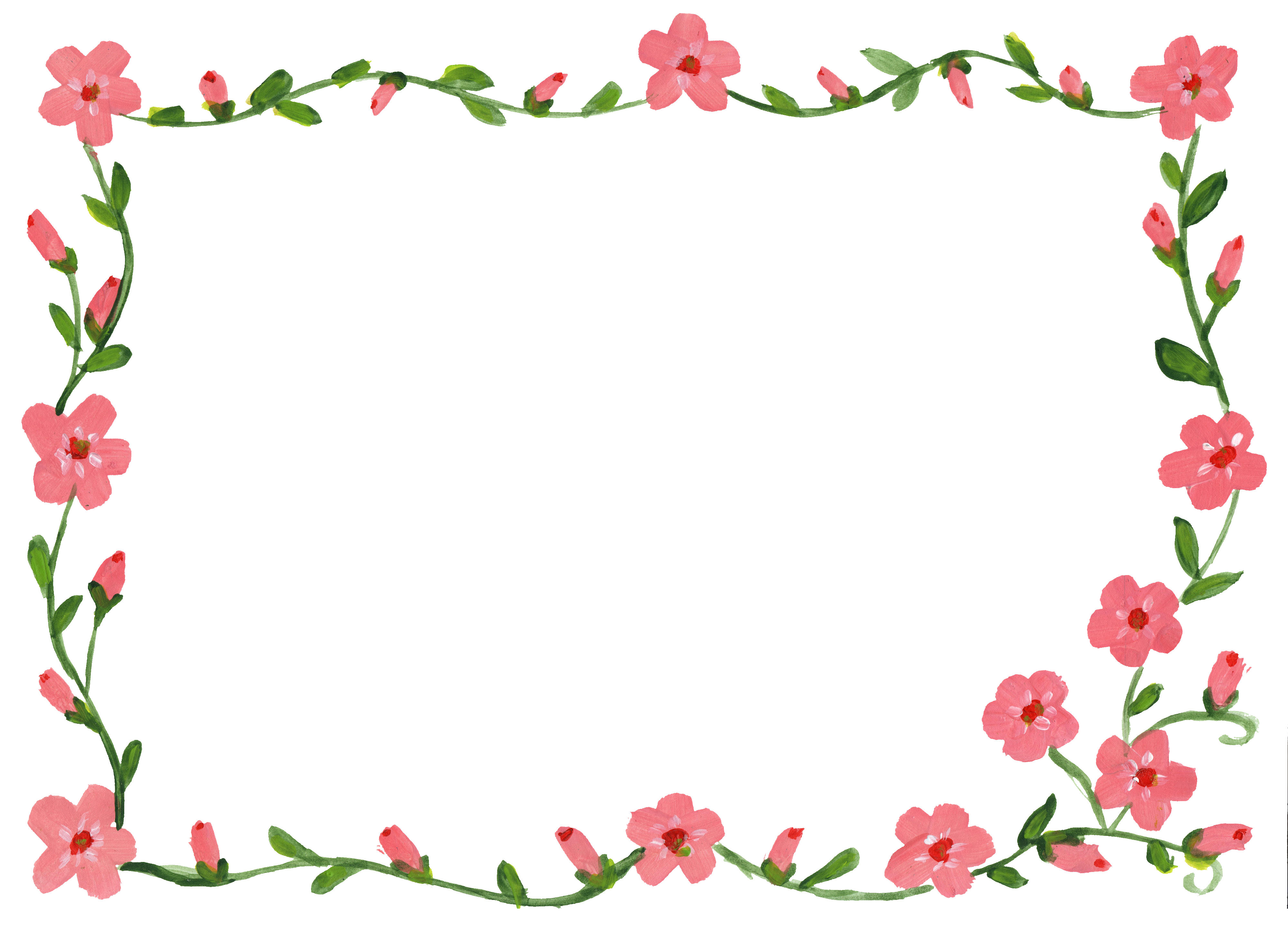 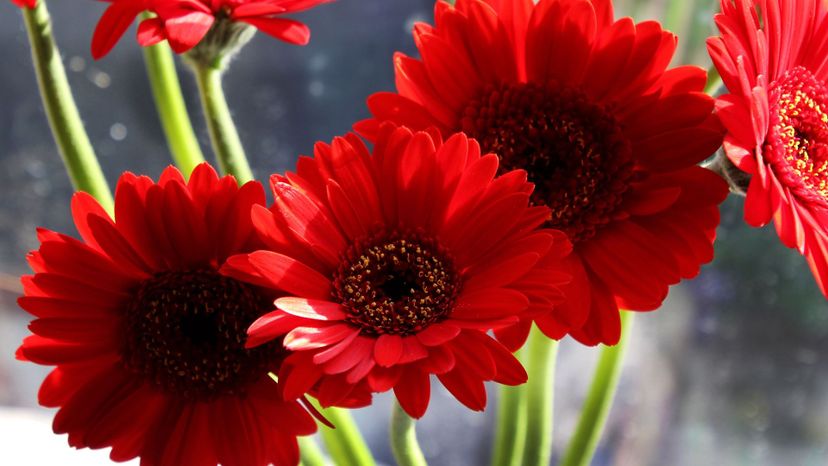 While it's known to many as the African daisy, what other name does this flower go by?
Gerbera
AN
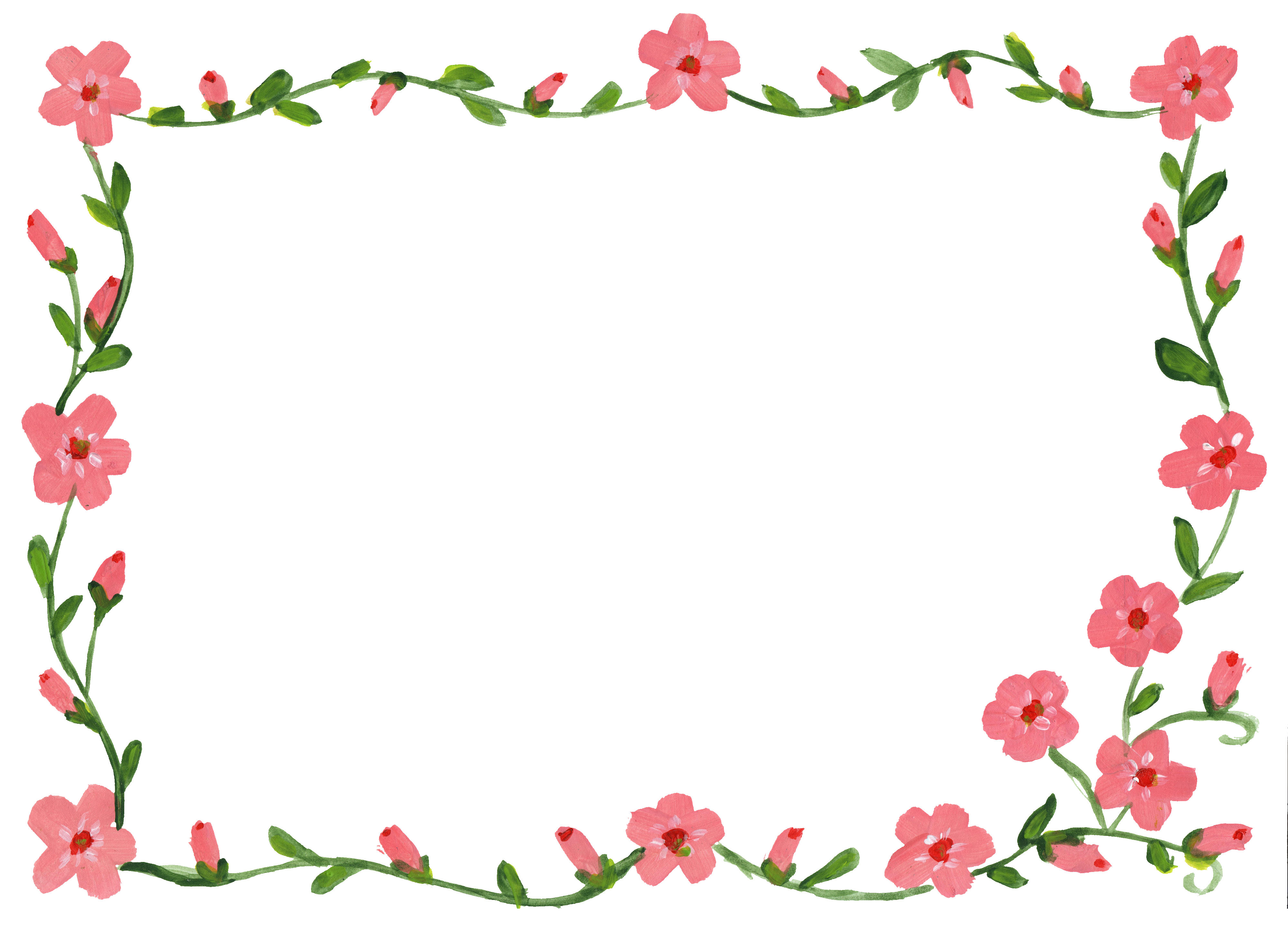 Paper was originally made from which of the following plants?
A. Papyrus
B. Bamboo
C. Rice
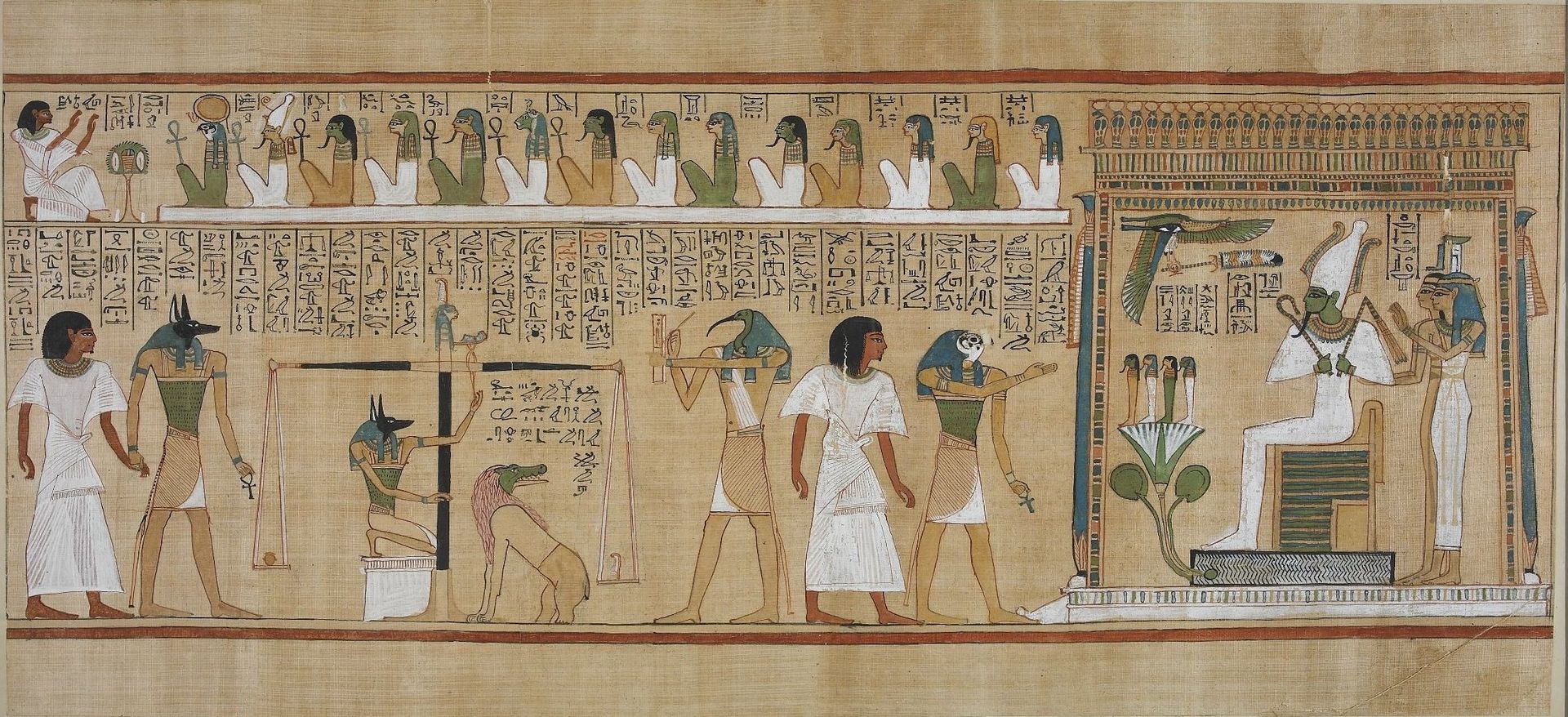 Papyrus
AN
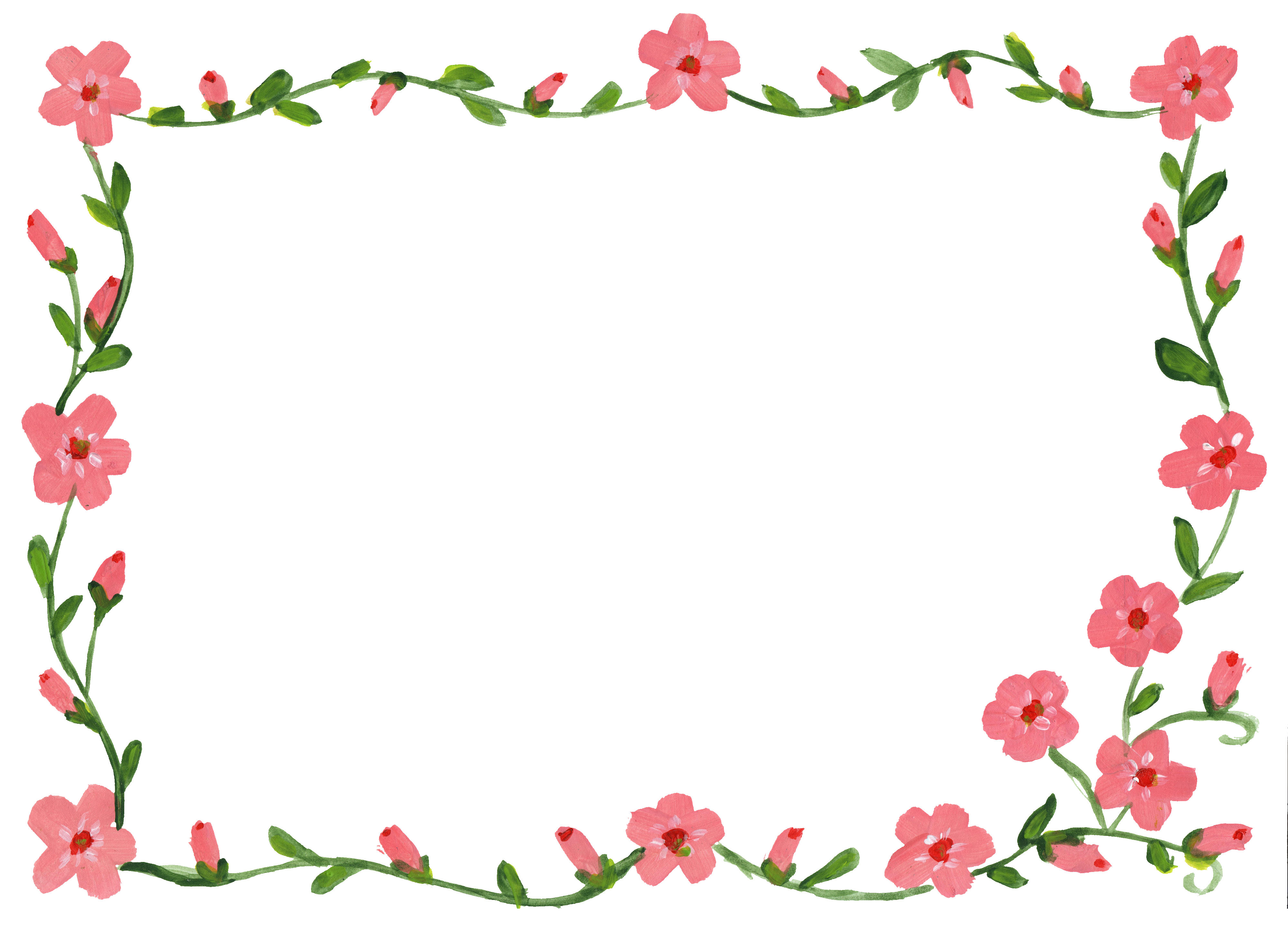 What kind of succulent plant is often used to treat sunburn?
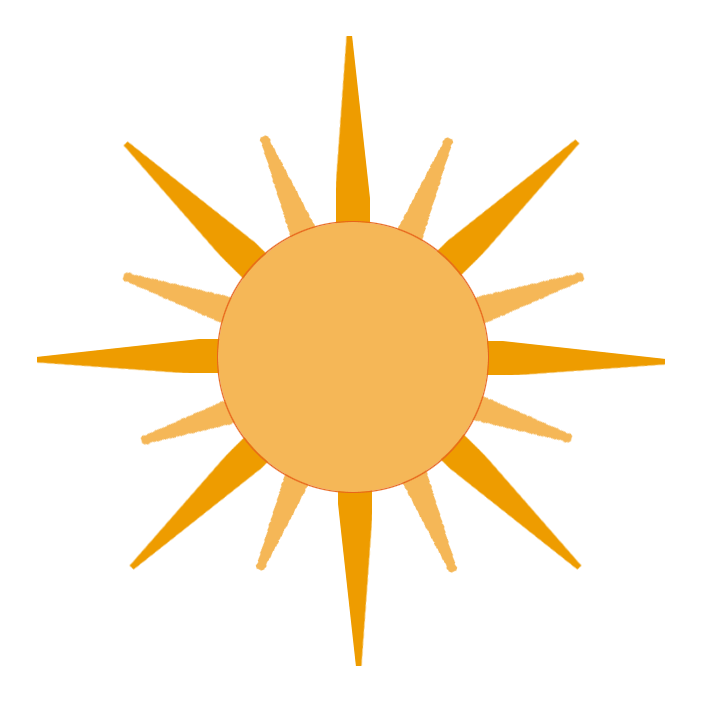 Aloe Vera
AN
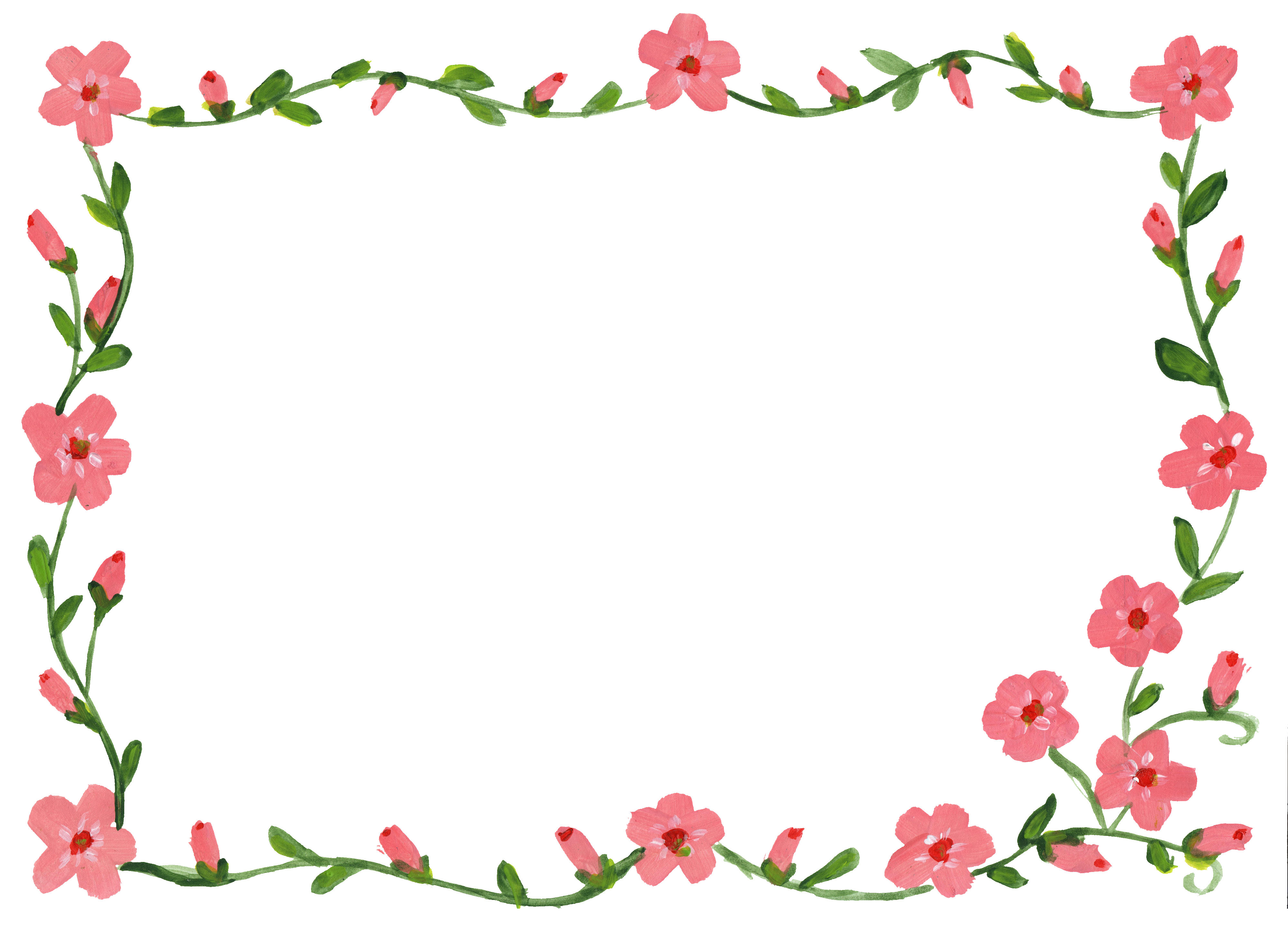 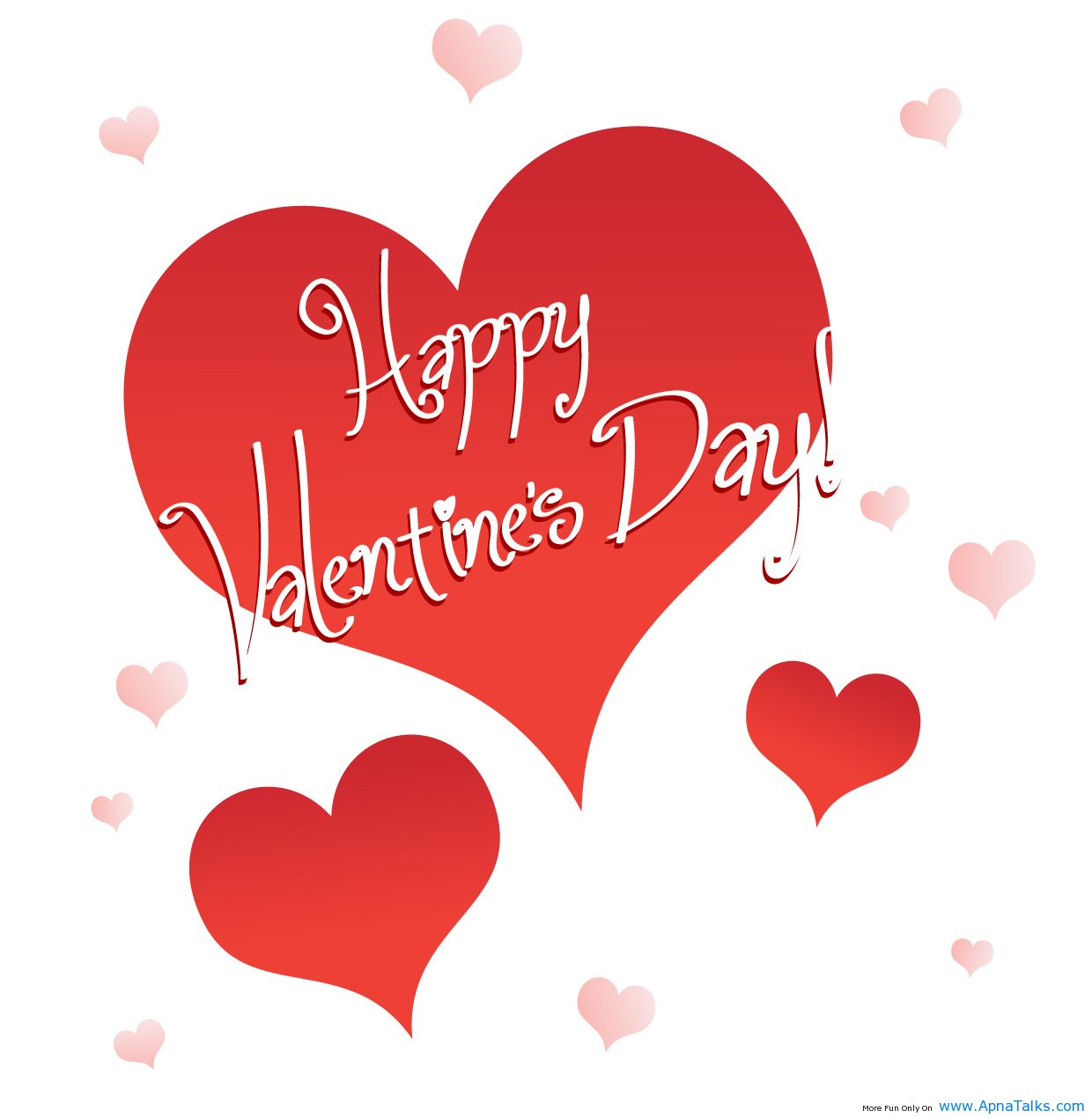 What is the most sold flower on Valentines day
Roses
AN
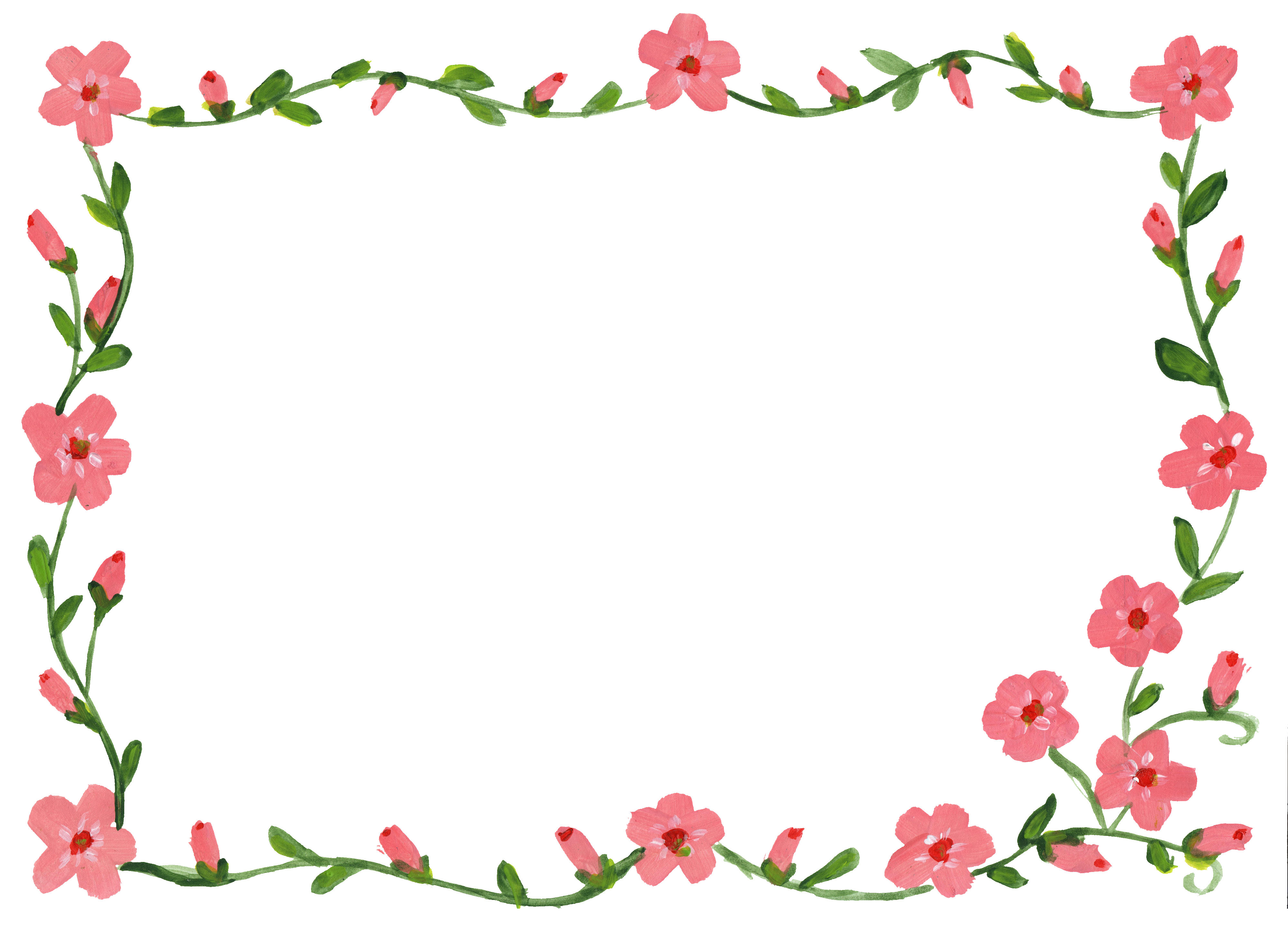 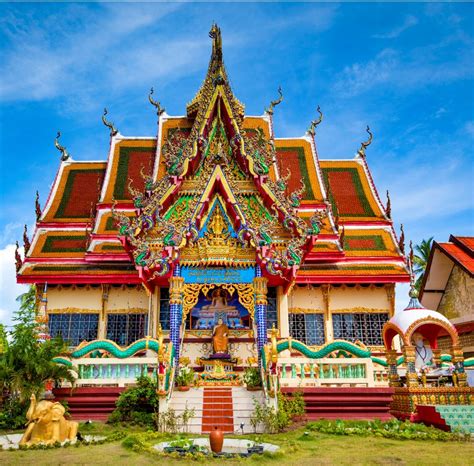 In Buddhism, which flower is a symbol of enlightenment
   Water lily
   Daisy
   Sunflower
Water Lilly
AN
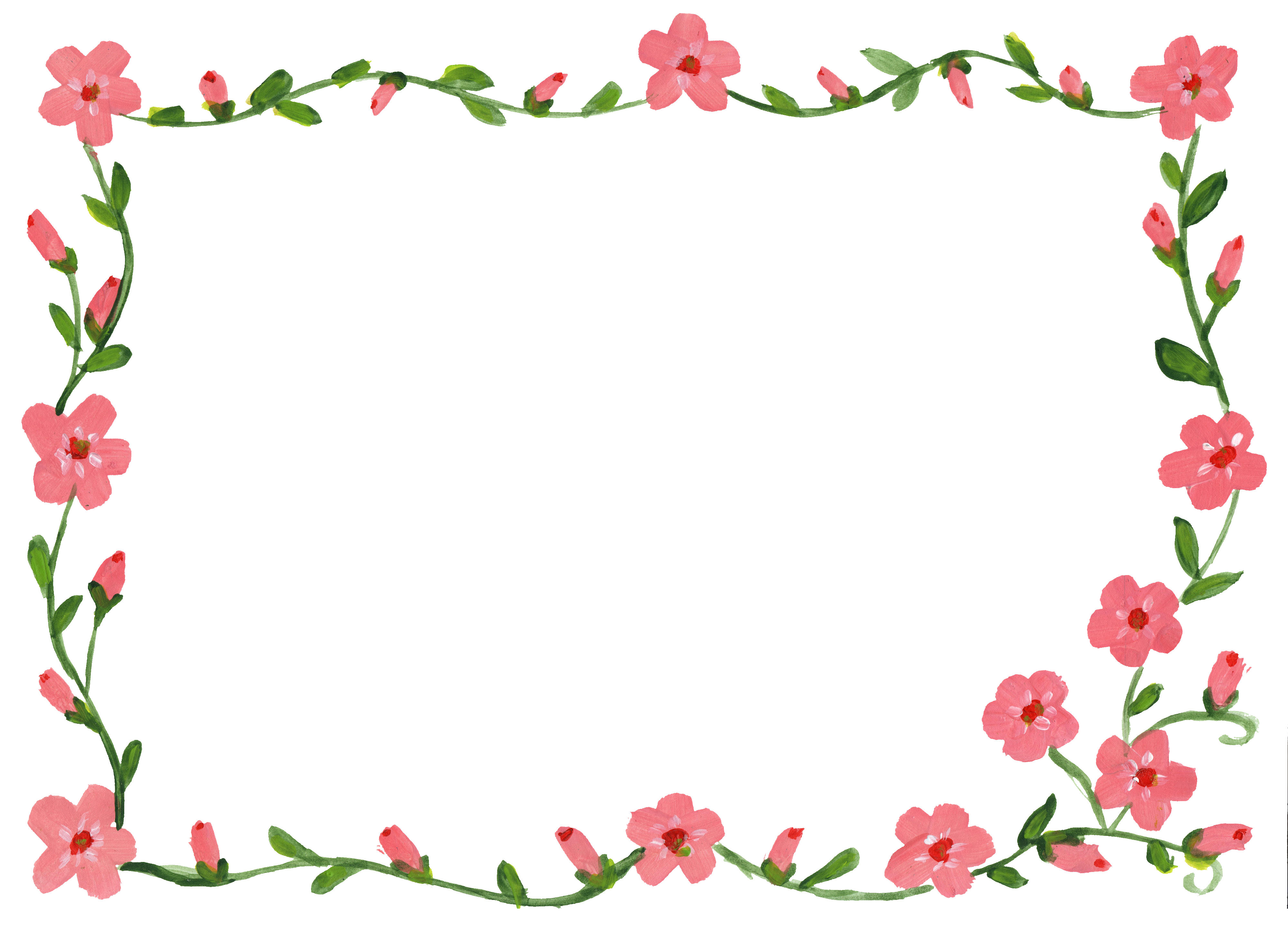 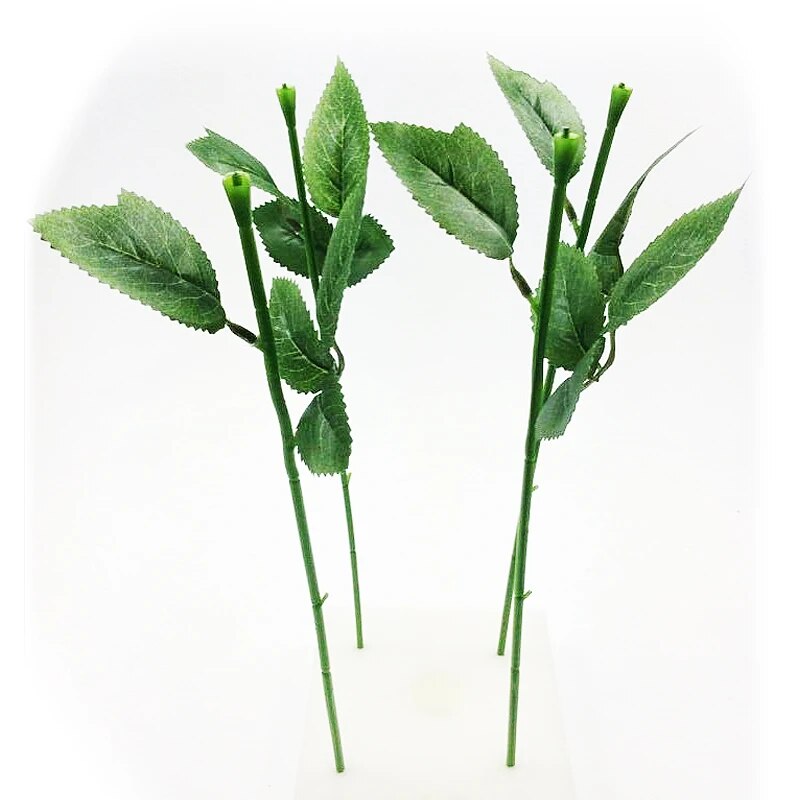 For Valentine’s Day, I received a bunch of flowers with the heads cut off.
I think I was being stalked.
Groan
Did you know?

Agave flowers bloom only onceAptly named “the century plant,” the agave plant can flourish for years without producing any flowers. Then, the plant produces a single flower at the end of its life, after which it dies
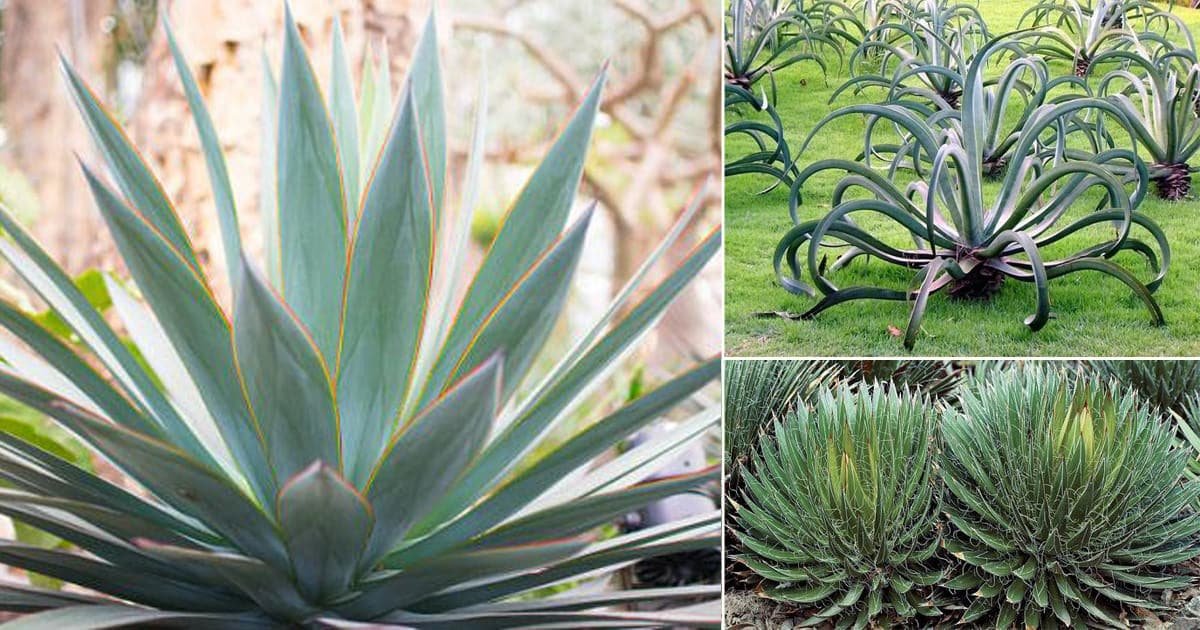 AN
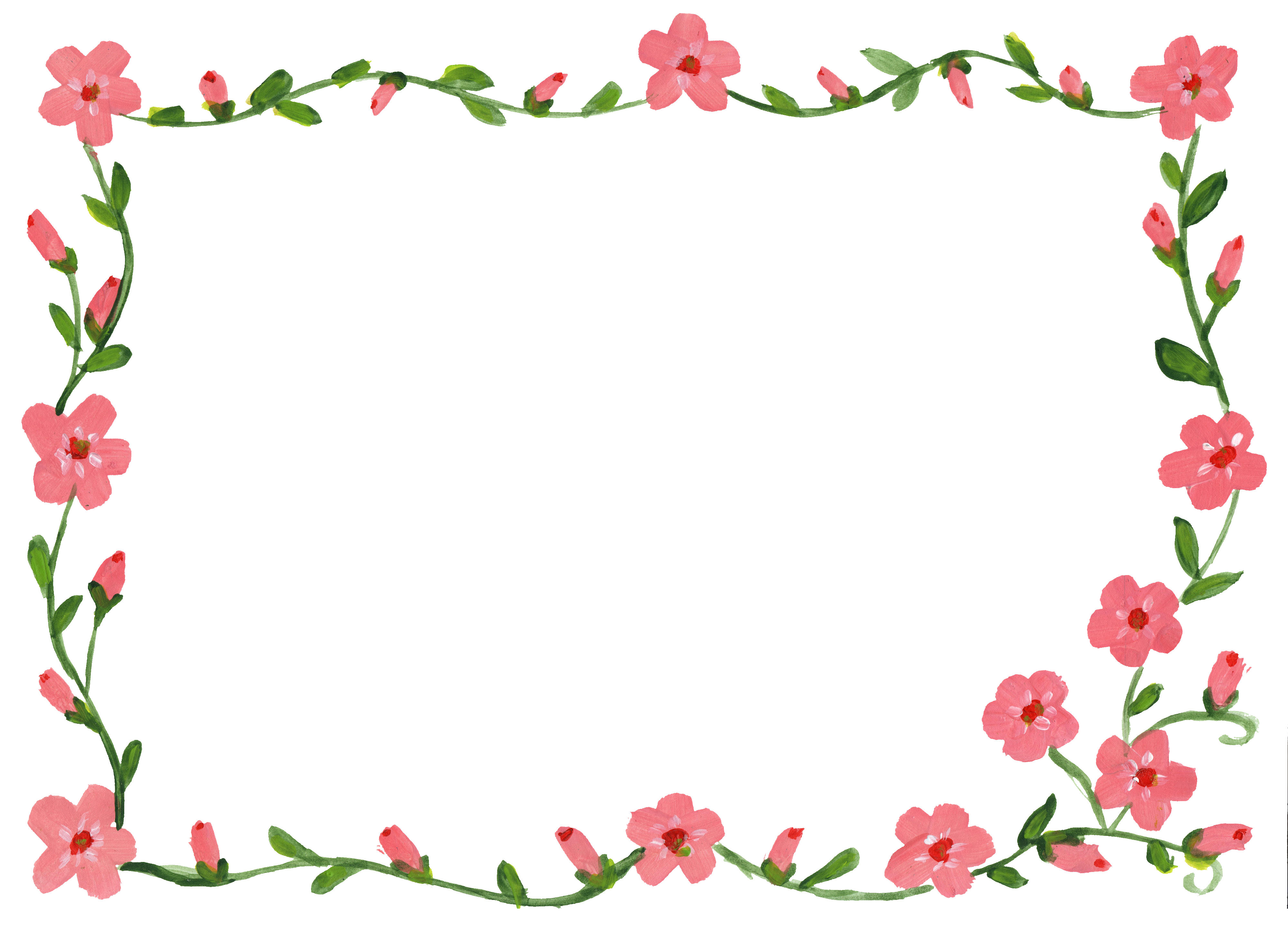 Did you hear about one flower who went on a date with another flower?

It’s a budding romance.
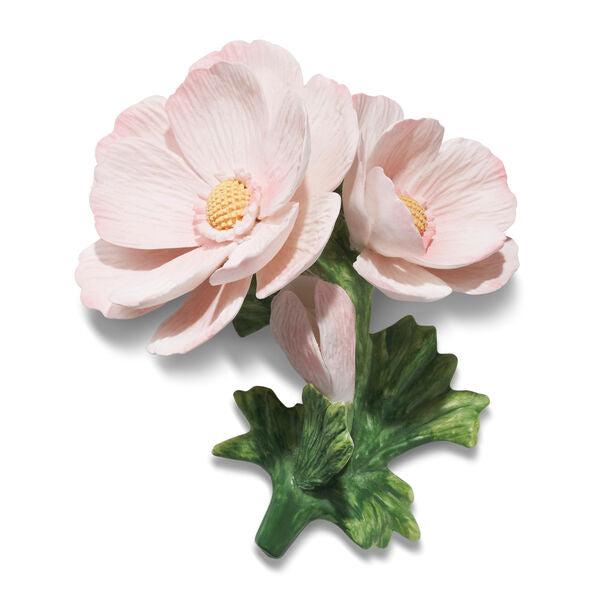 Groan
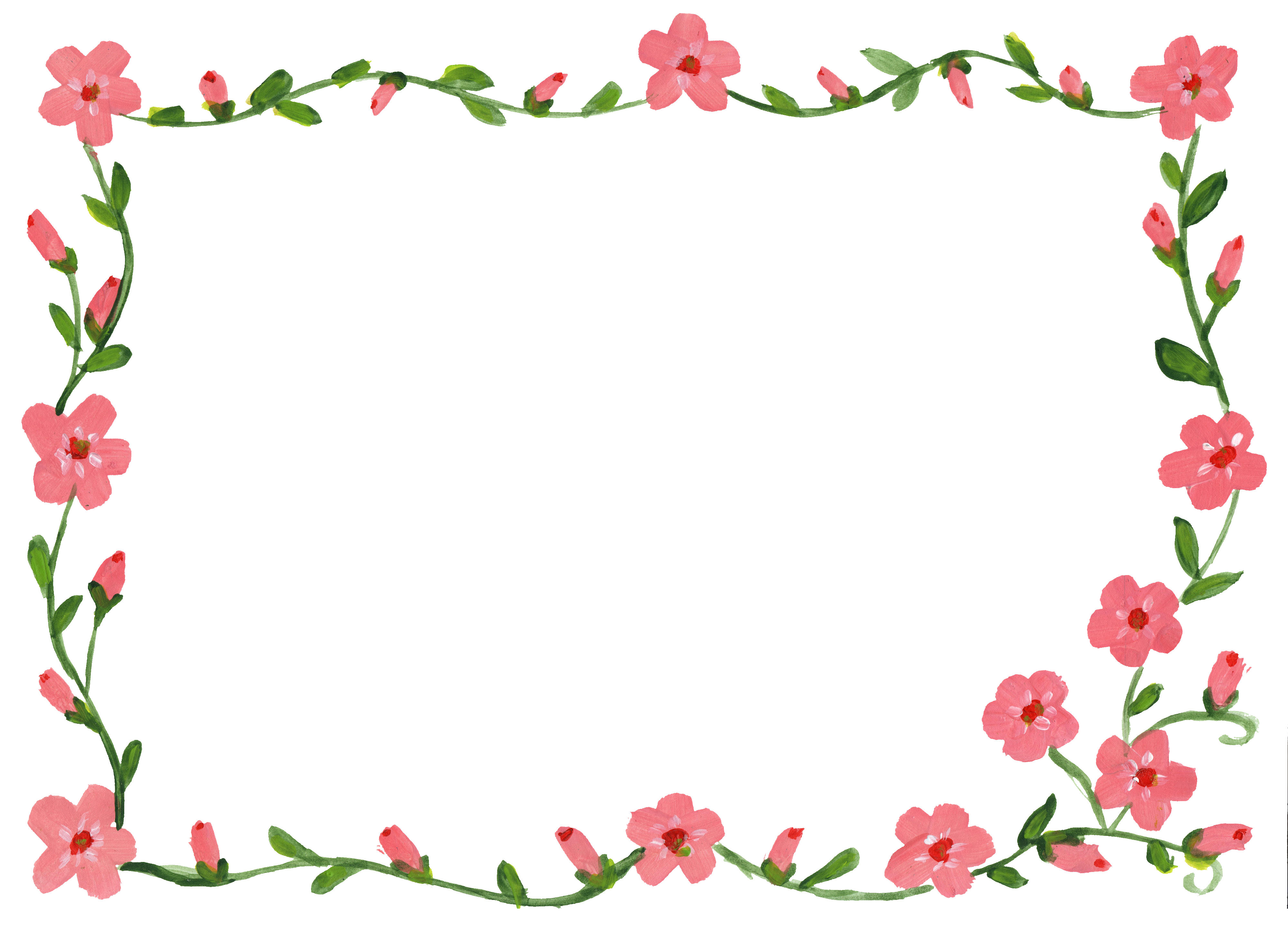 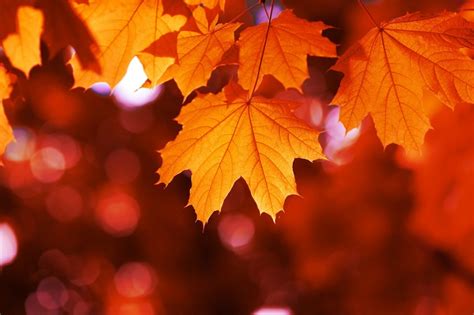 Maple Leaf is the national emblem of what country
Canada
AN
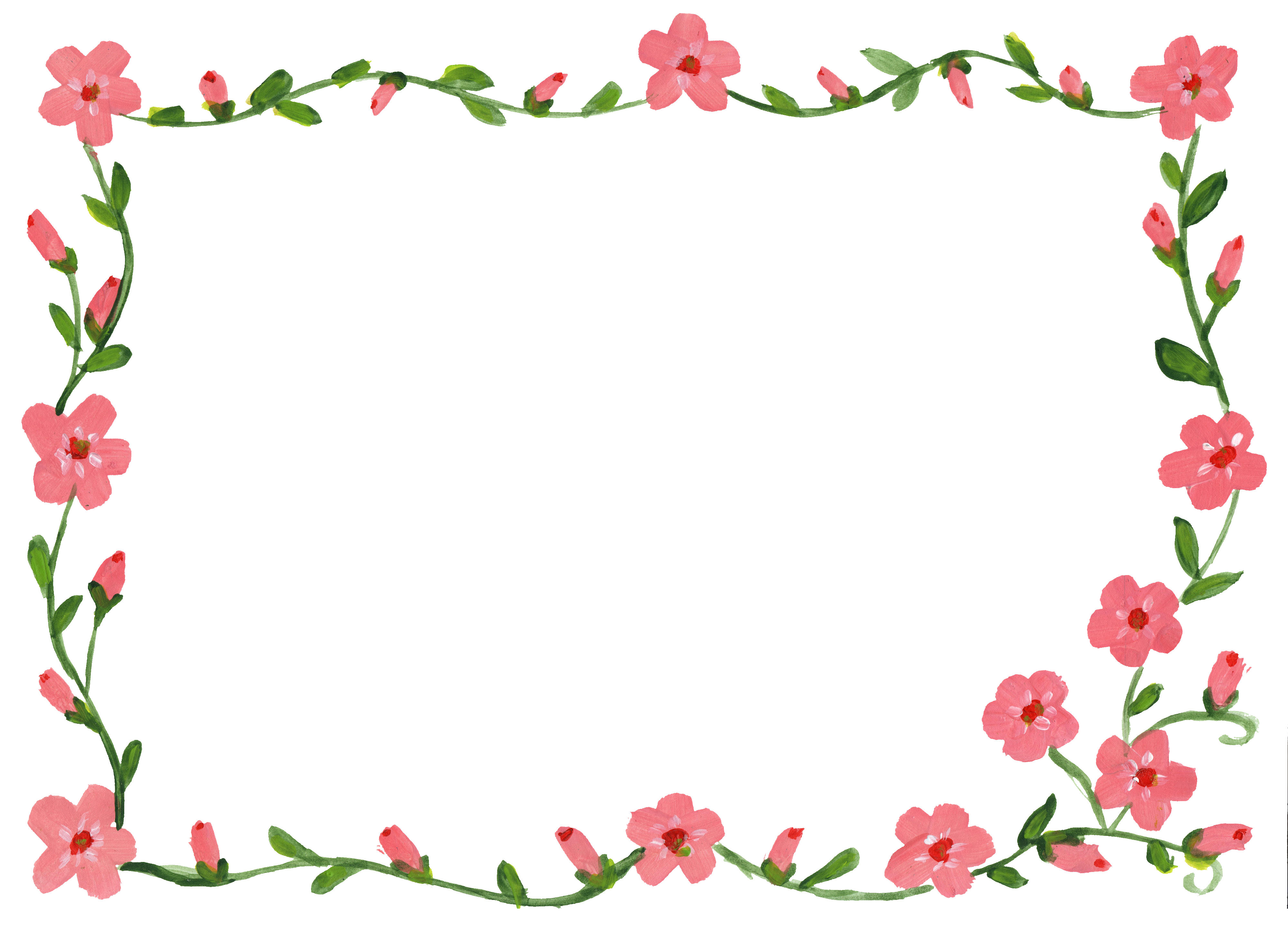 What is monstera deliciosa better known as?
1) Parmesan plant
2) Mozzarella plant
3) Cheddar plant
4) Swiss cheese plant
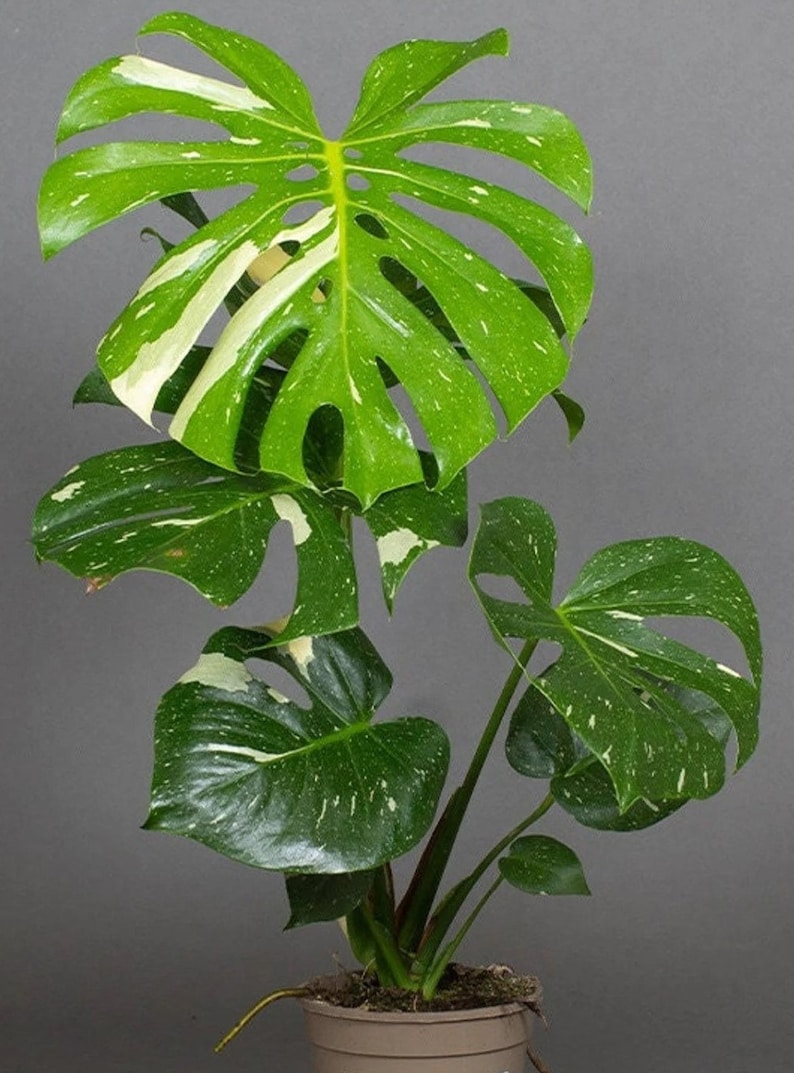 4) Swiss cheese
AN
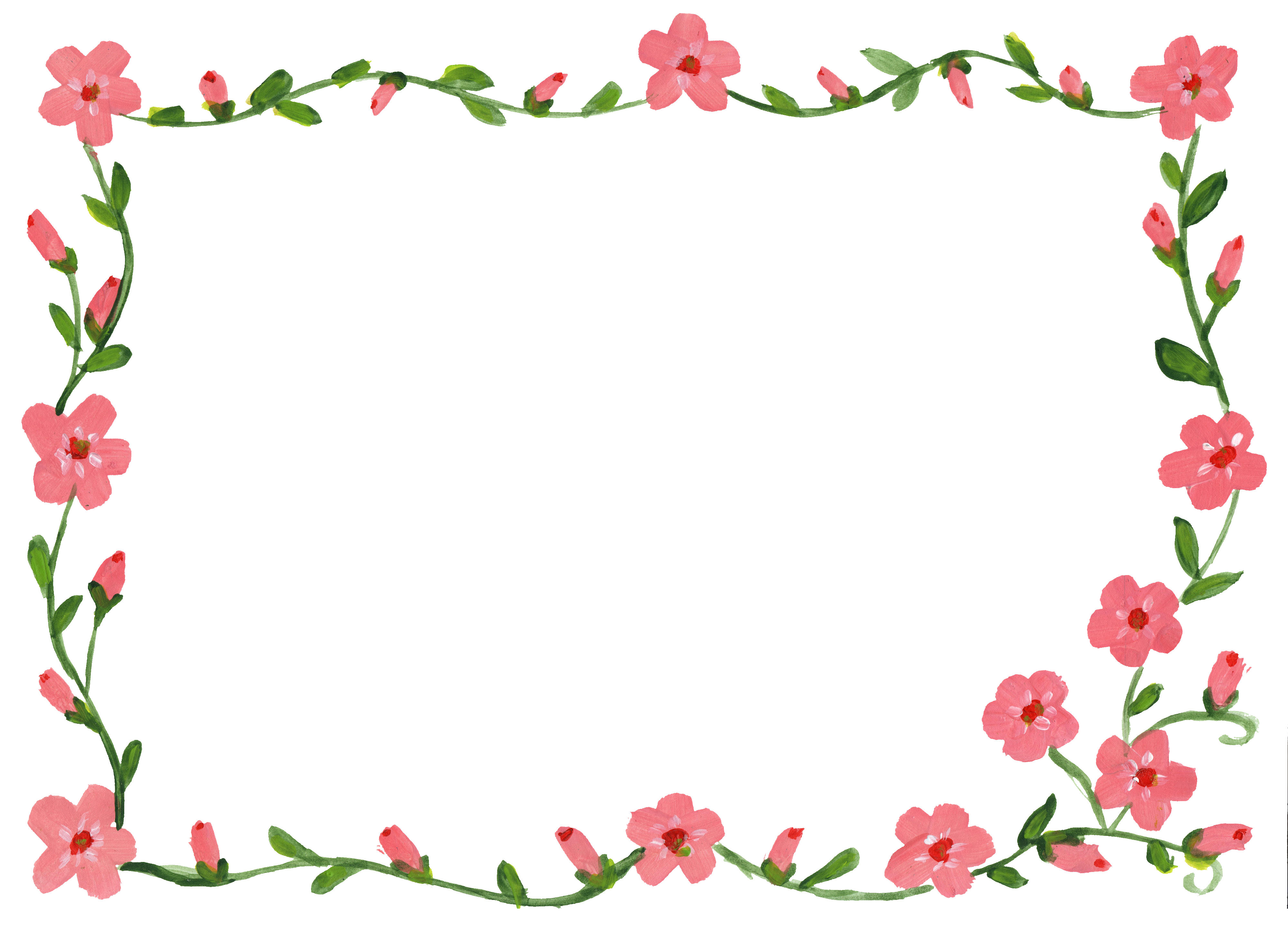 The last question
What does it mean if a plant is suffering from Etiolation
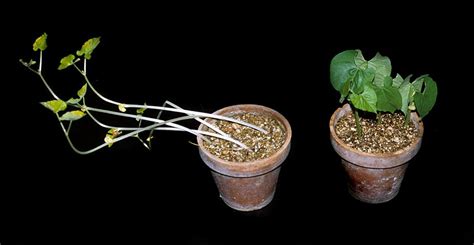 Weak, pale, “leggy,” or tall growth caused by insufficient sunlight.
AN
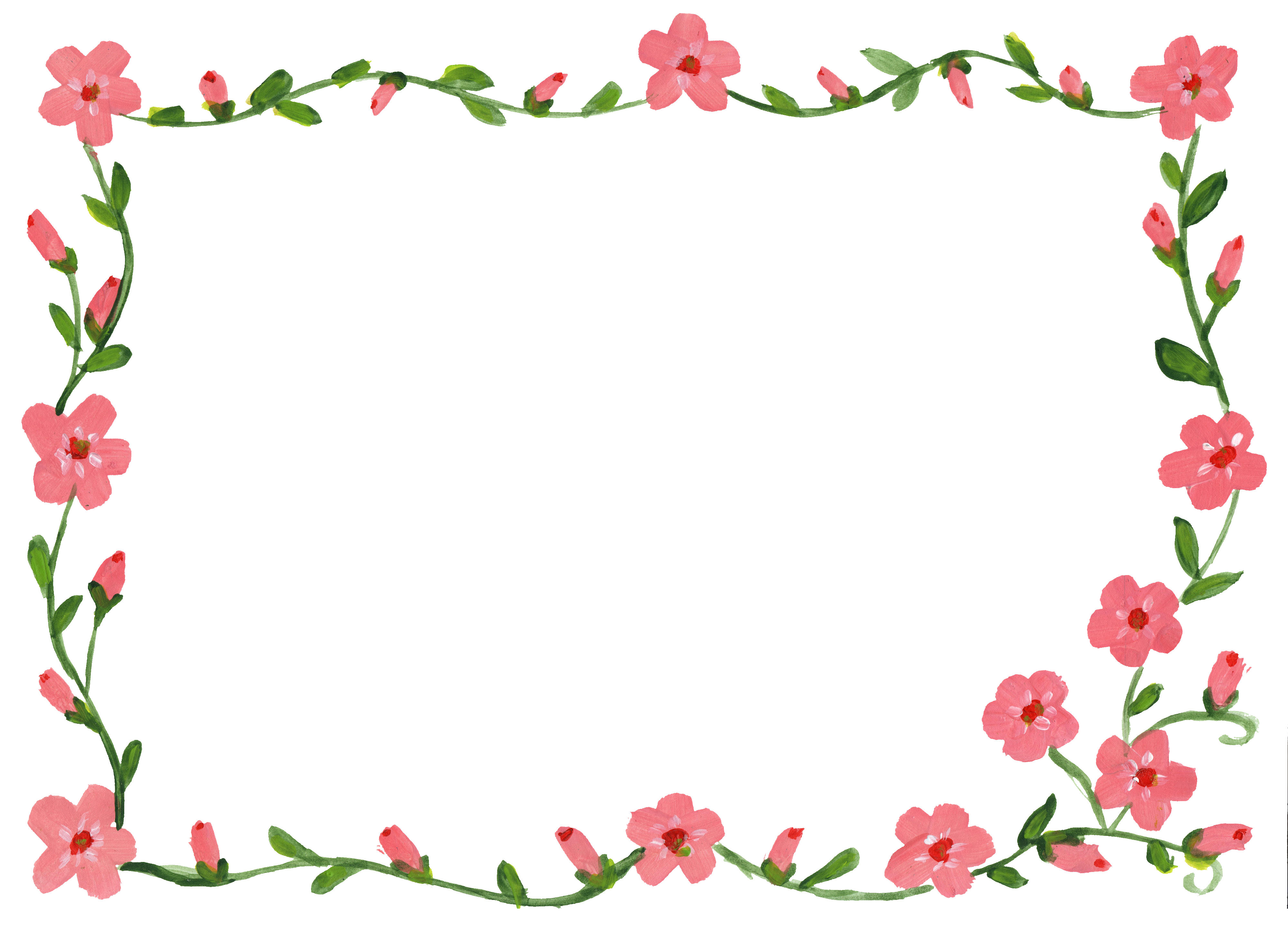 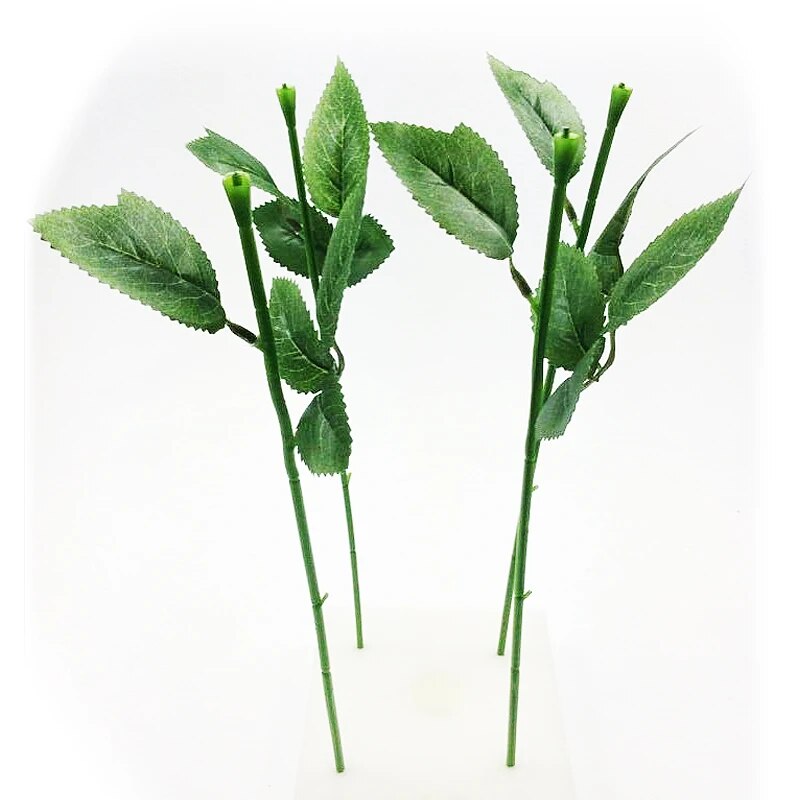 What do you call a half price bunch of daffodils?
A  daffodeal!
This is ‘blooming awful’
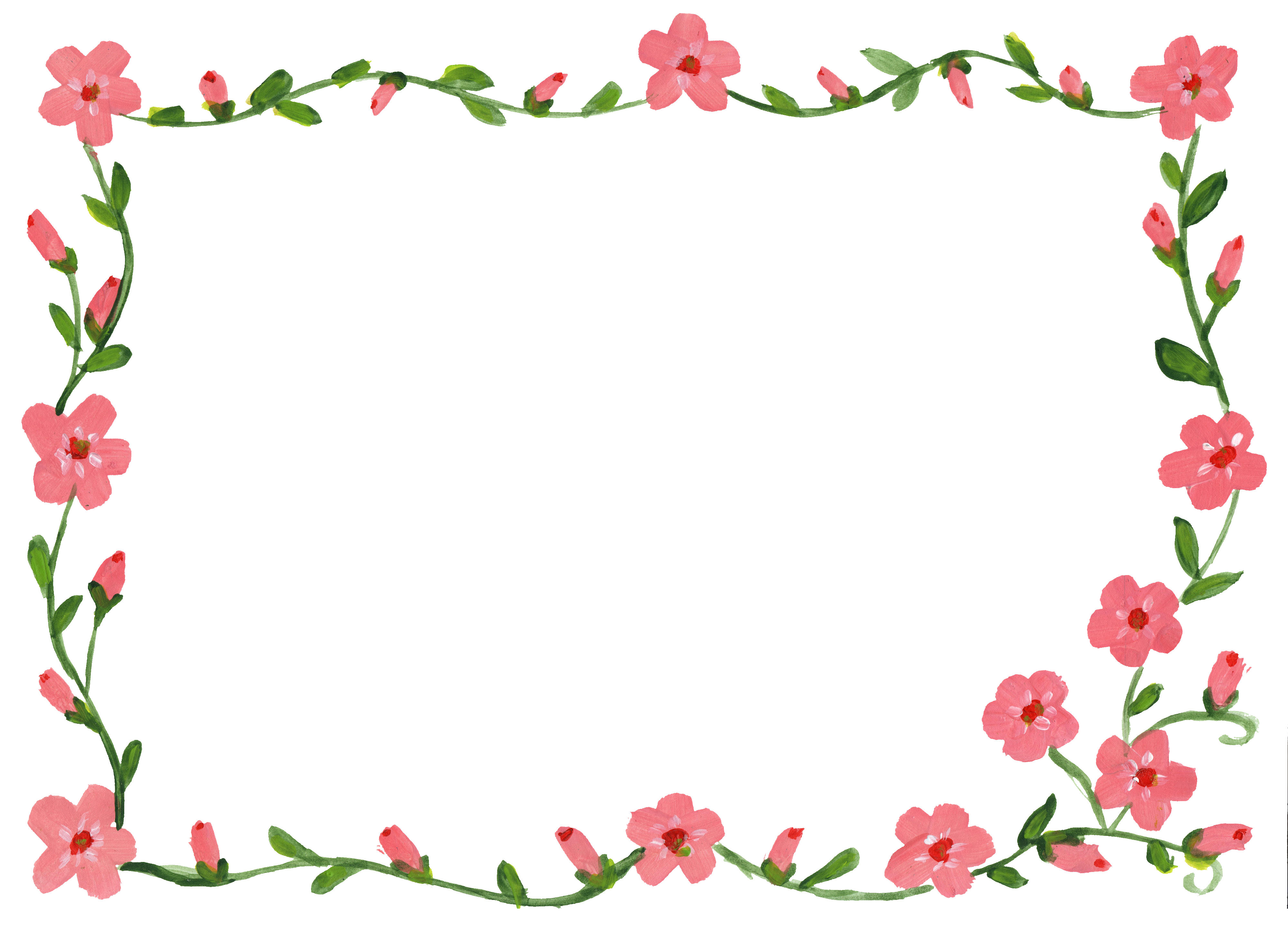 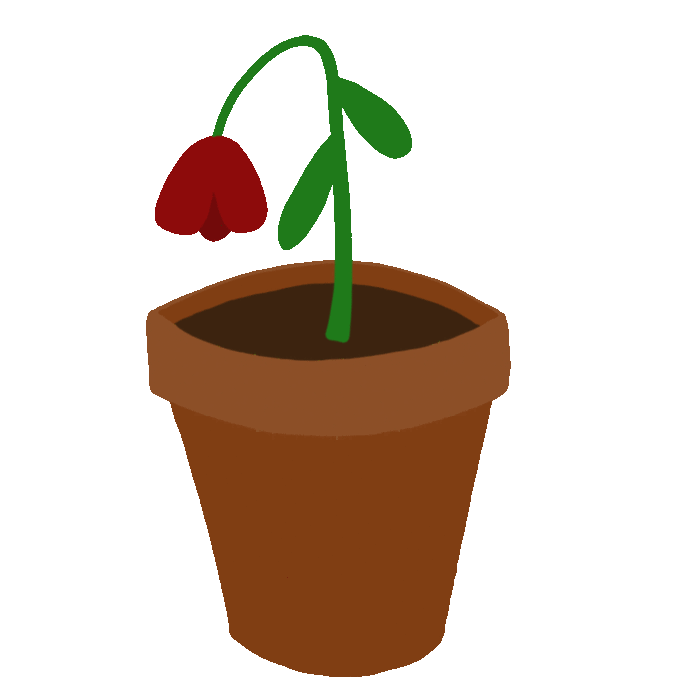 The end
AN
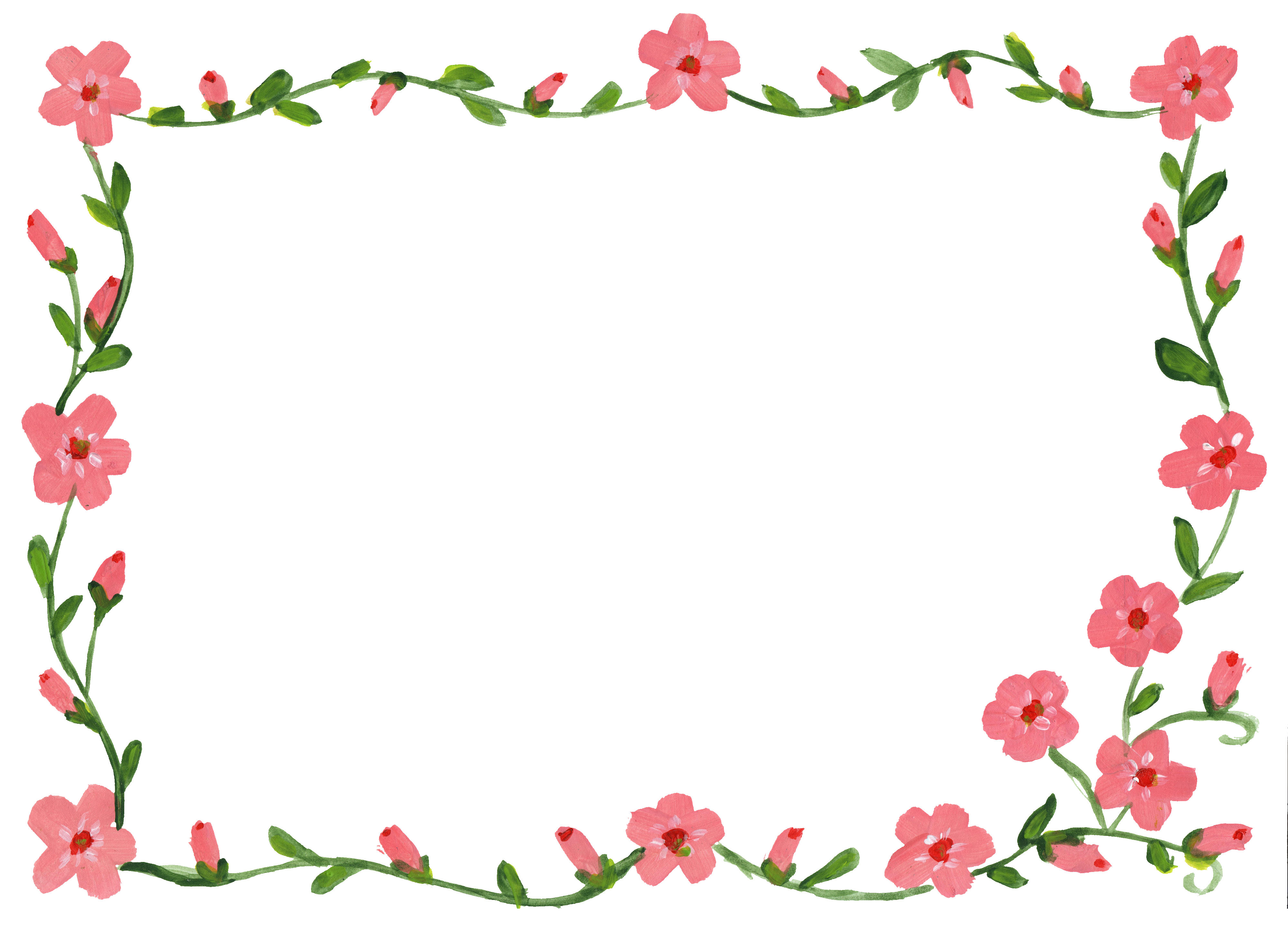 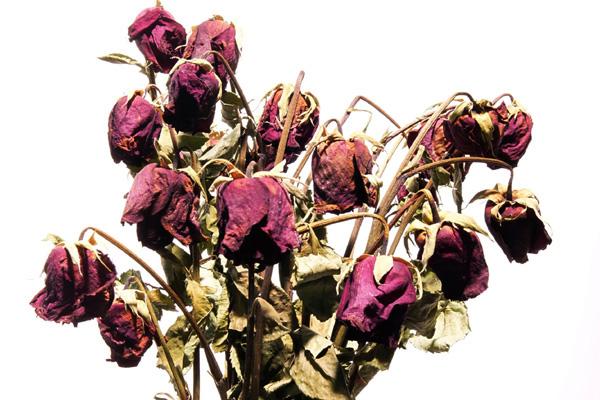 The end